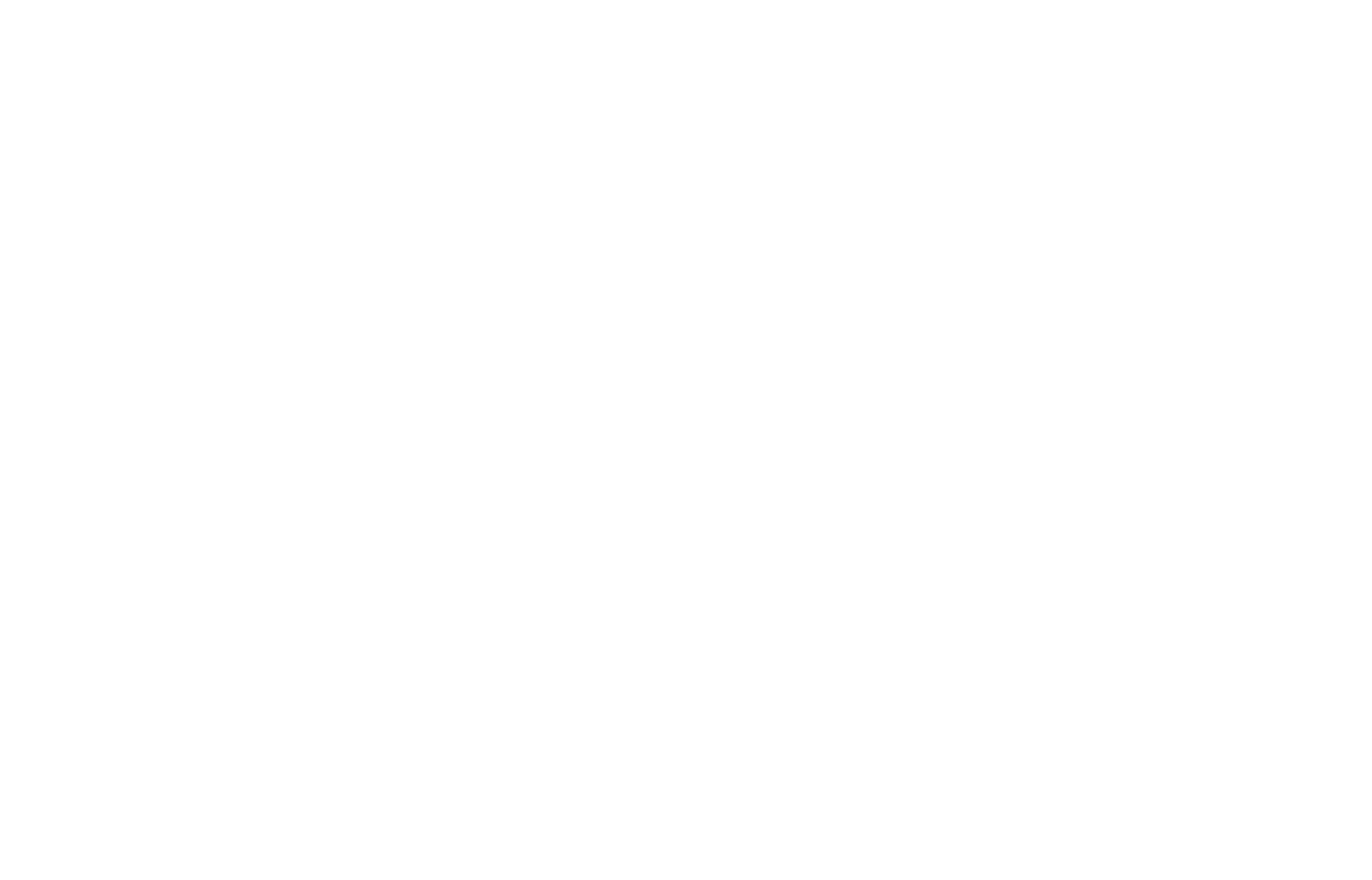 3 Miles
97 Chains
06/09/2023 - 28/08/2024
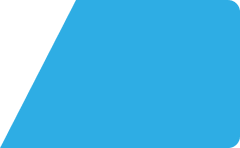 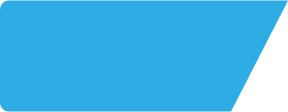 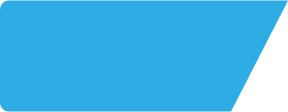 Black Bull OX52BT
Site Intel
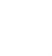 Site Summary
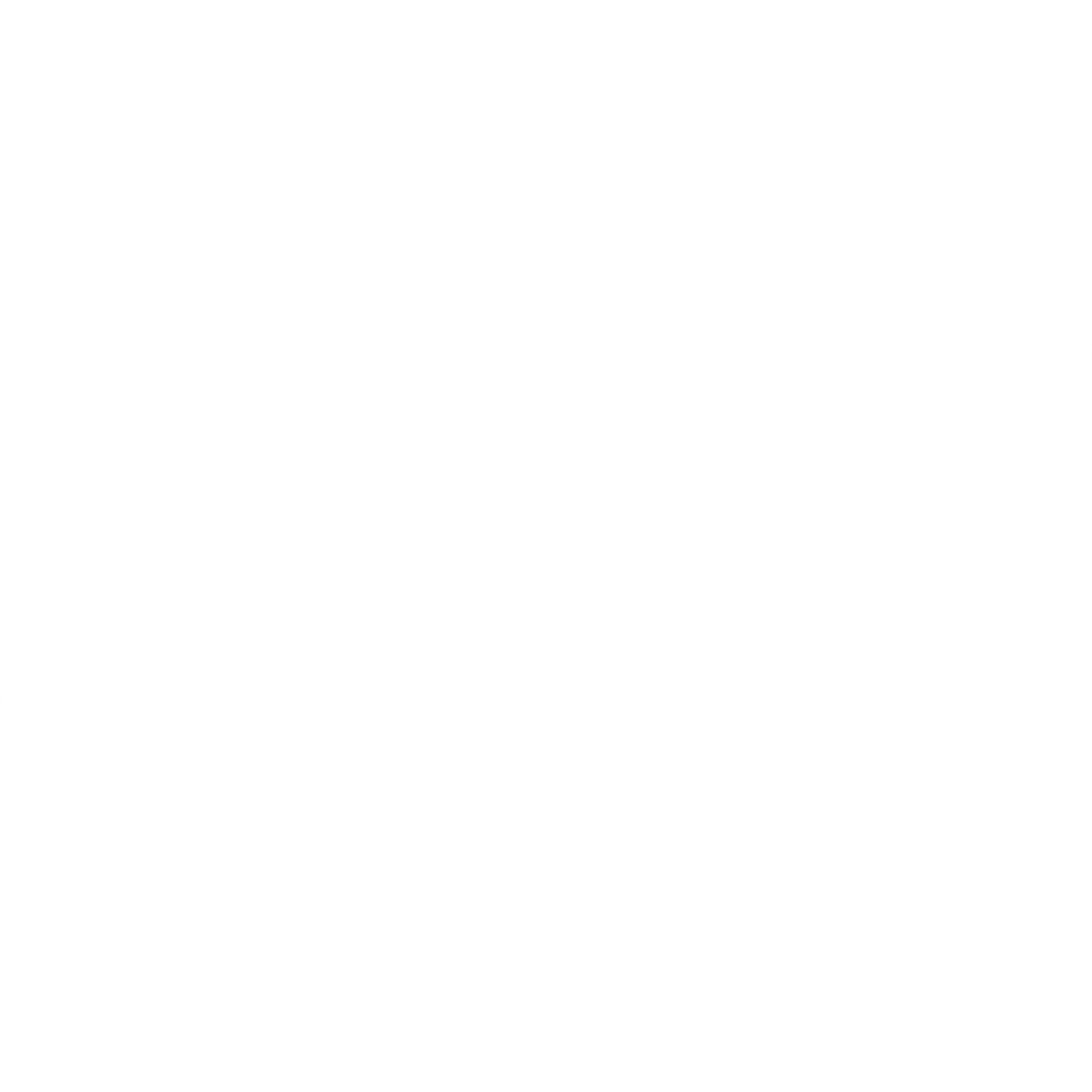 Work Area
Region
TV Region
Urbanicity
Black Bull OX52BT
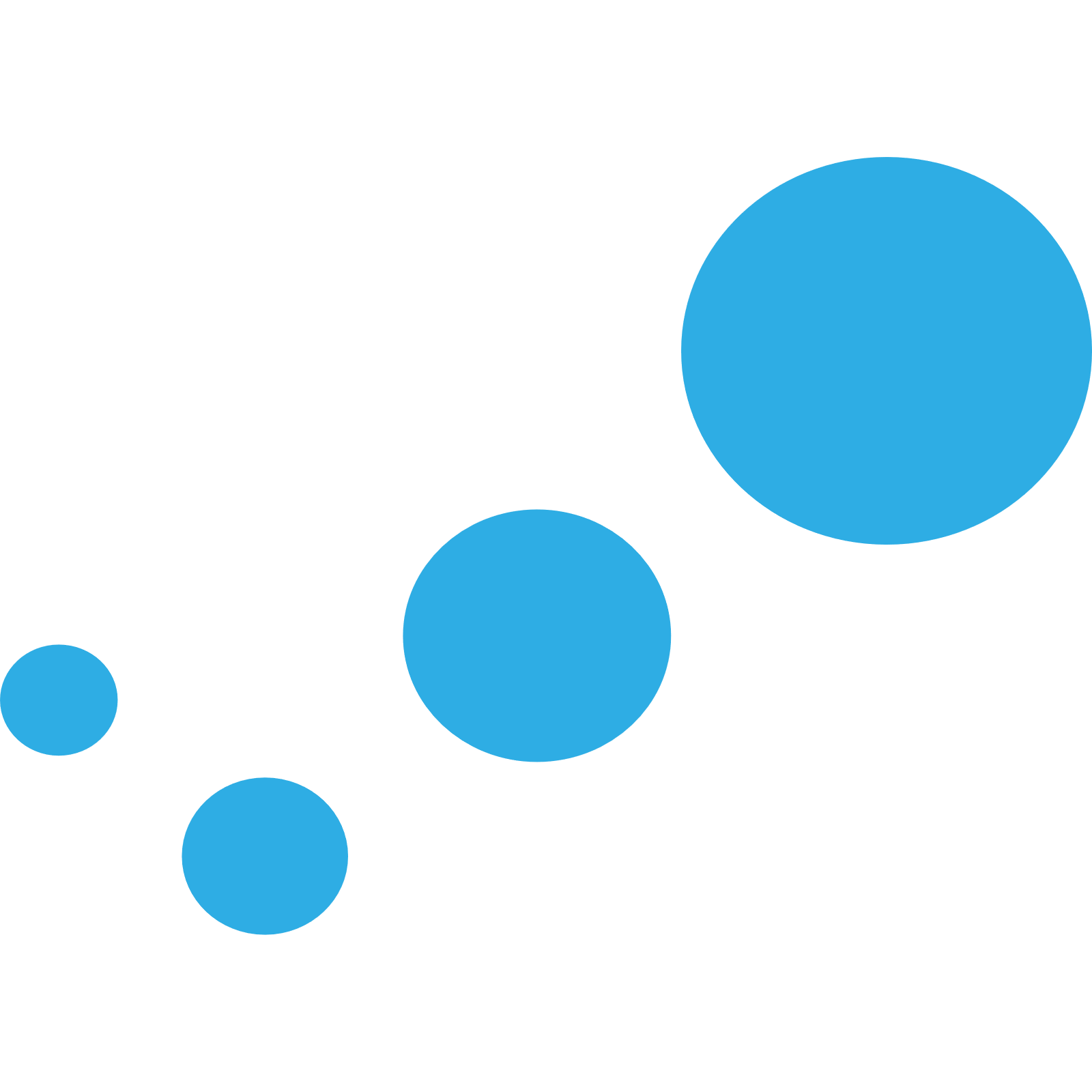 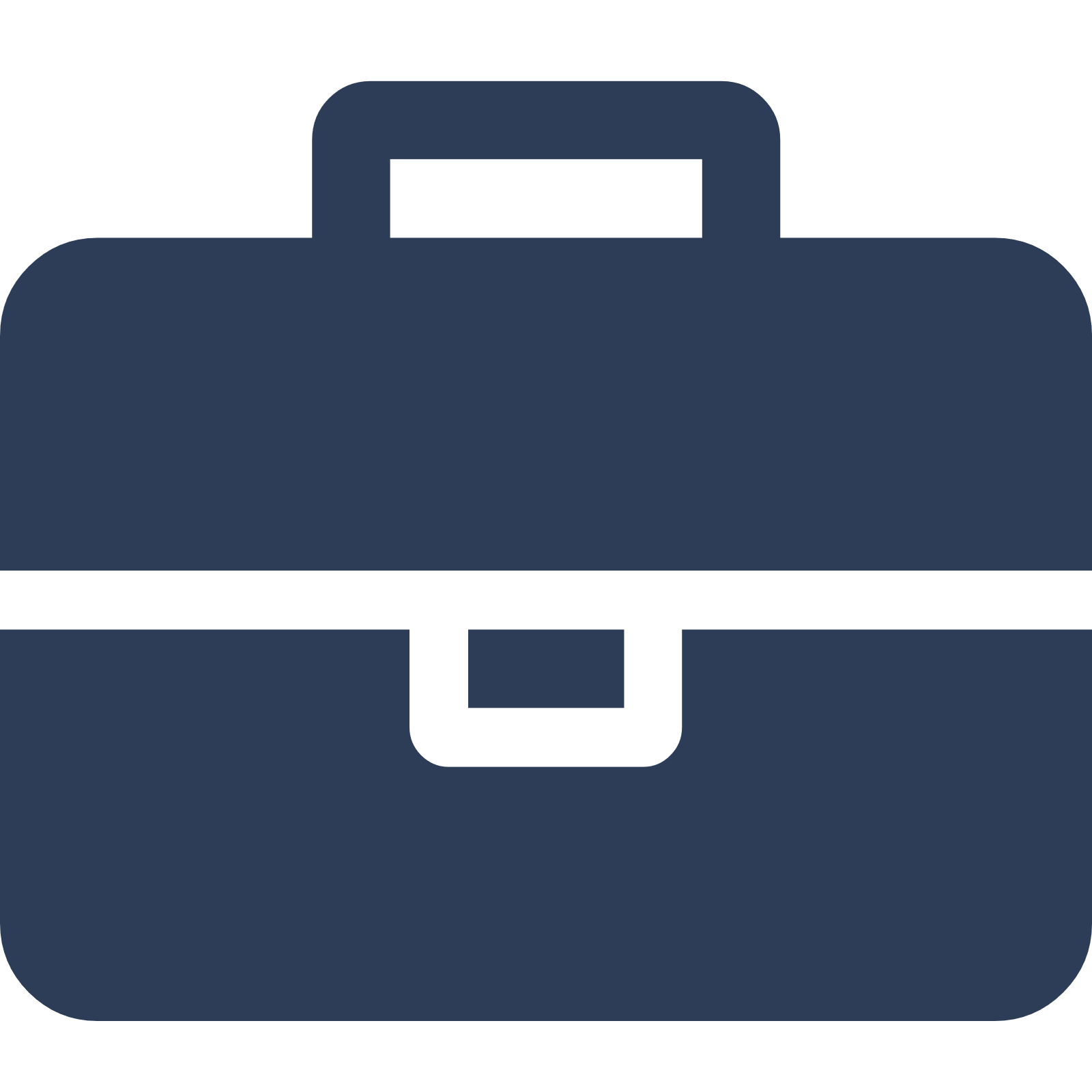 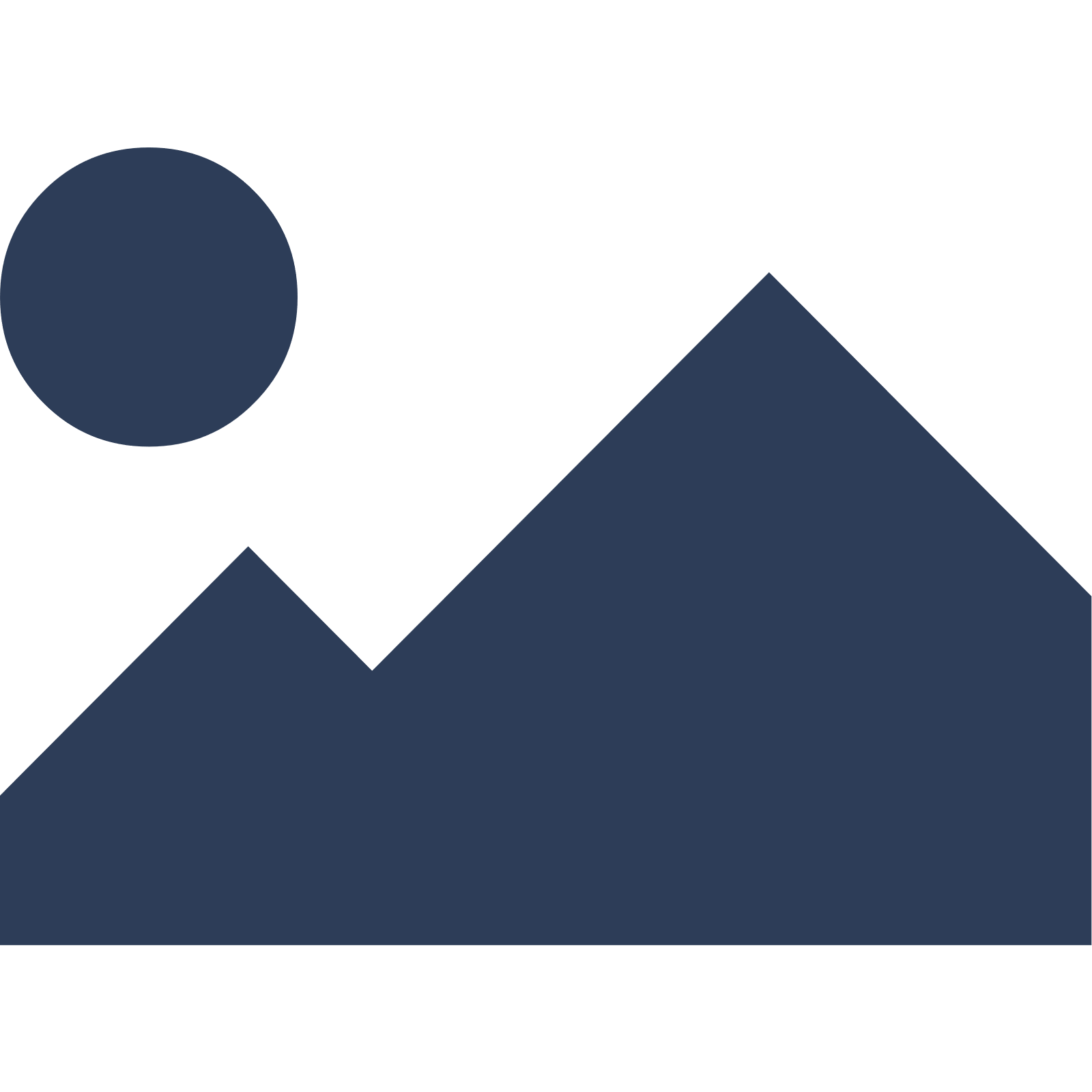 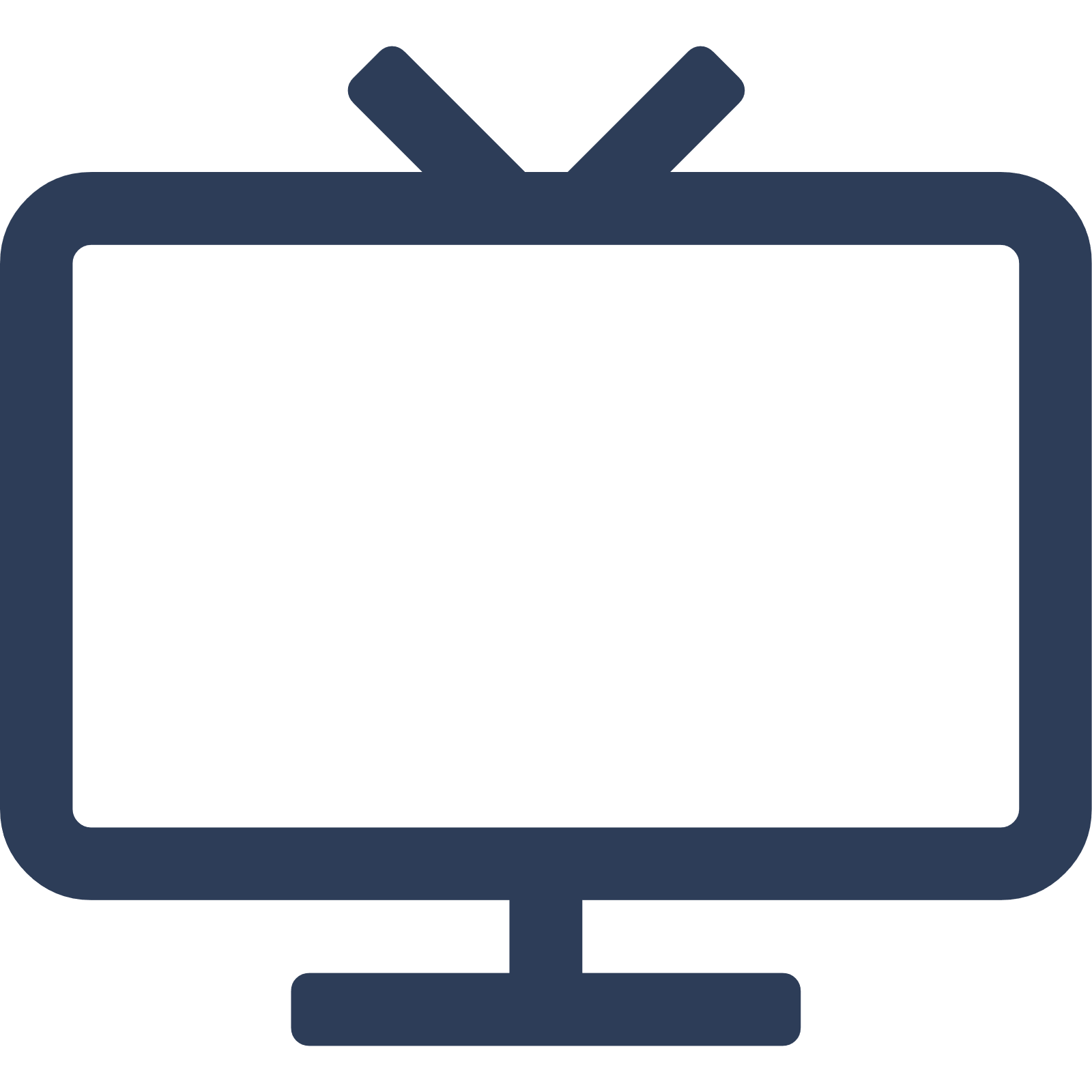 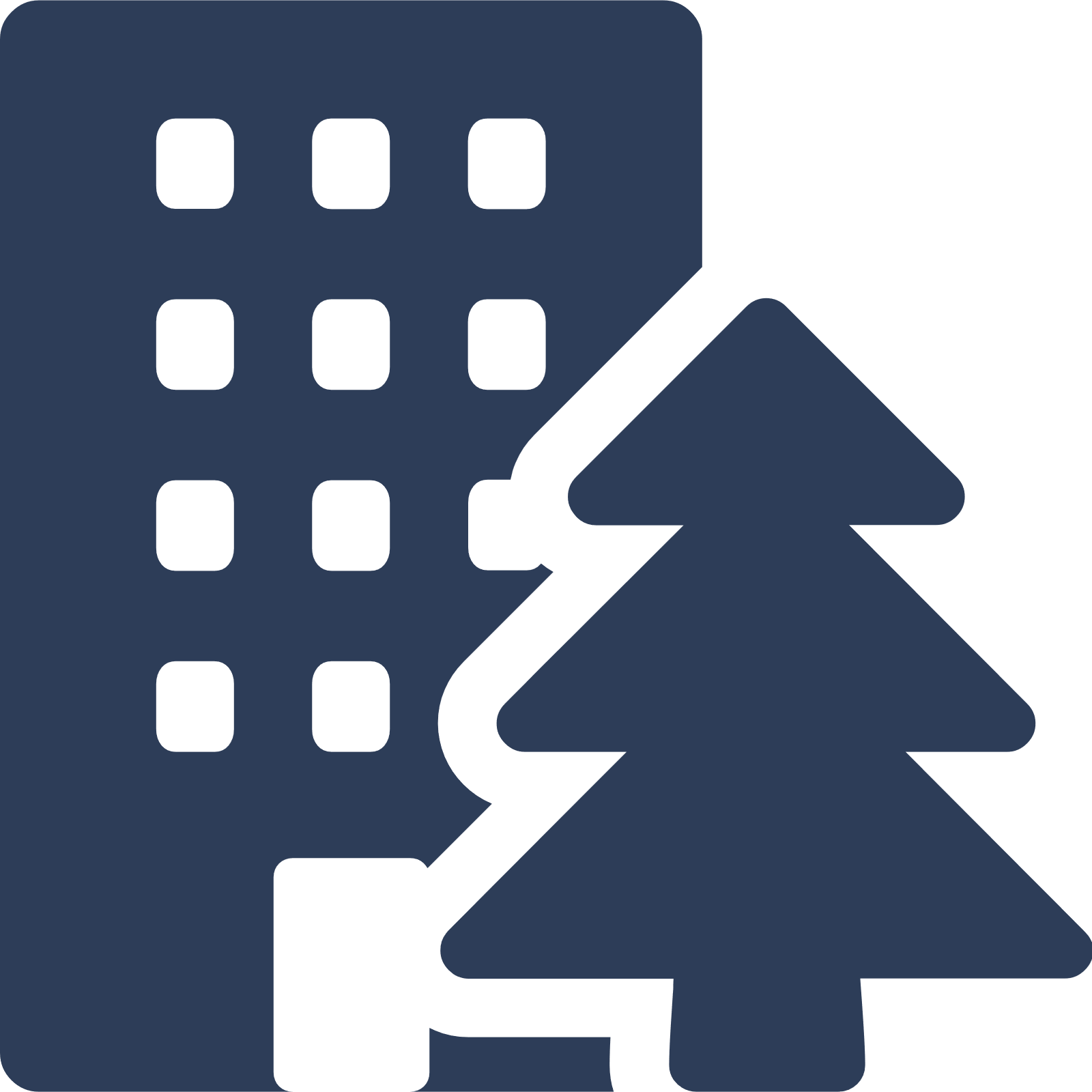 Oxford
South East
Central
Urban city and town
Punch - Mighty Local
OX52BT
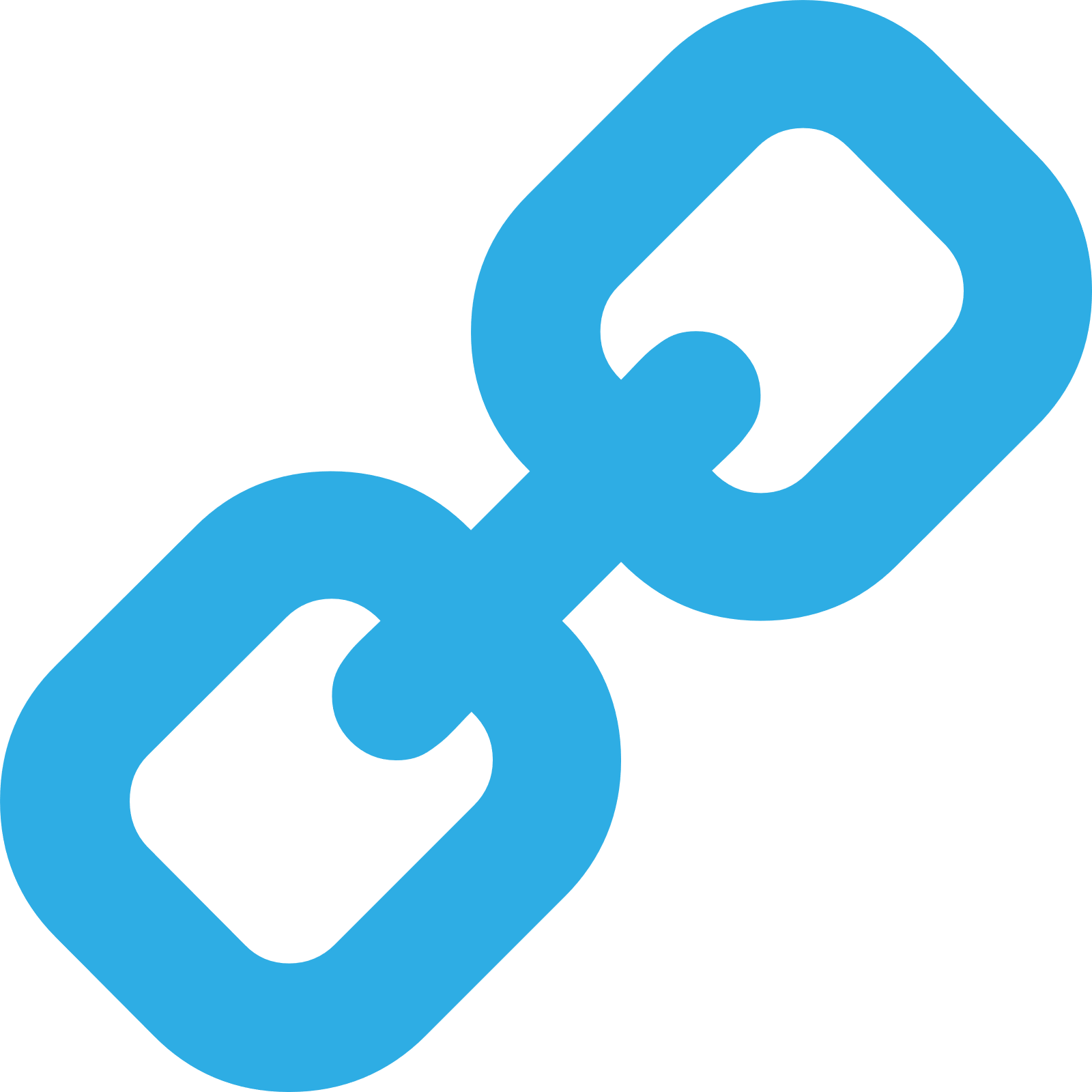 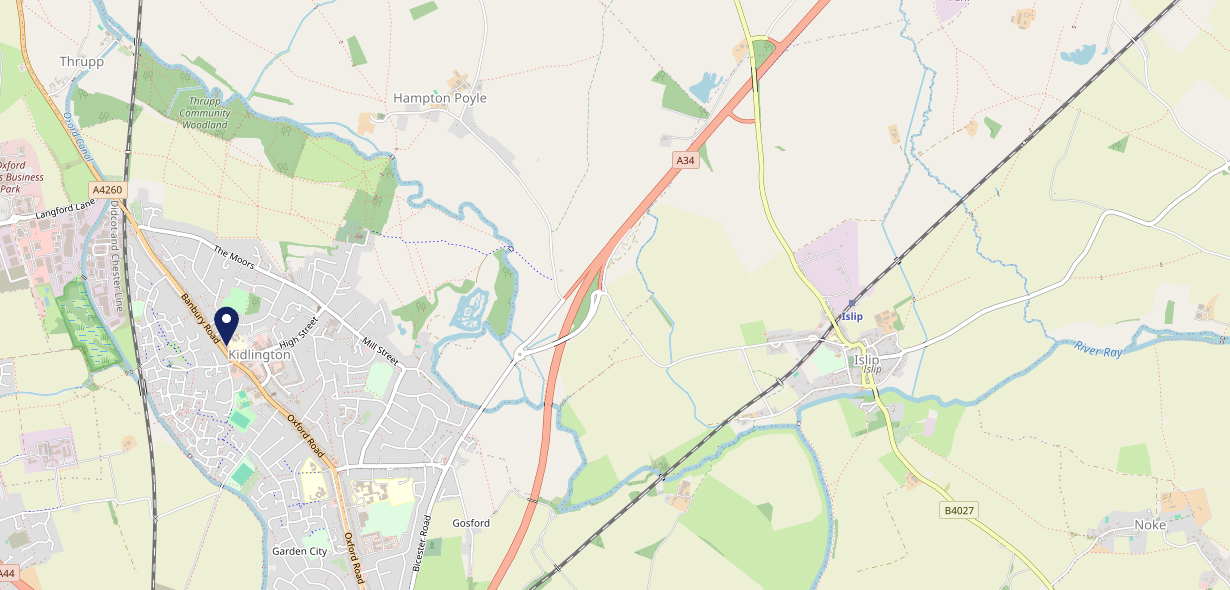 Top Competitors
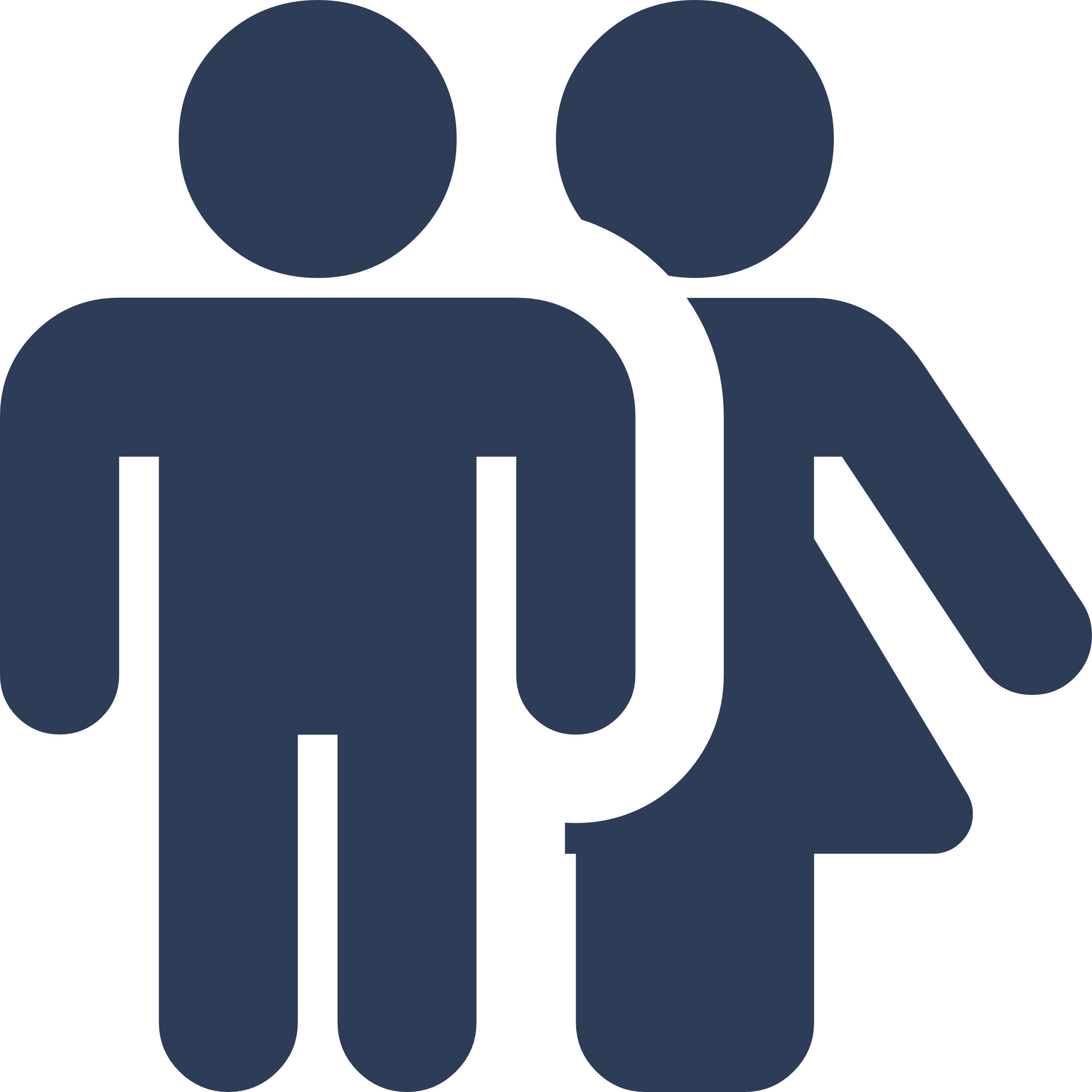 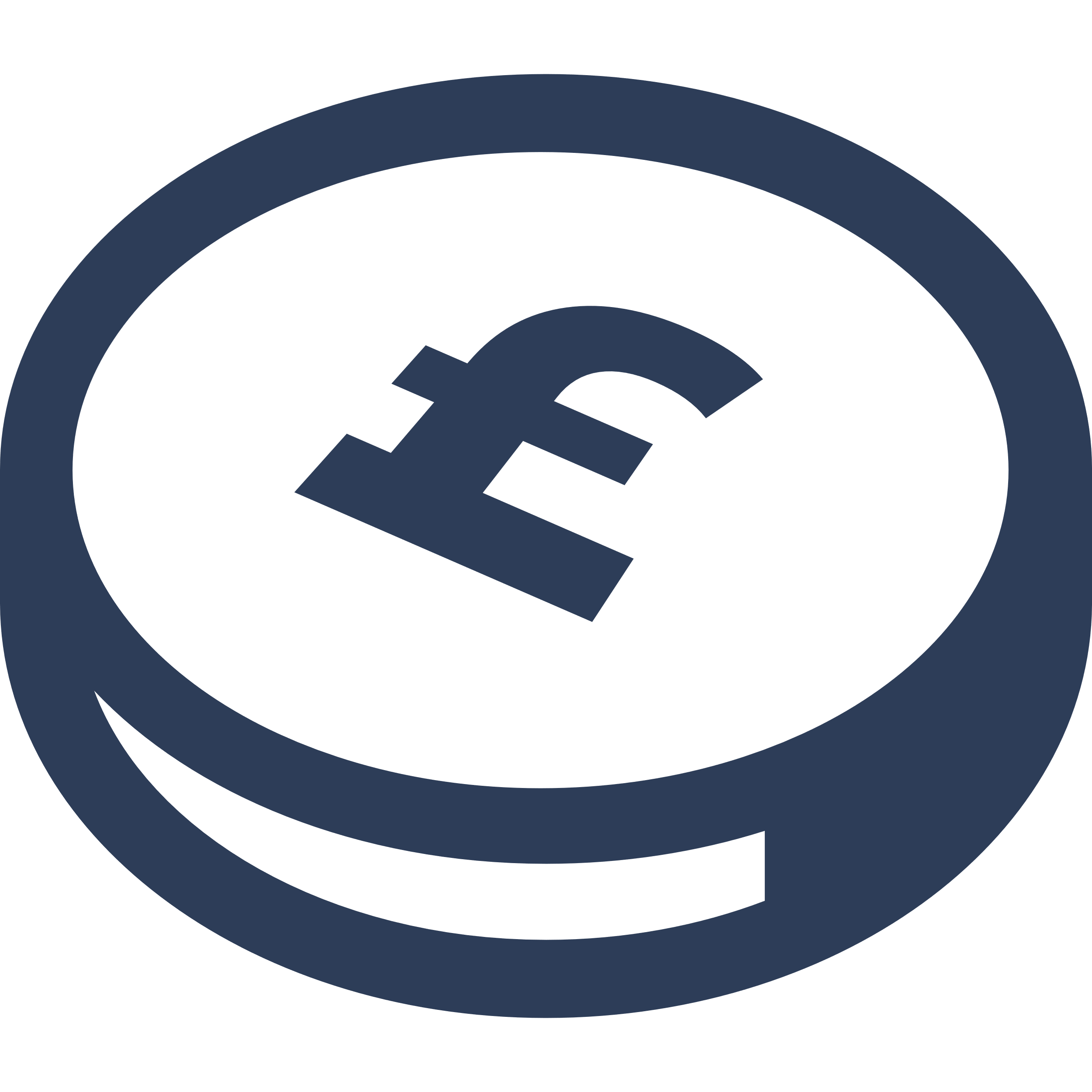 ATV
Gender
#1
Red Lion
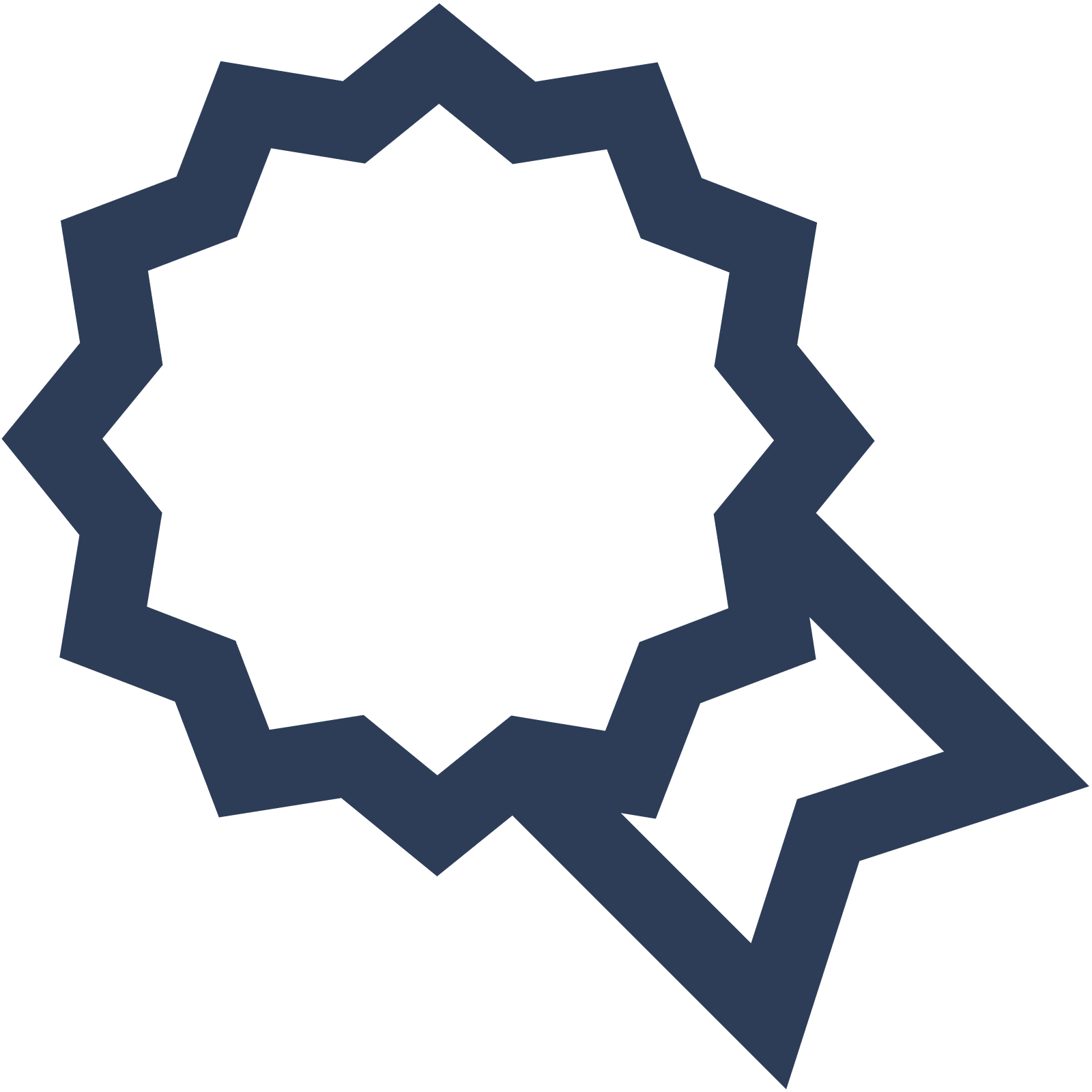 £8.05
81.26%
OX52BP
Male
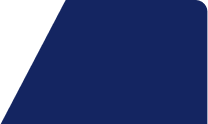 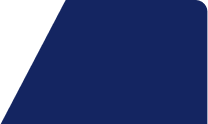 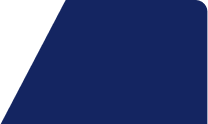 Ember Inns
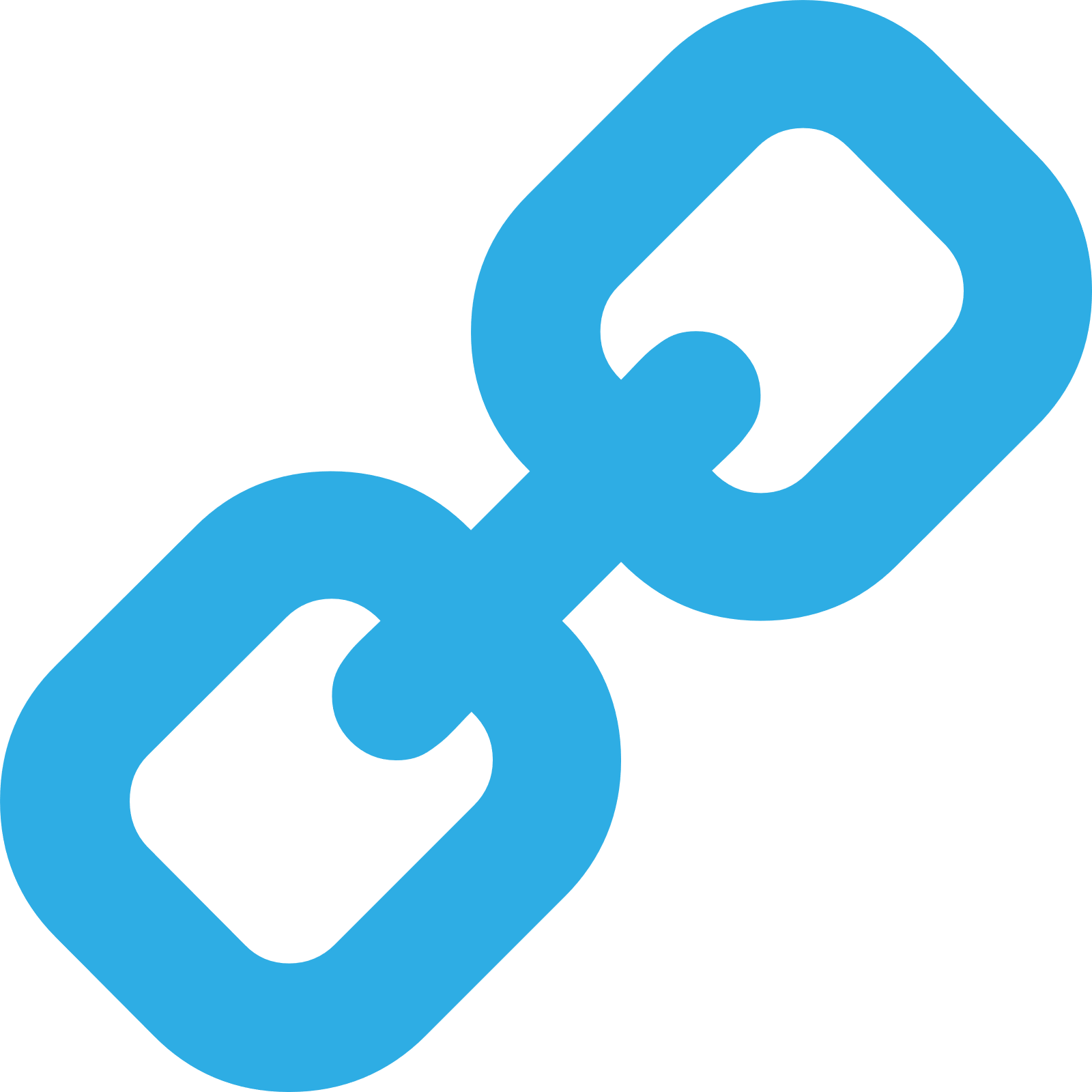 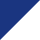 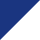 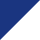 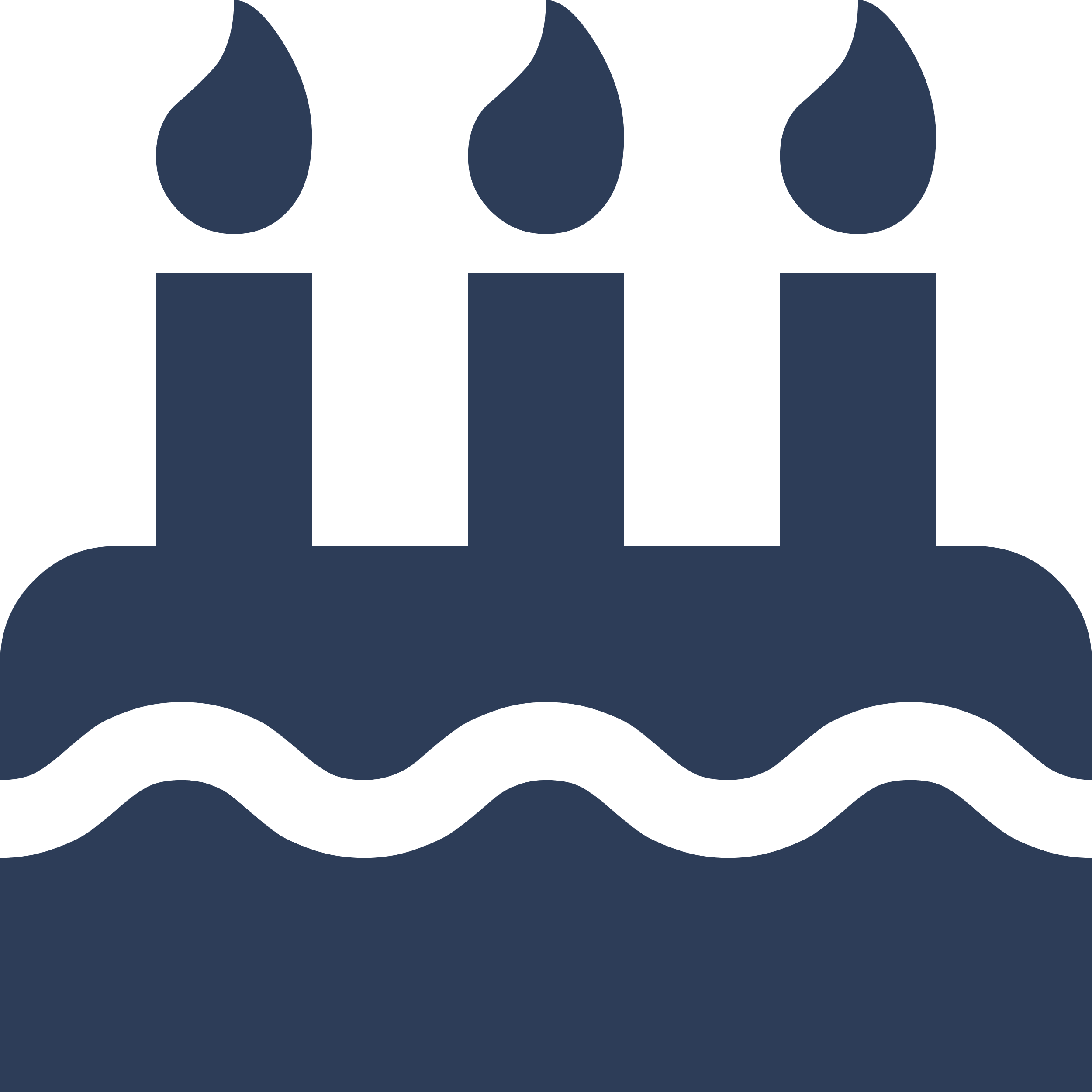 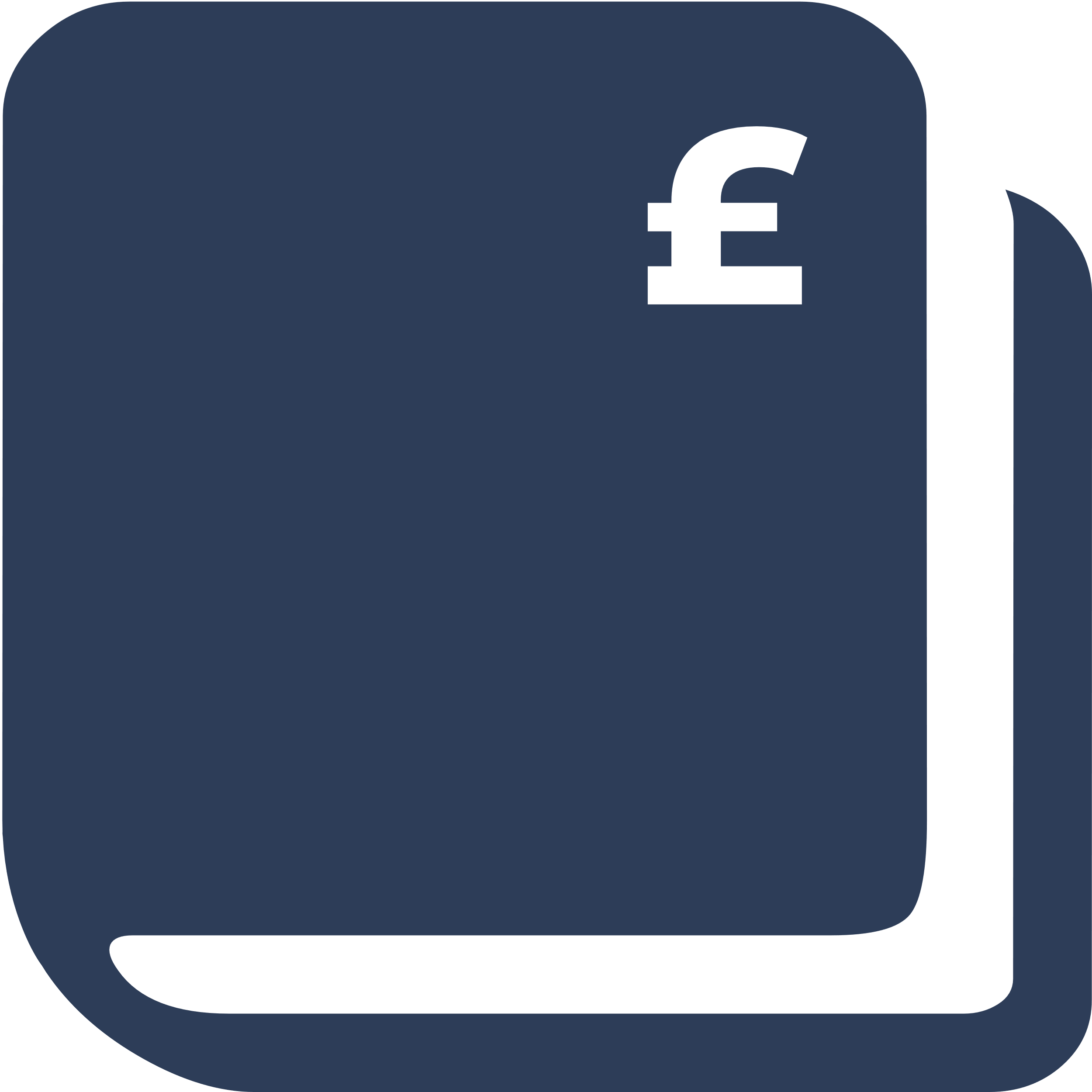 Segmentation
Affluence
#2
Black Horse (Kidlington)
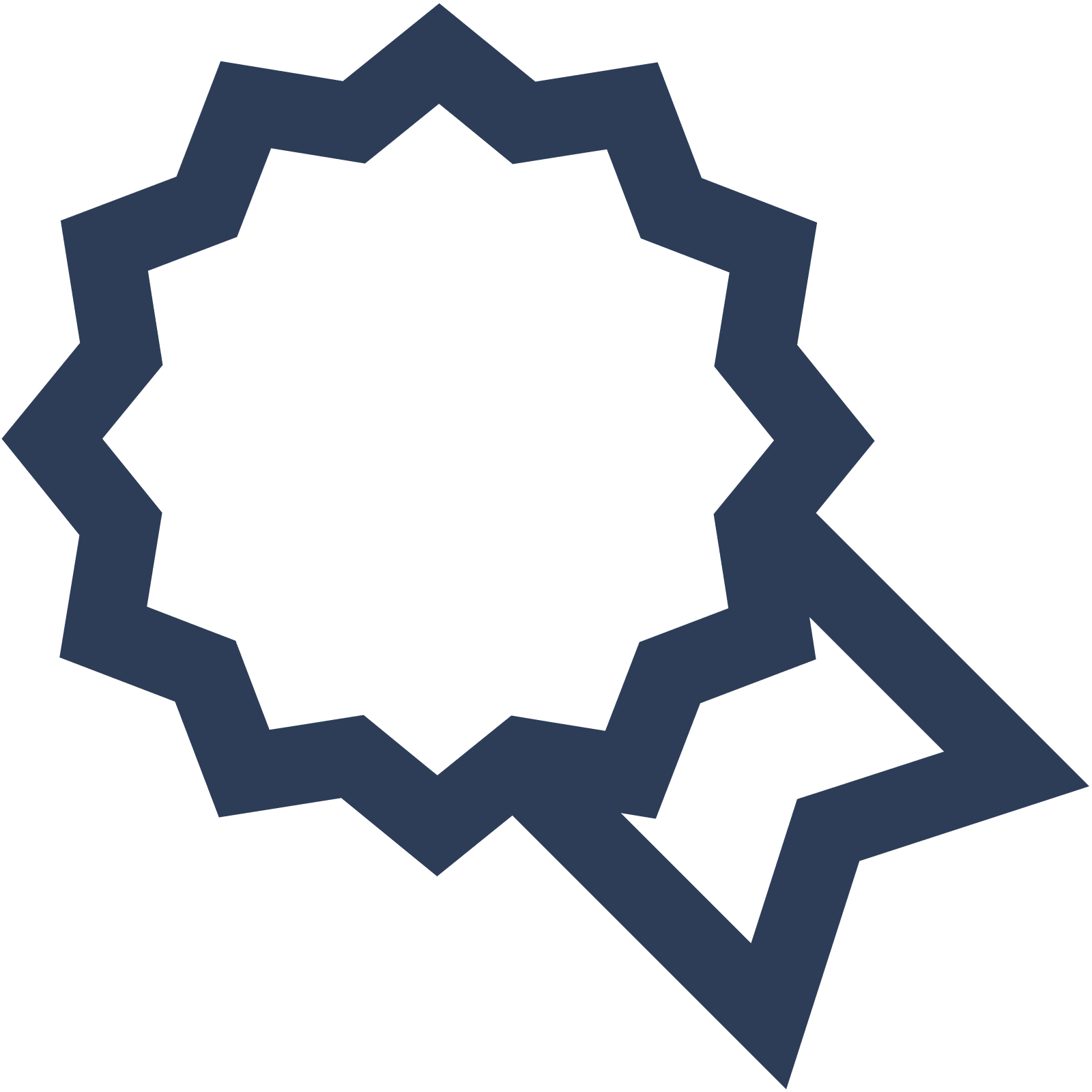 40.87%
75.62%
OX52BT
Enterprising Mainstream
Middle Income
GK - Pub & Social
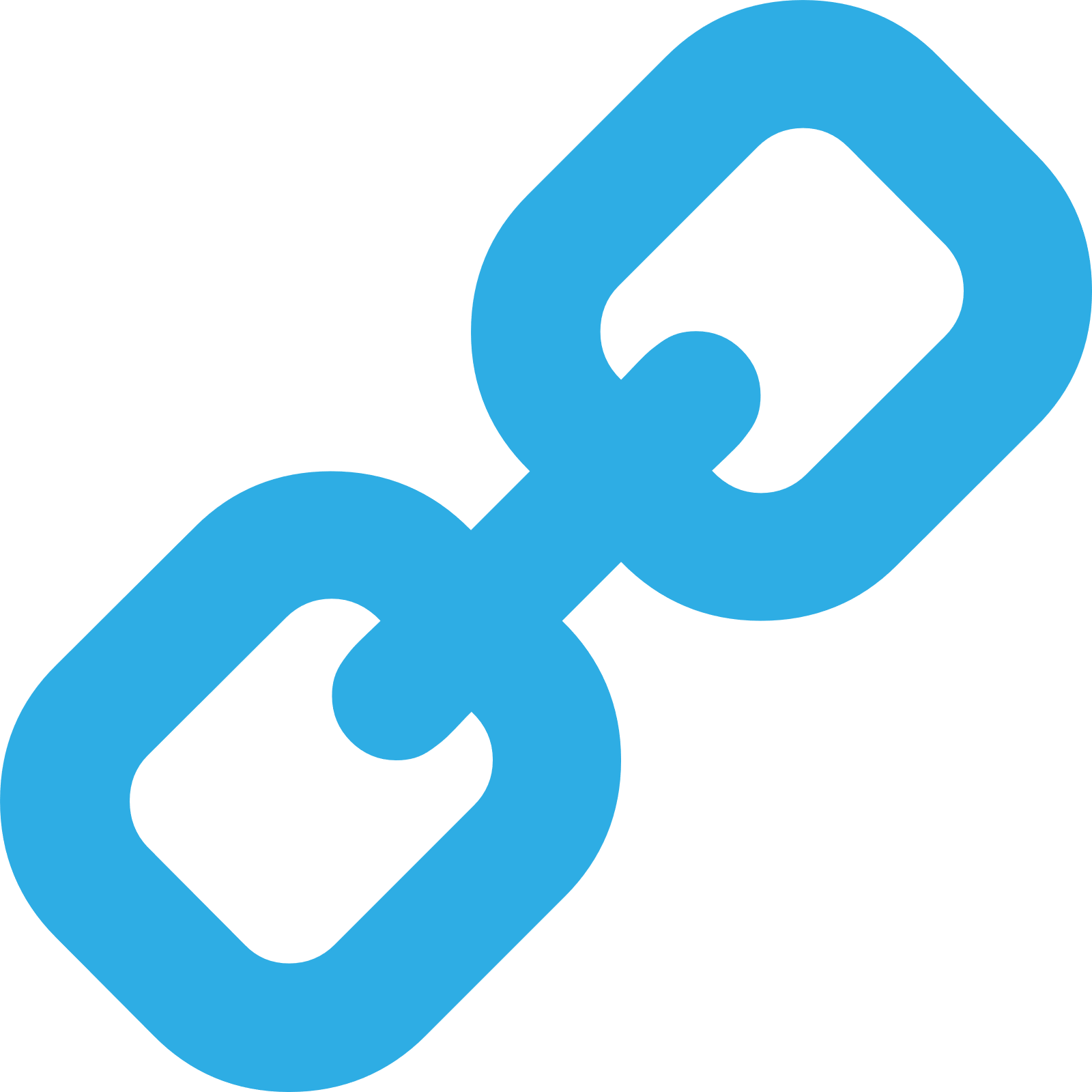 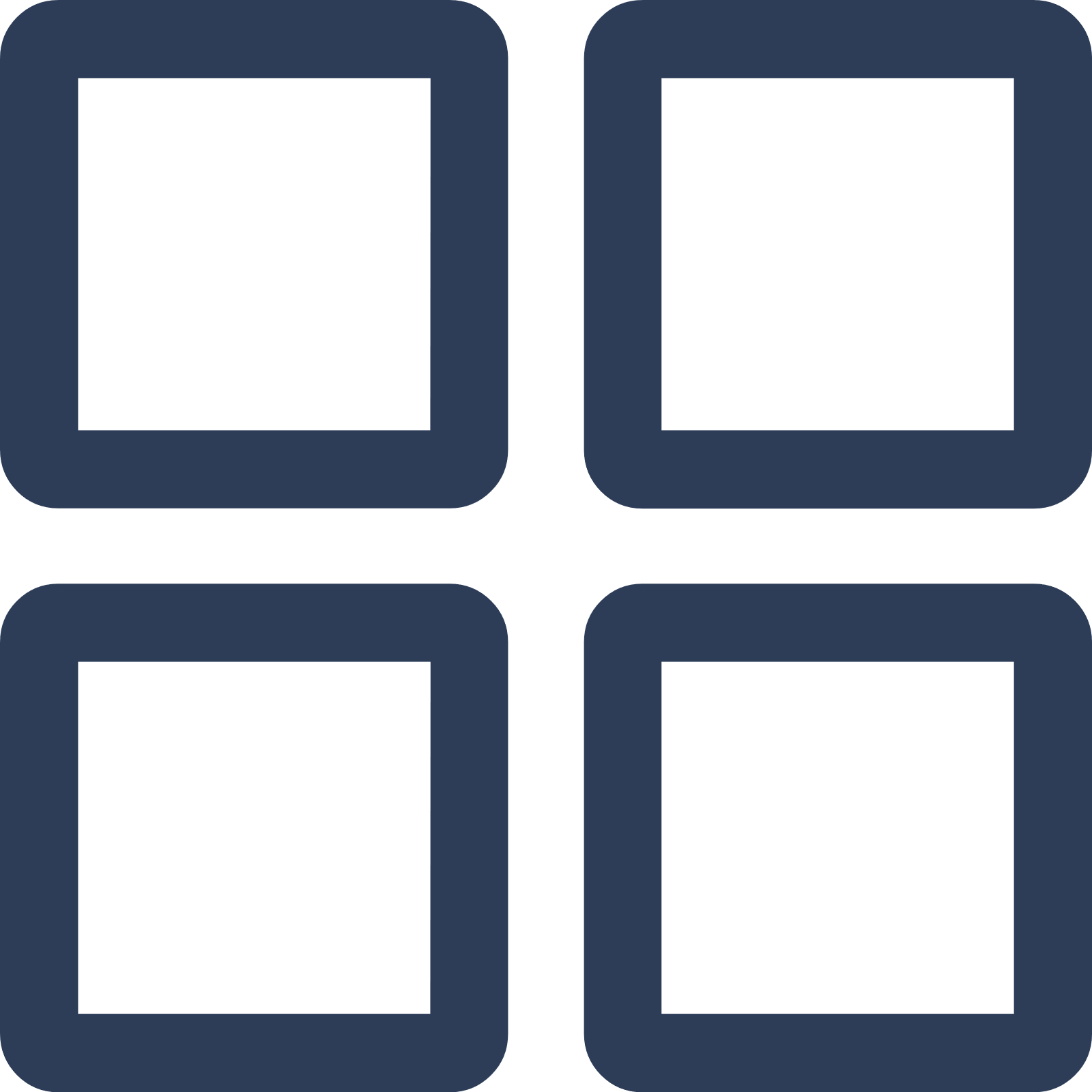 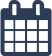 #3
Visit Day
Six Bells (Kidlington)
Age Group
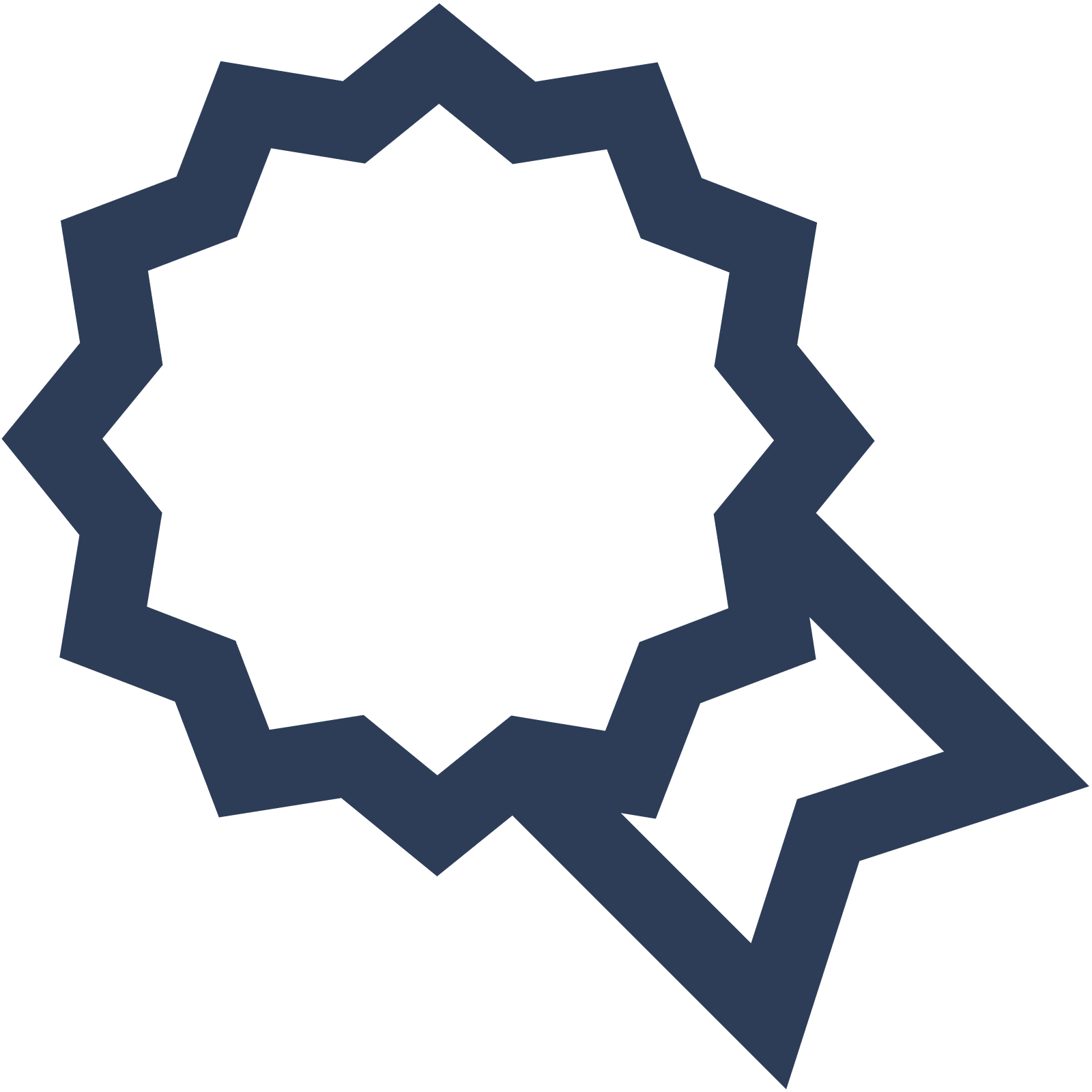 OX52EF
27.86%
34.24%
Admiral Taverns Ltd
Fri
55 to 64
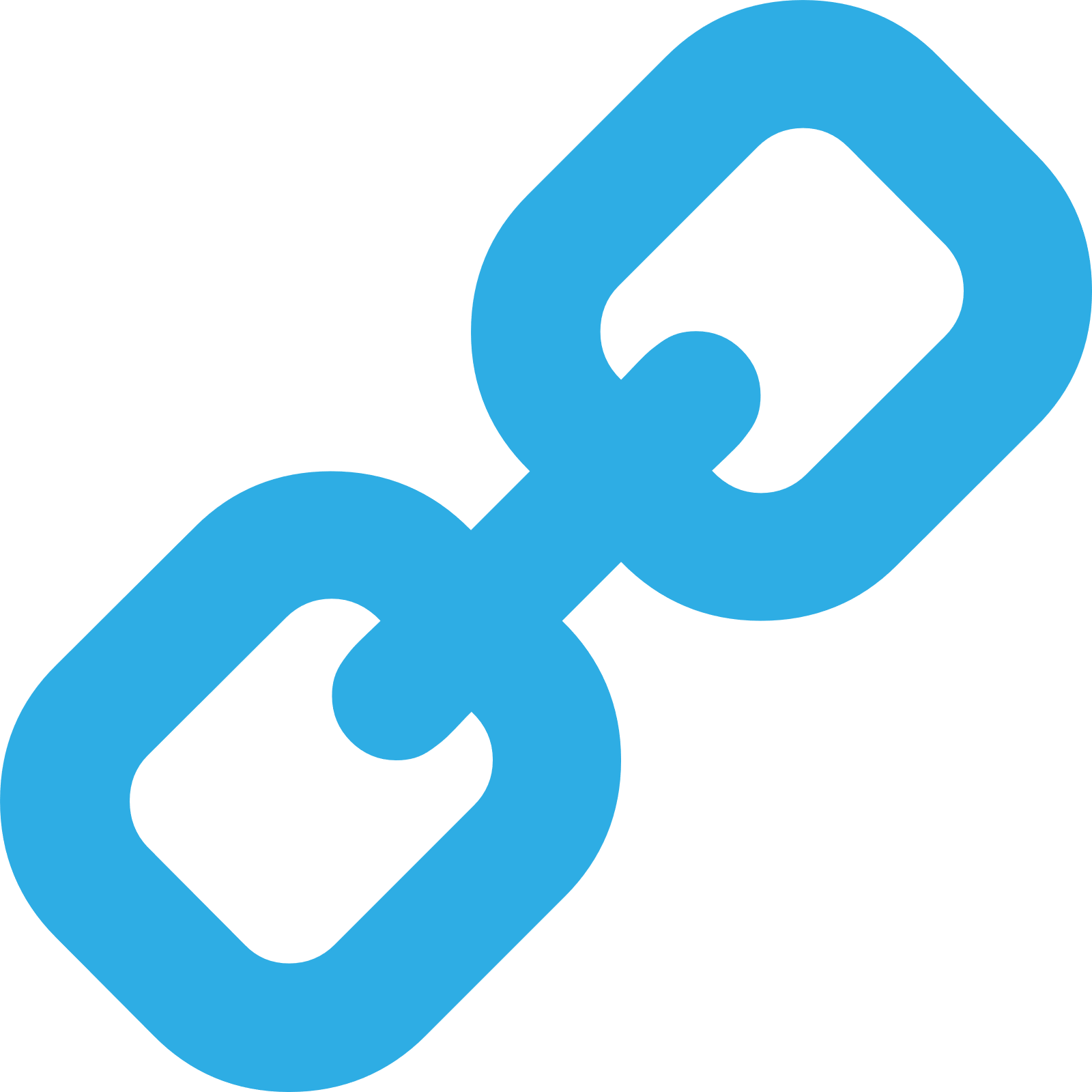 Nearest Station
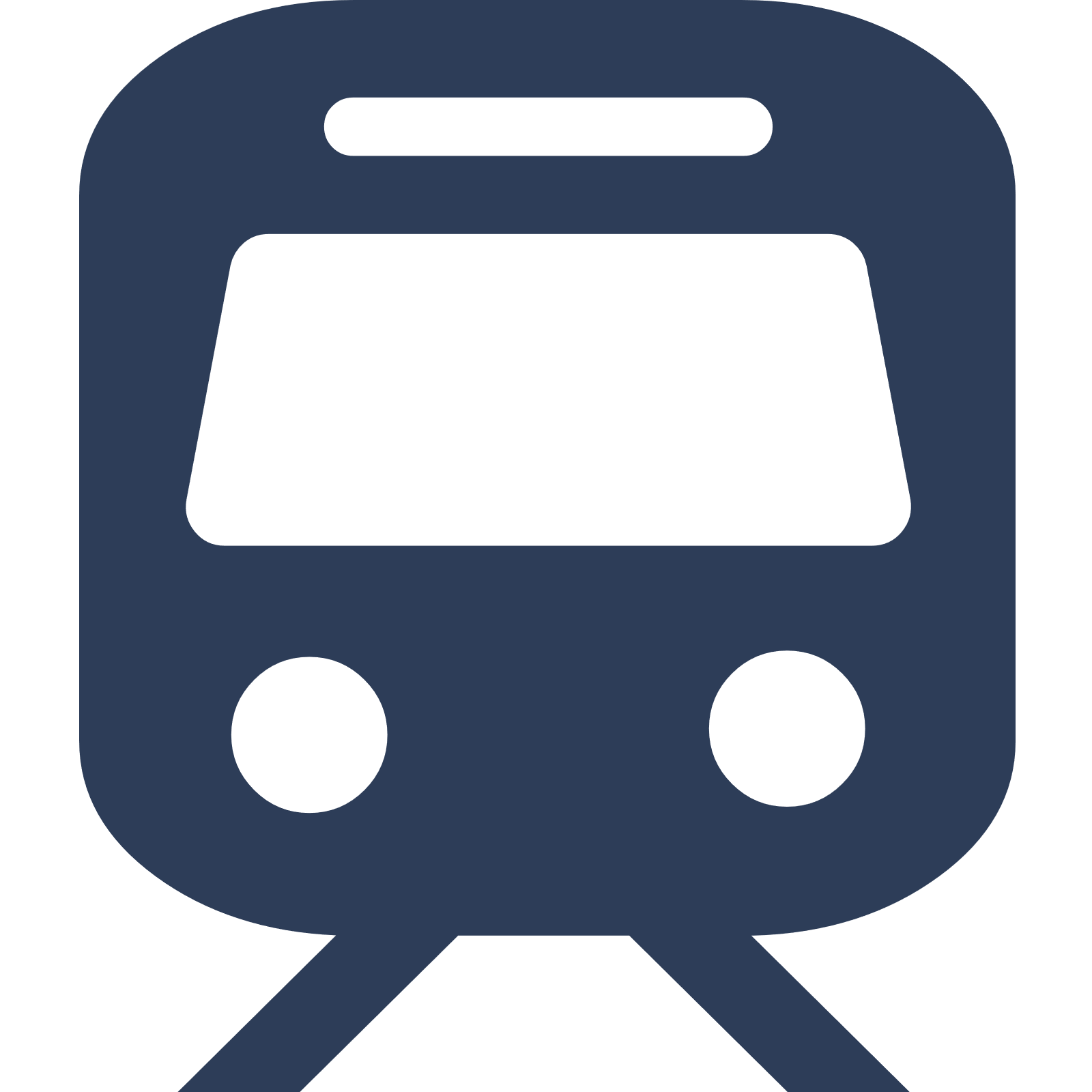 Oxford Parkway(2.50 miles)
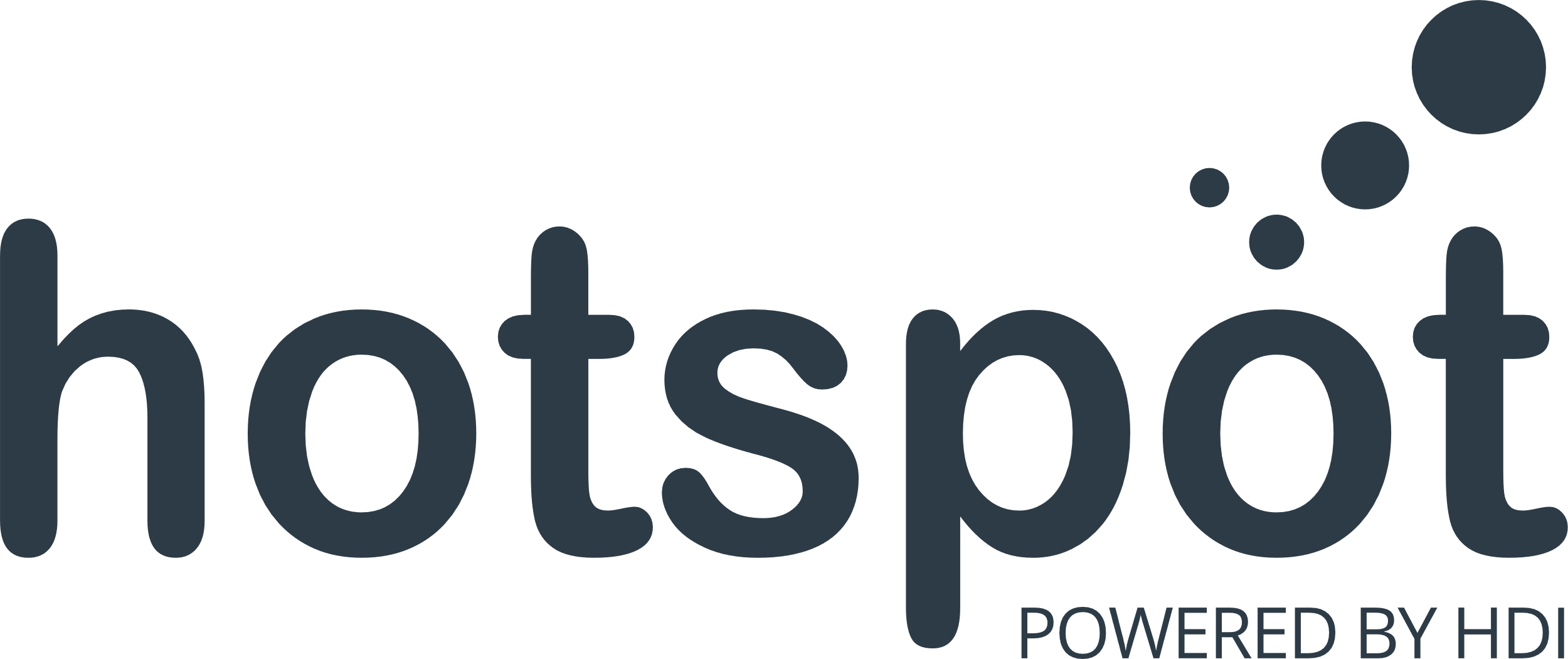 432 Site Customers
44 Competitors
11245 Competitor Customers
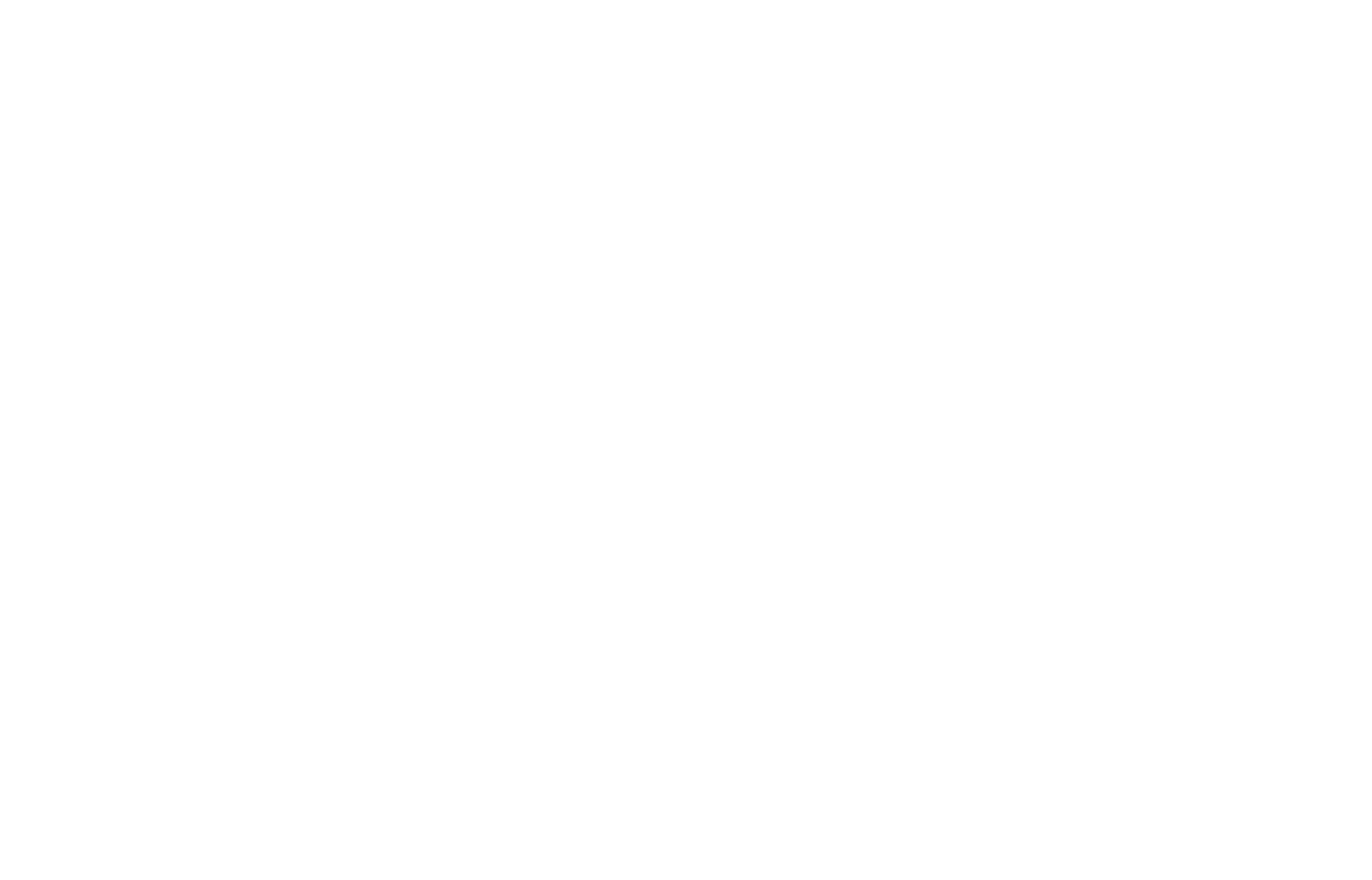 3 Miles
97 Chains
06/09/2023 - 28/08/2024
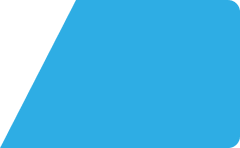 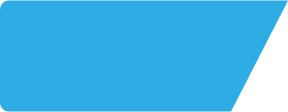 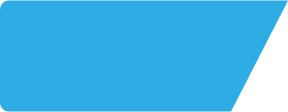 Black Bull OX52BT
Site Intel
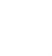 Spend by Weekpart
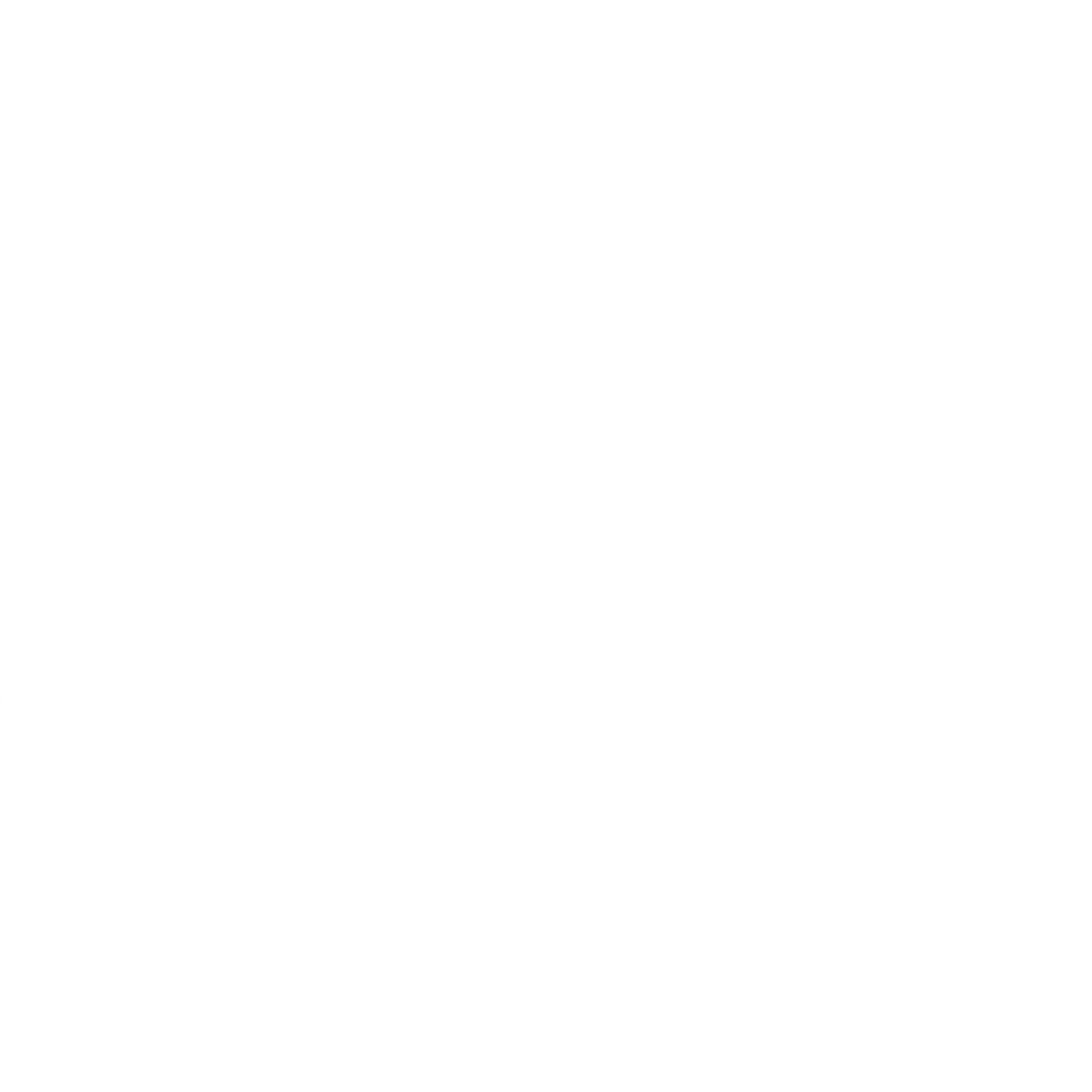 How is customer spend distributed throughout the week for Black Bull OX52BT versus its competitors?
% of spend for Black Bull OX52BT and 97 Chains in 3 Miles from 06/09/2023 - 28/08/2024 split by Day of Week
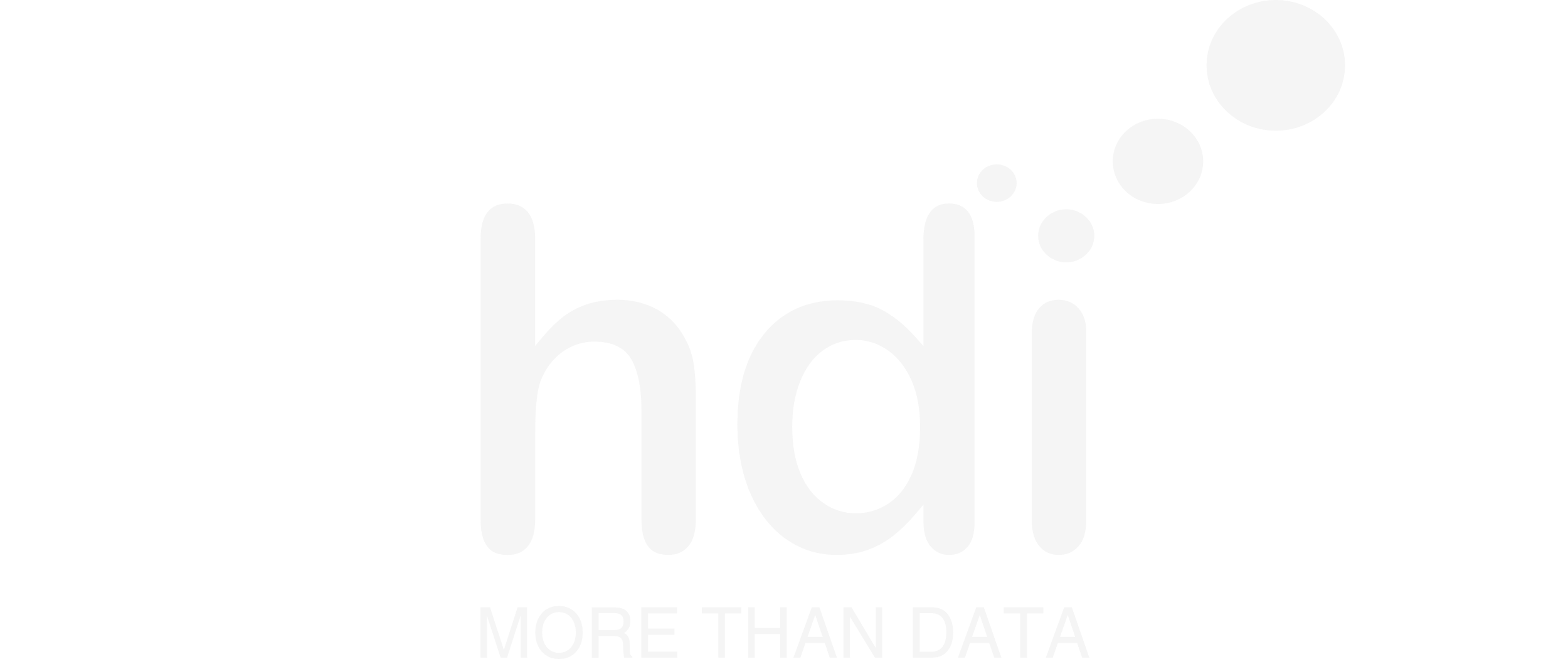 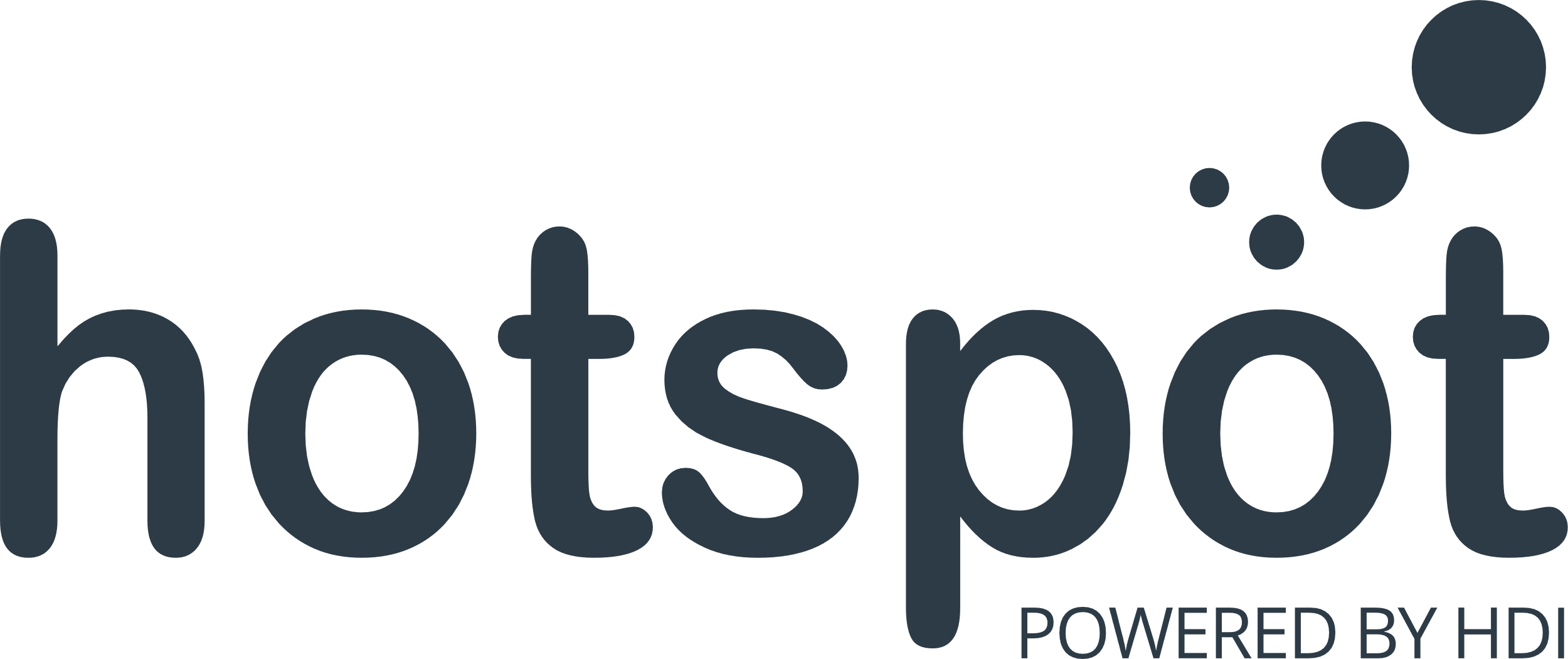 432 Site Customers
44 Competitors
11245 Competitor Customers
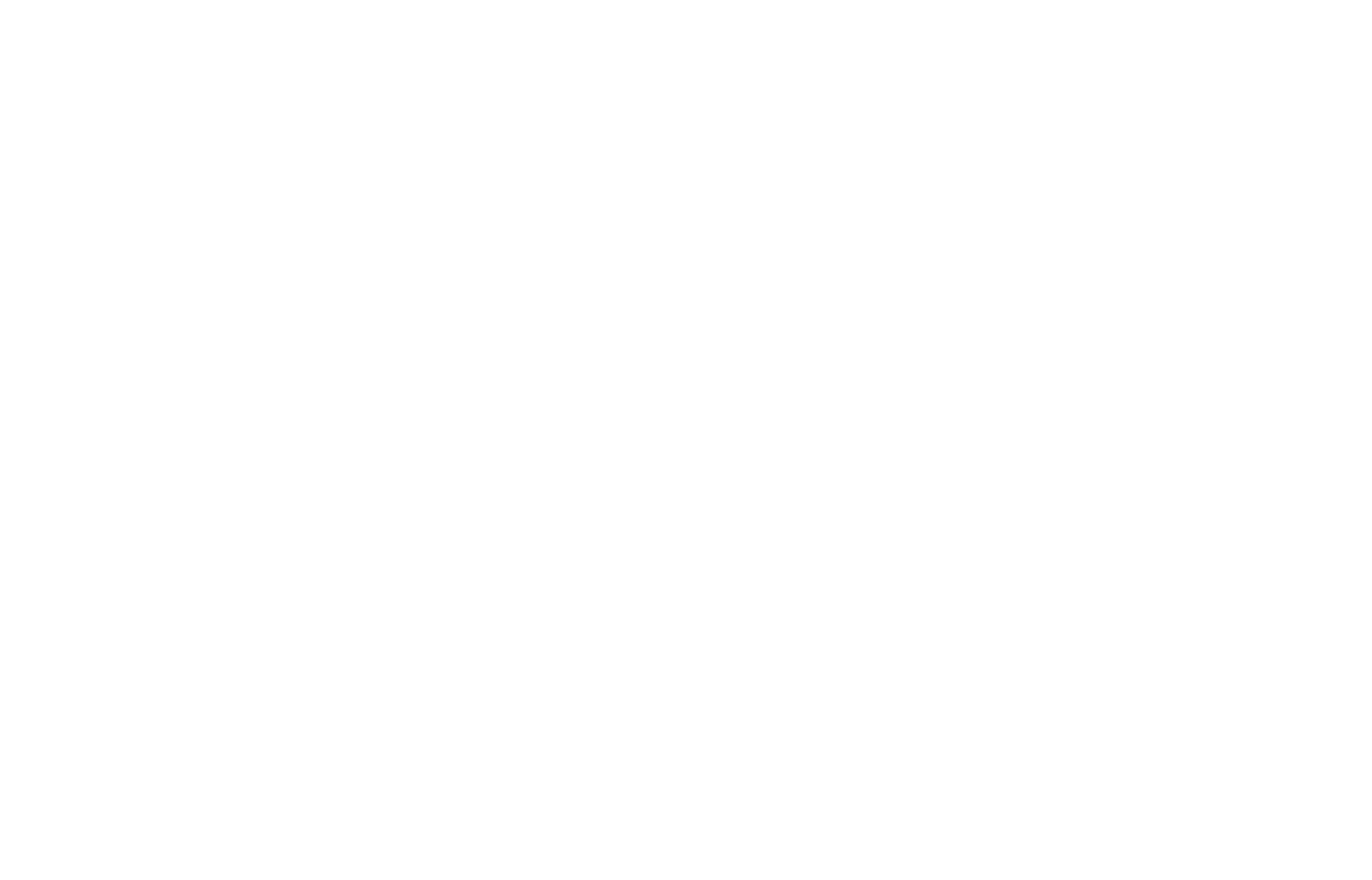 3 Miles
97 Chains
06/09/2023 - 28/08/2024
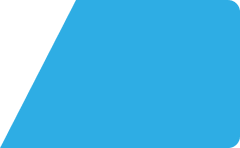 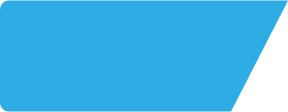 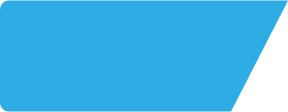 Black Bull OX52BT
Site Intel
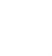 Visit Frequency
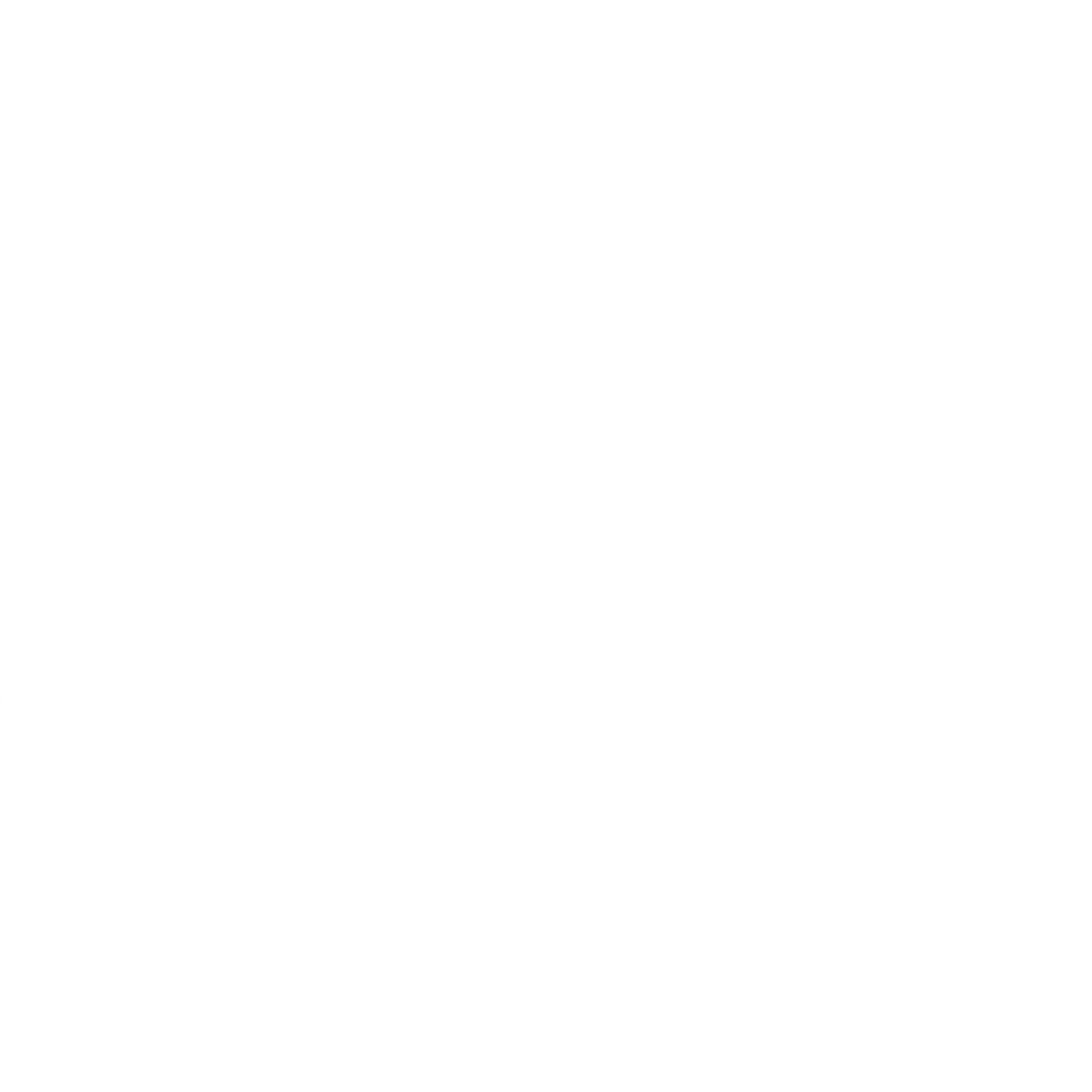 How frequently per year do customers visit Black Bull OX52BT versus its competitors?
% of customer numbers for Black Bull OX52BT and 97 Chains in 3 Miles from 06/09/2023 - 28/08/2024 and the number of visits made Per Annum
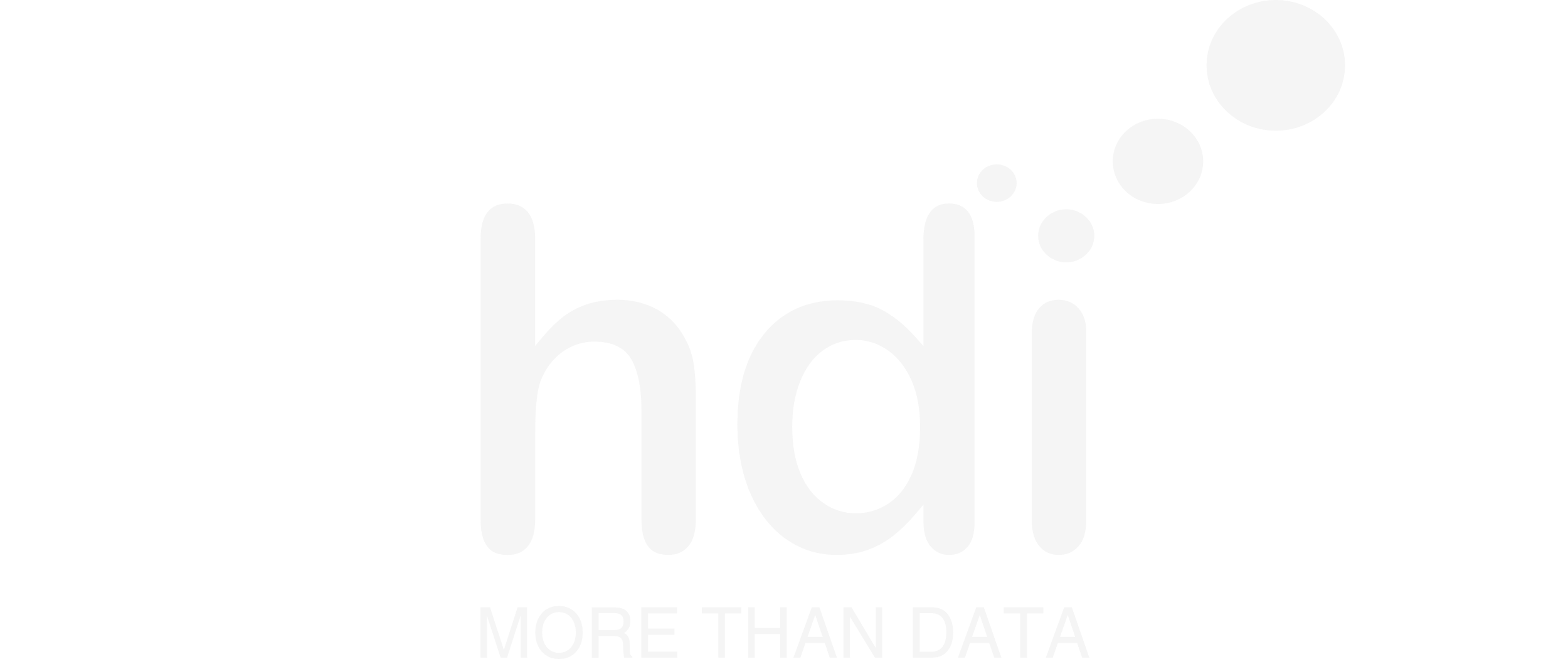 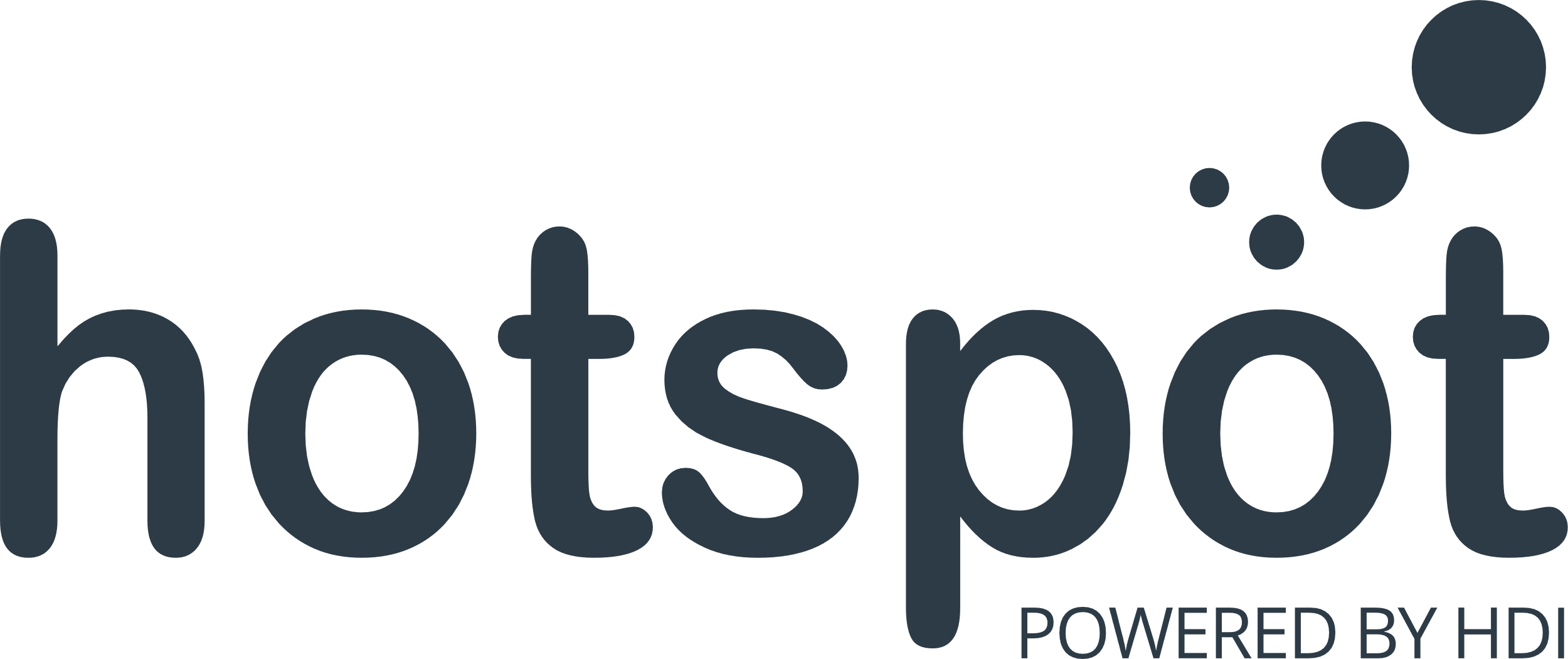 432 Site Customers
44 Competitors
11245 Competitor Customers
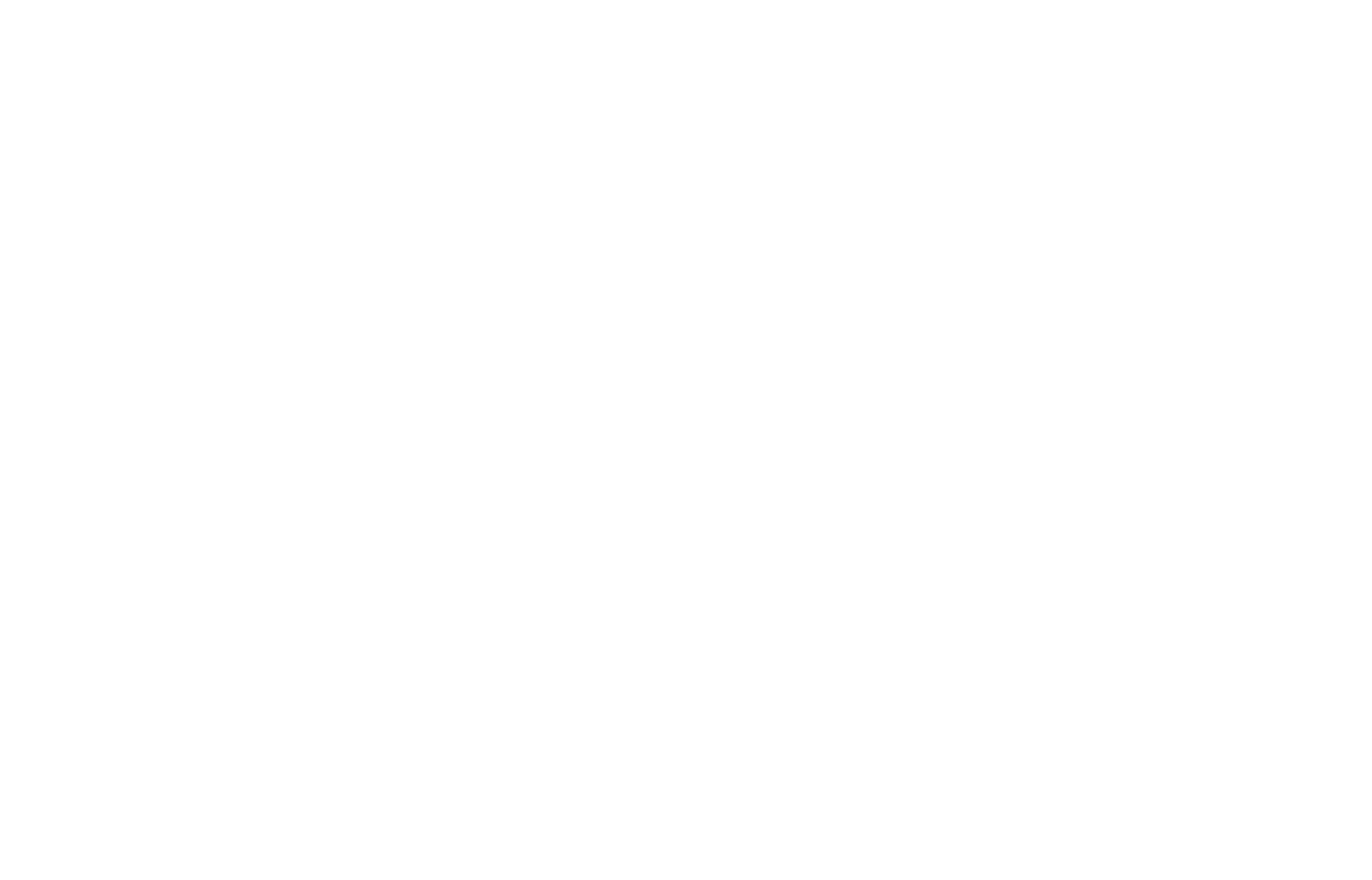 3 Miles
97 Chains
06/09/2023 - 28/08/2024
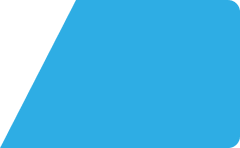 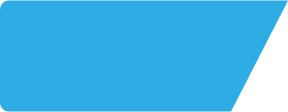 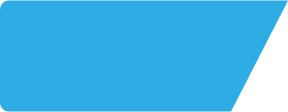 Black Bull OX52BT
Site Intel
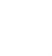 ATV Change
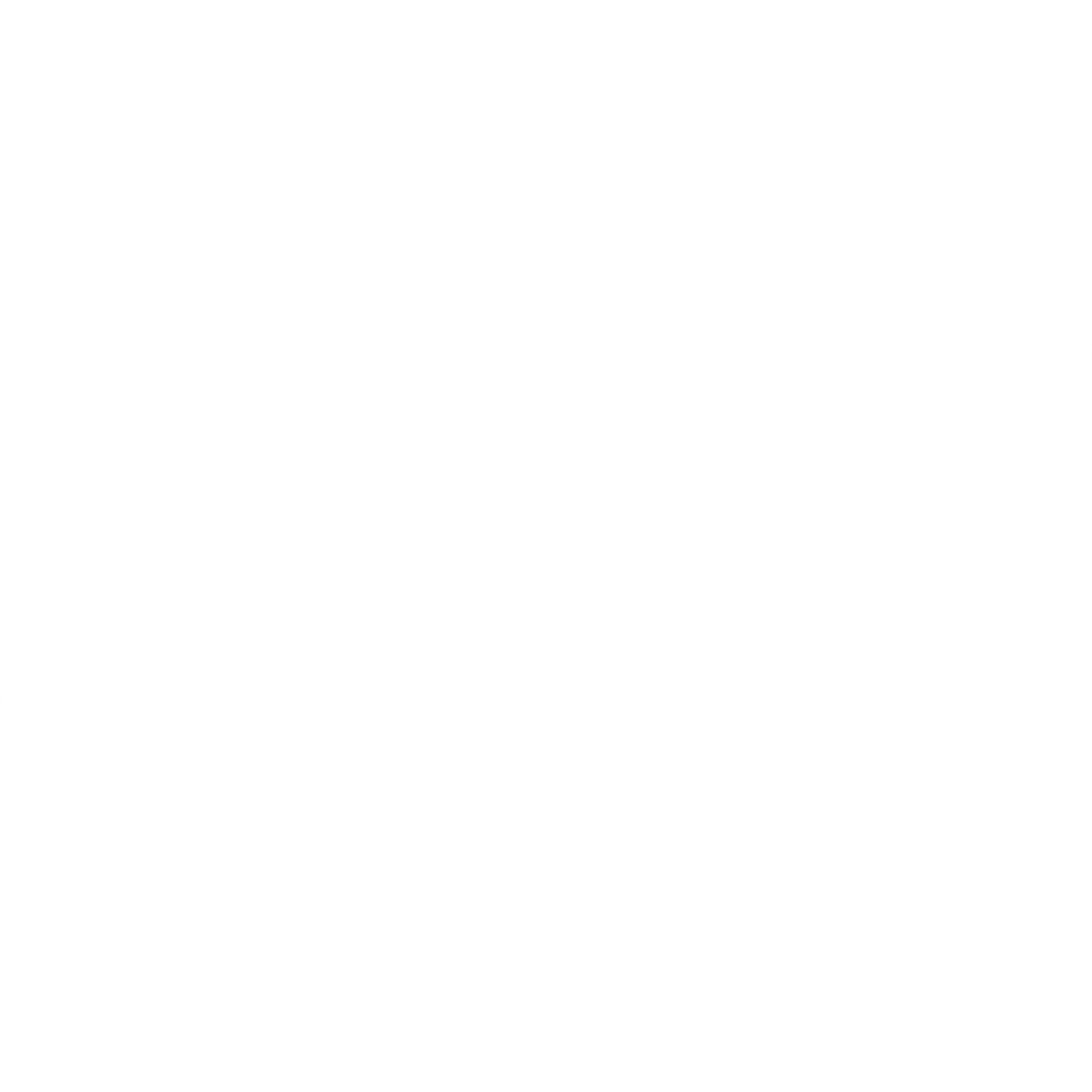 How has ATV changed between two date ranges?
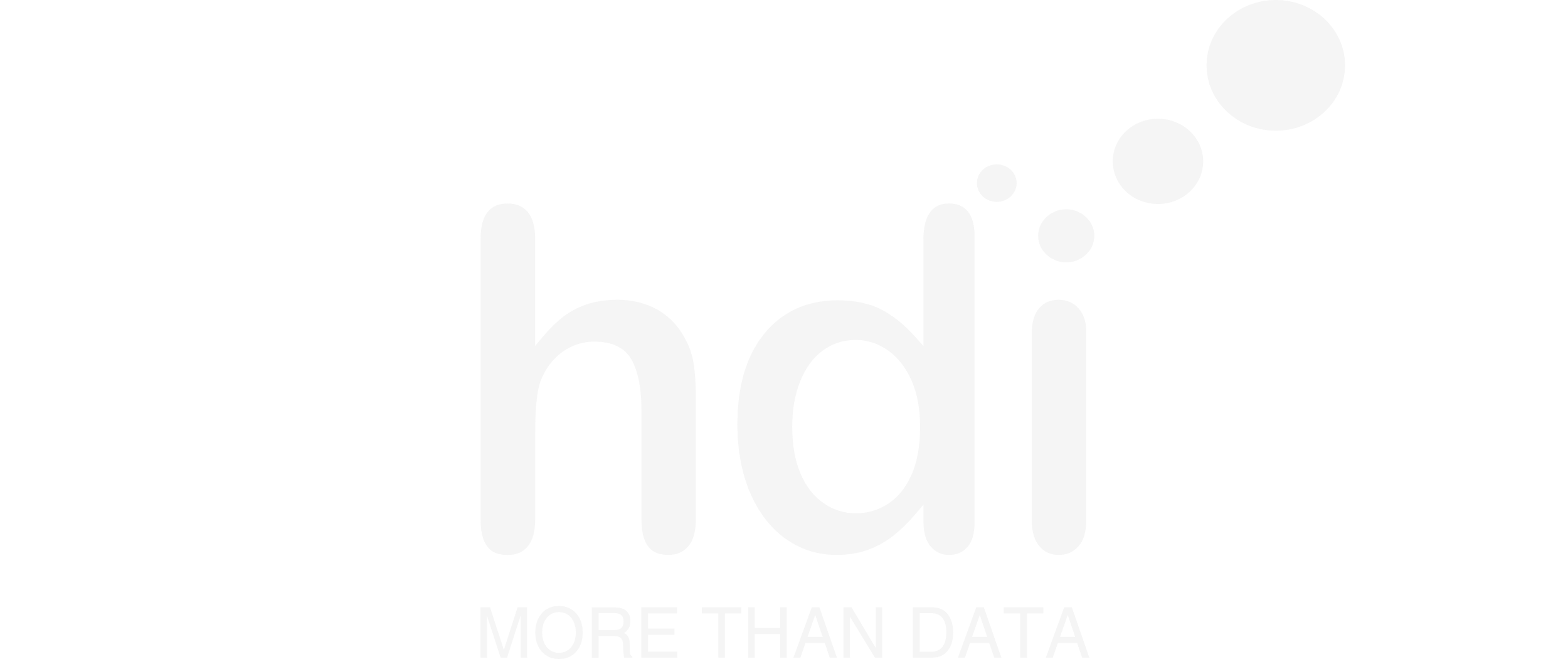 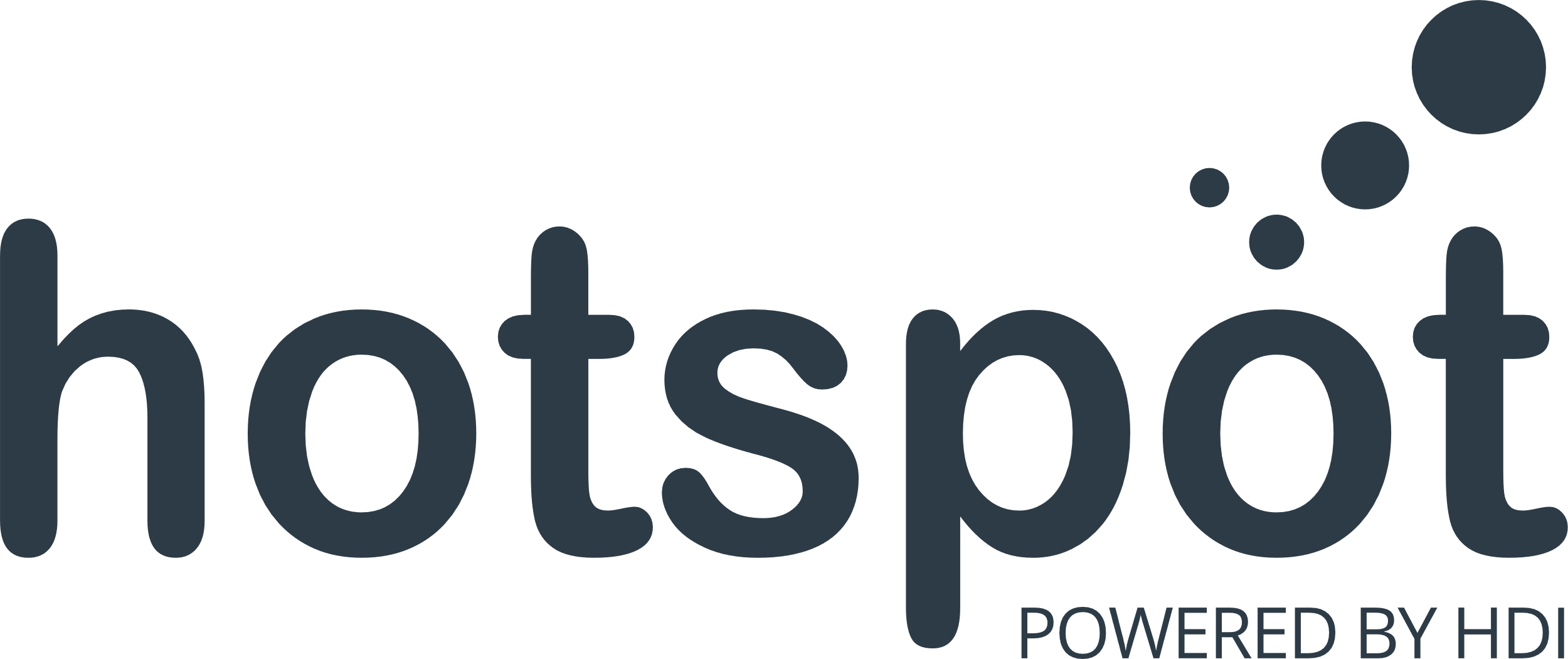 432 Site Customers
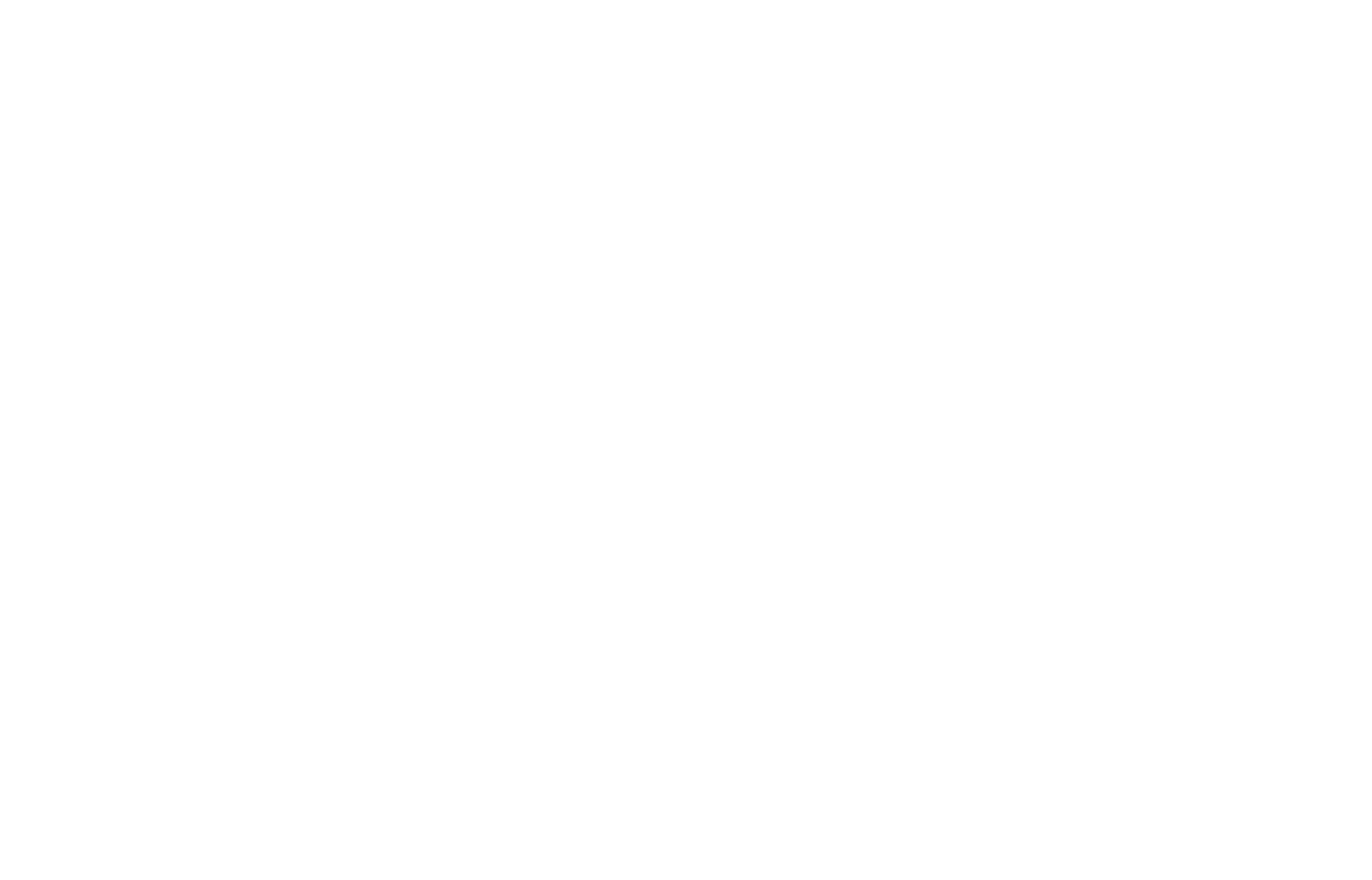 3 Miles
97 Chains
06/09/2023 - 28/08/2024
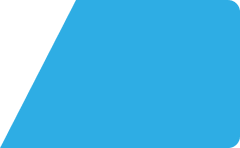 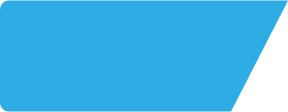 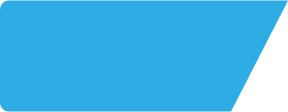 Black Bull OX52BT
Site Intel
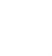 Market Share Change
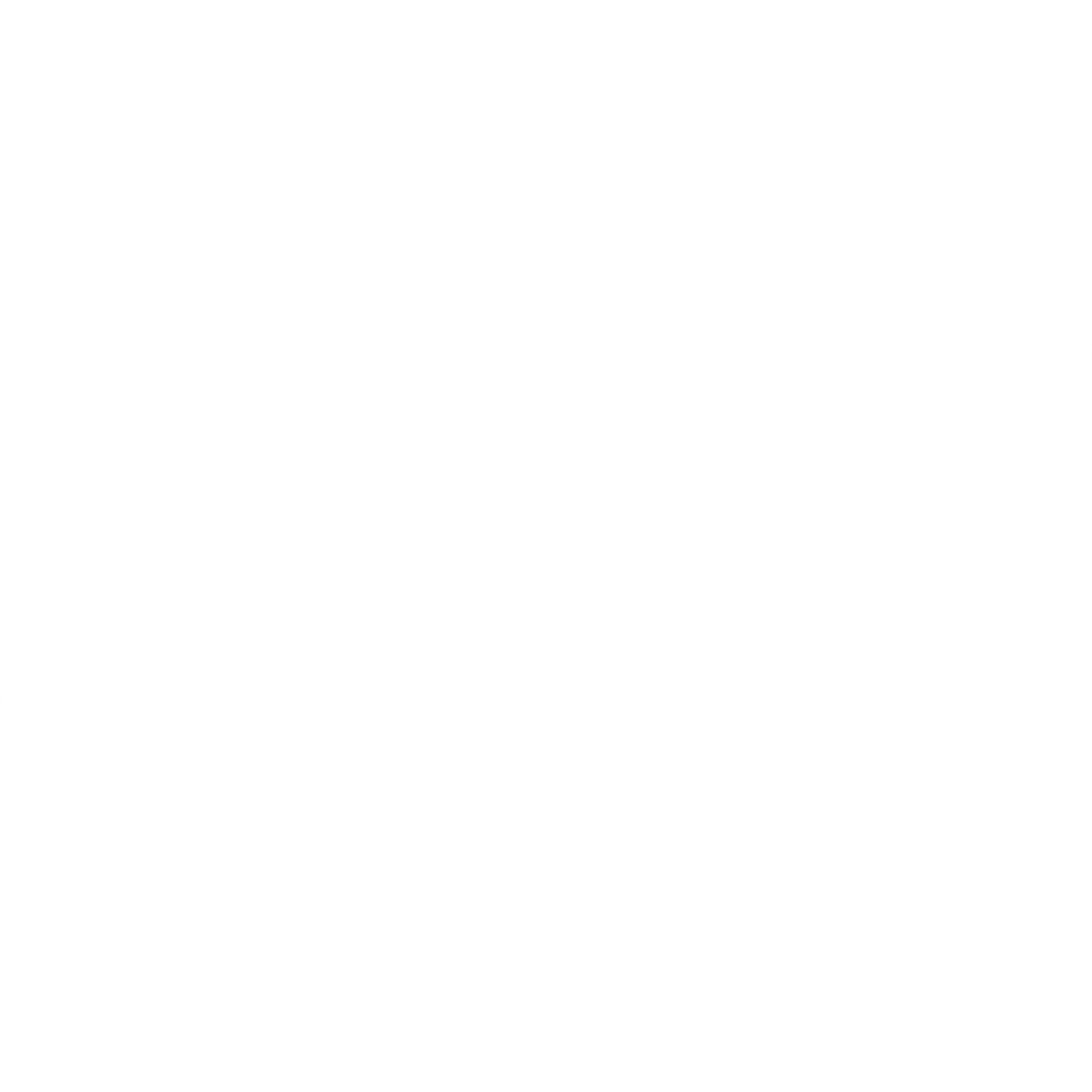 How has market share changed between two date ranges?
% of market share spend for Black Bull OX52BT and 97 Chains in 3 Miles from 06/09/2023 - 28/08/2024
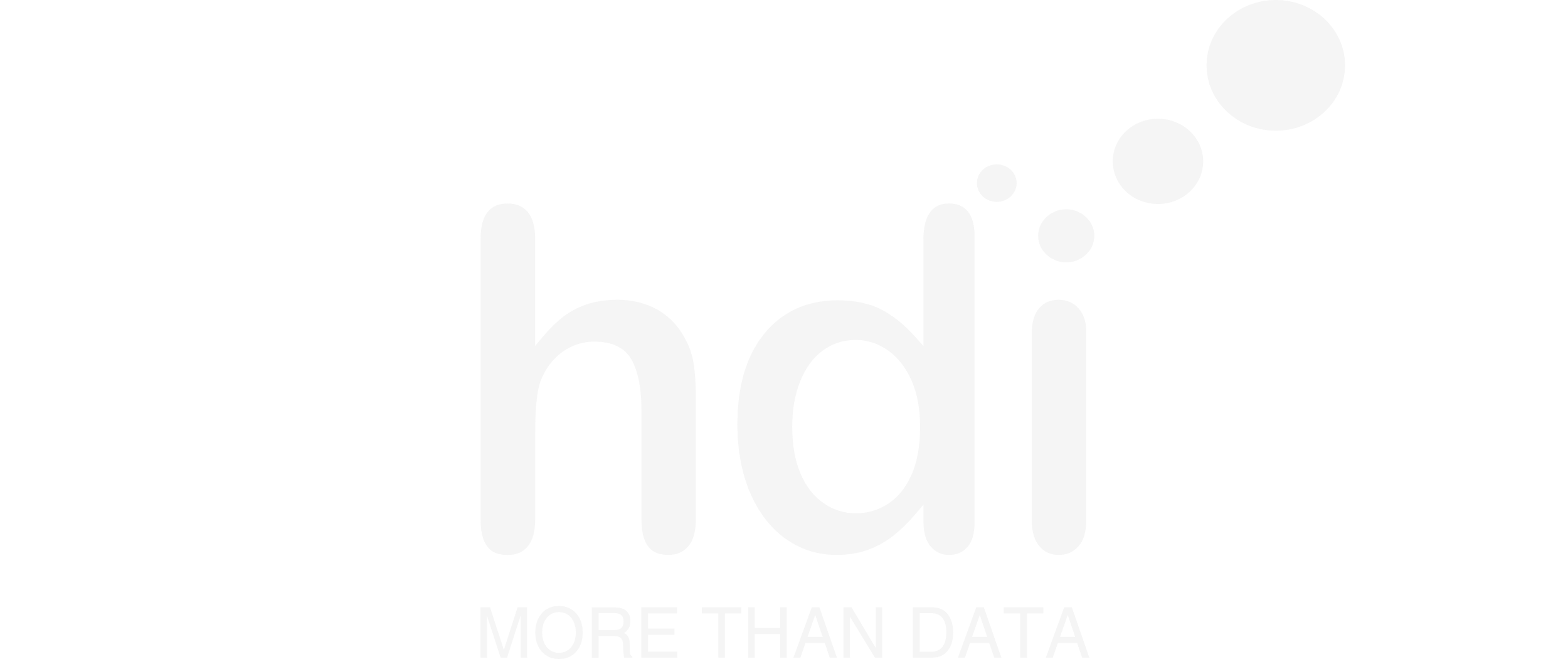 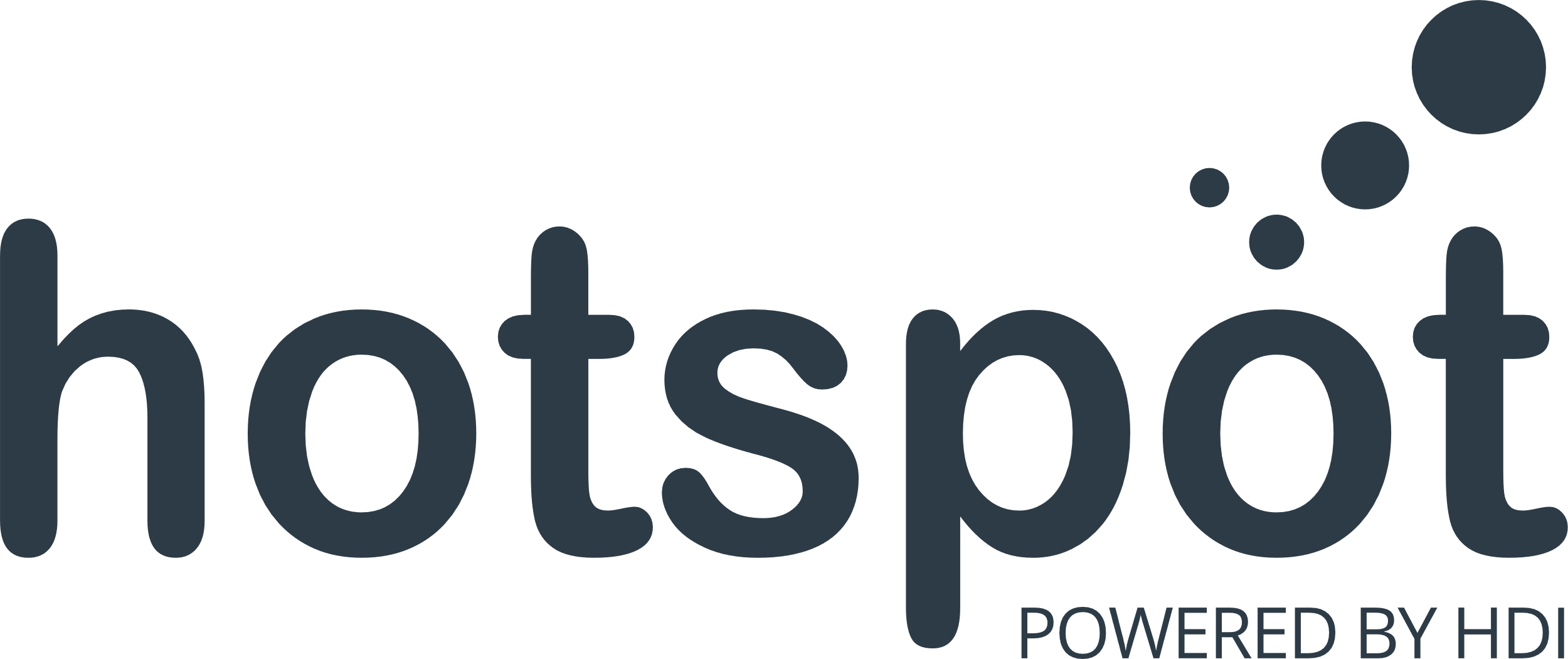 432 Site Customers
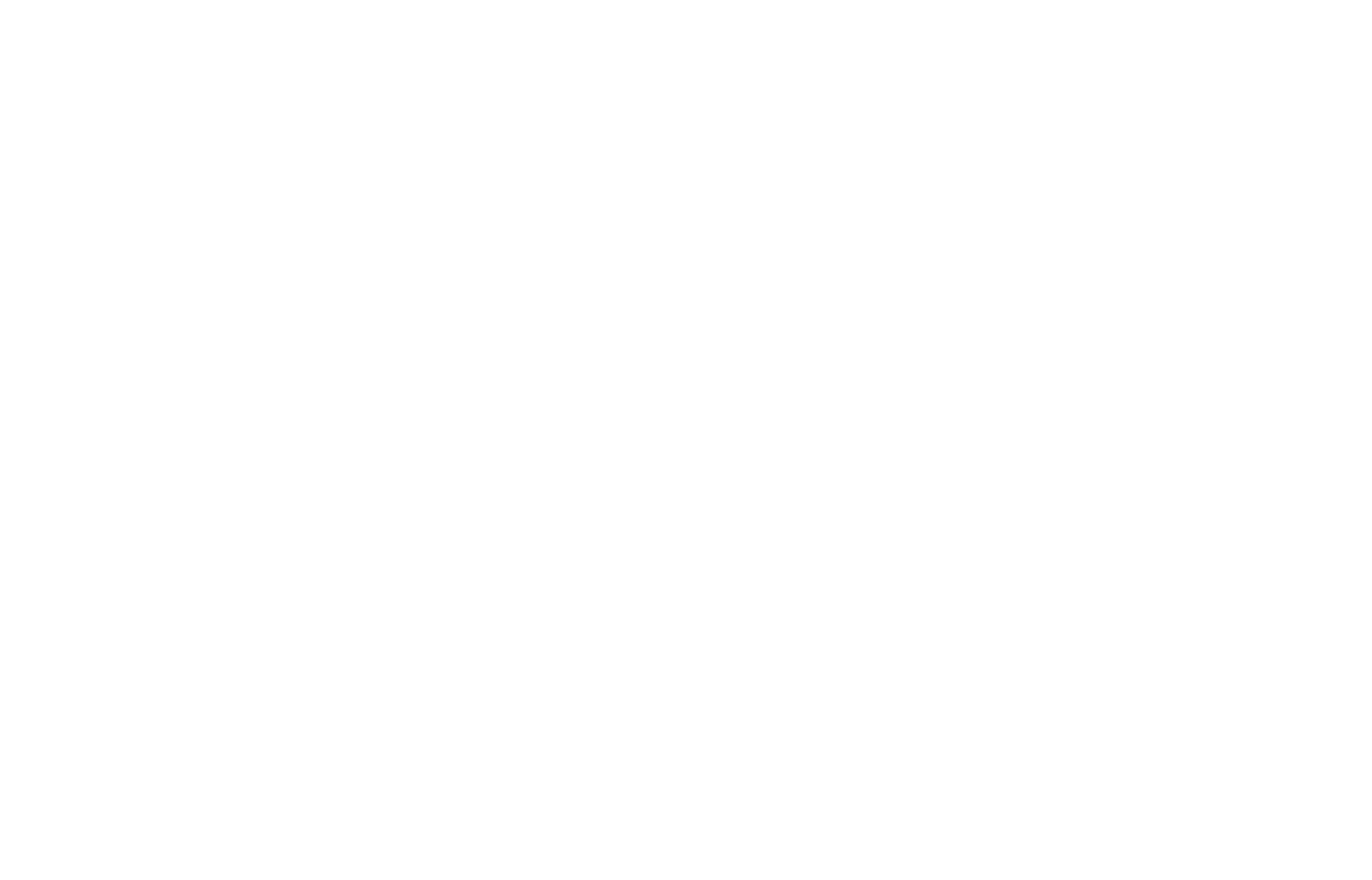 3 Miles
97 Chains
06/09/2023 - 28/08/2024
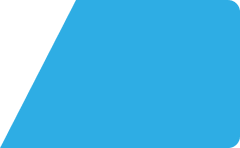 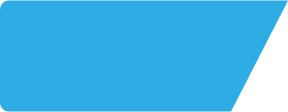 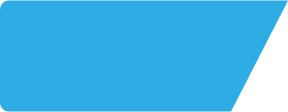 Black Bull OX52BT
Site Intel
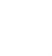 Age
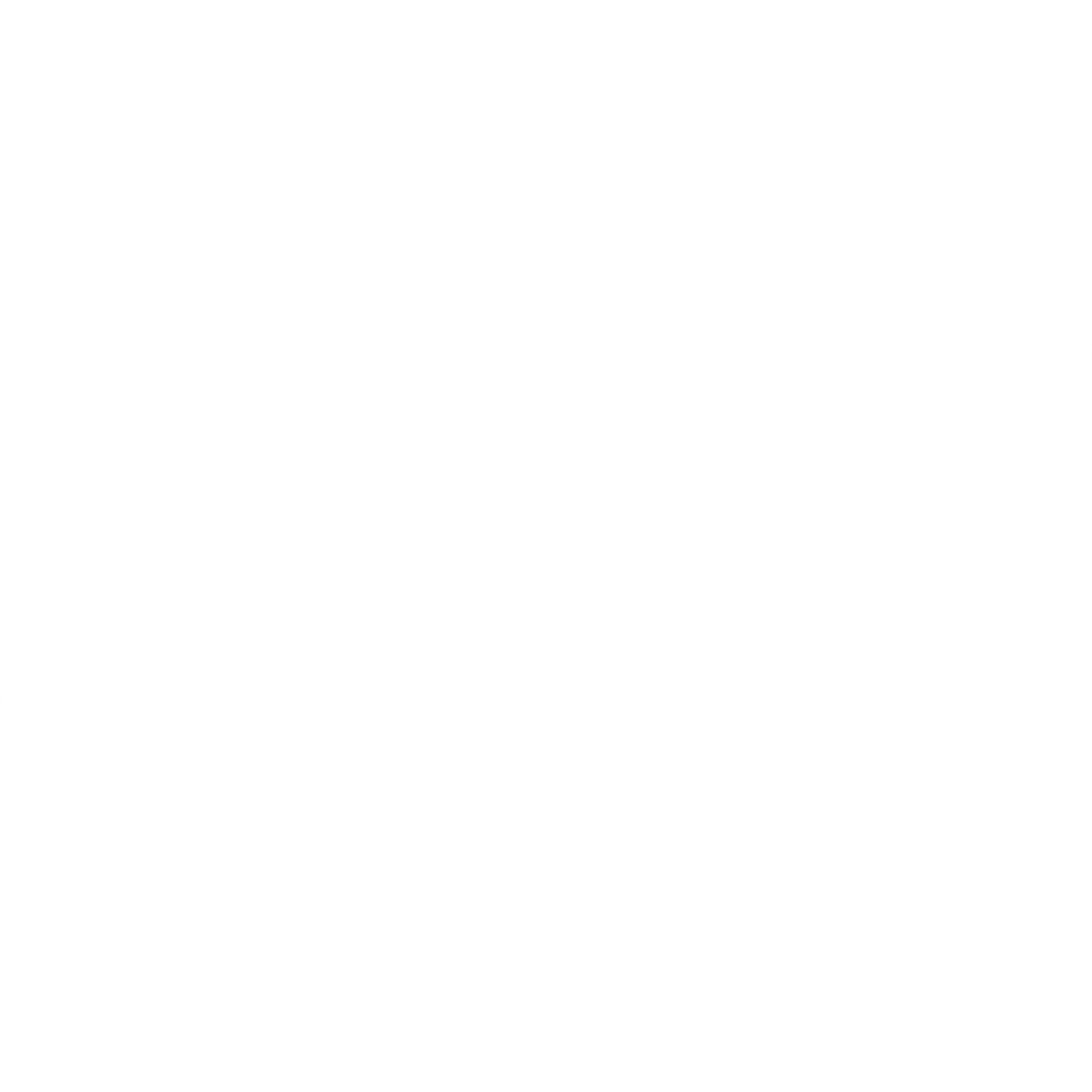 How does the age profile of customers who visit Black Bull OX52BT compare versus its competitors?
% of spend for Black Bull OX52BT and 97 Chains in 3 Miles from 06/09/2023 - 28/08/2024 split by Age Range
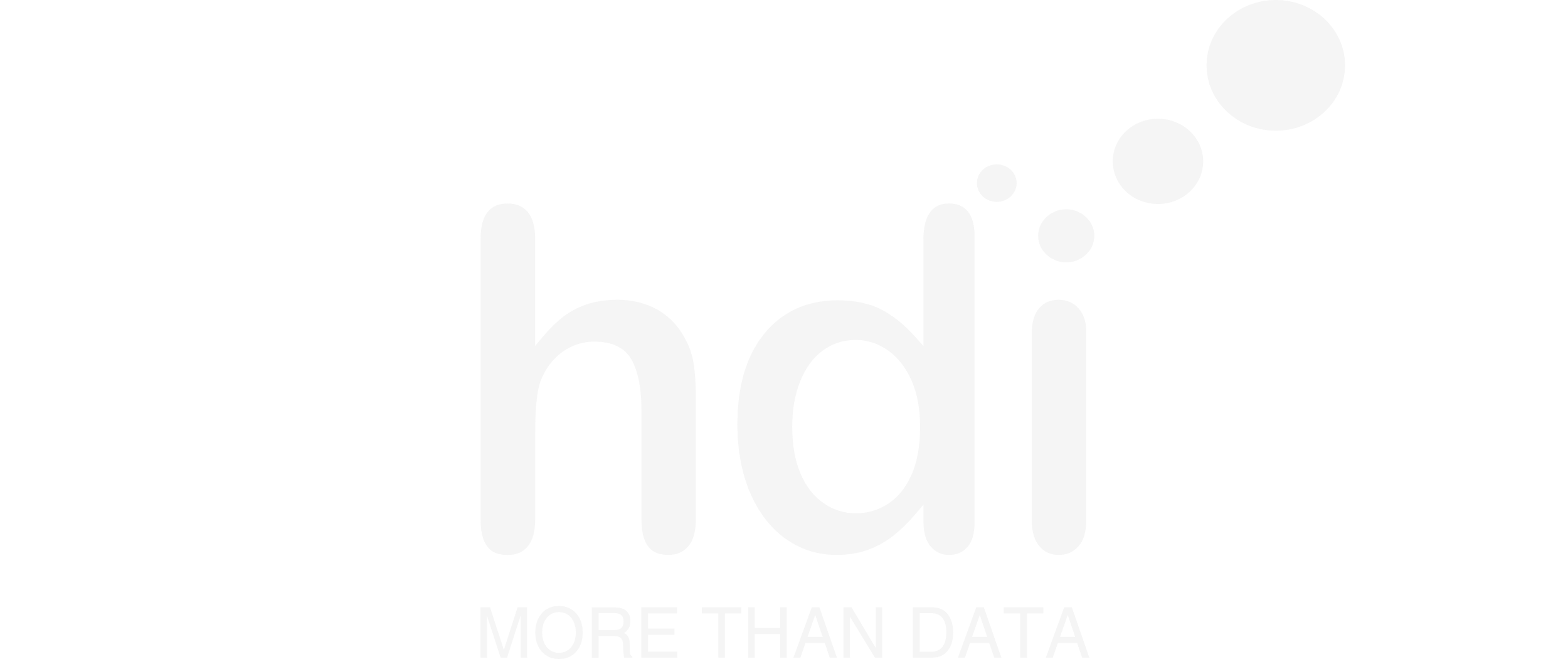 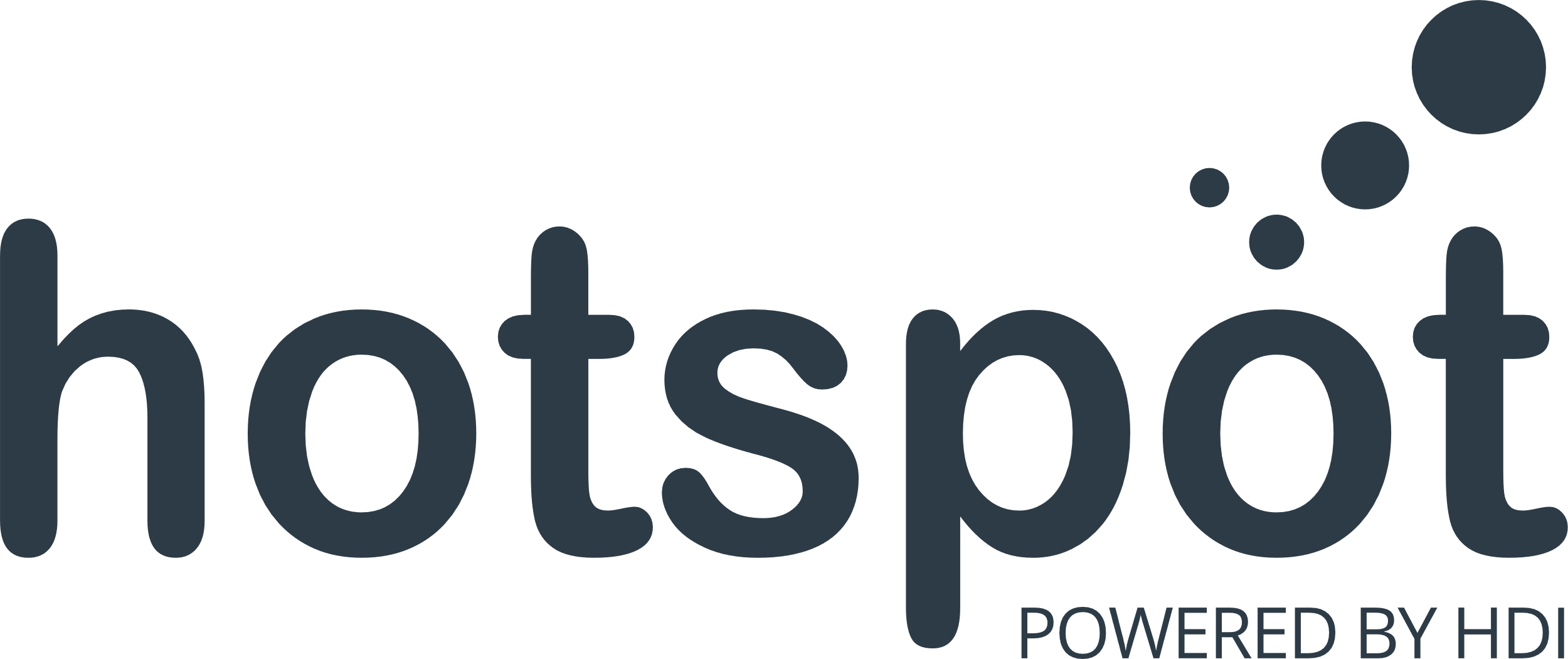 196 Site Customers
44 Competitors
5519 Competitor Customers
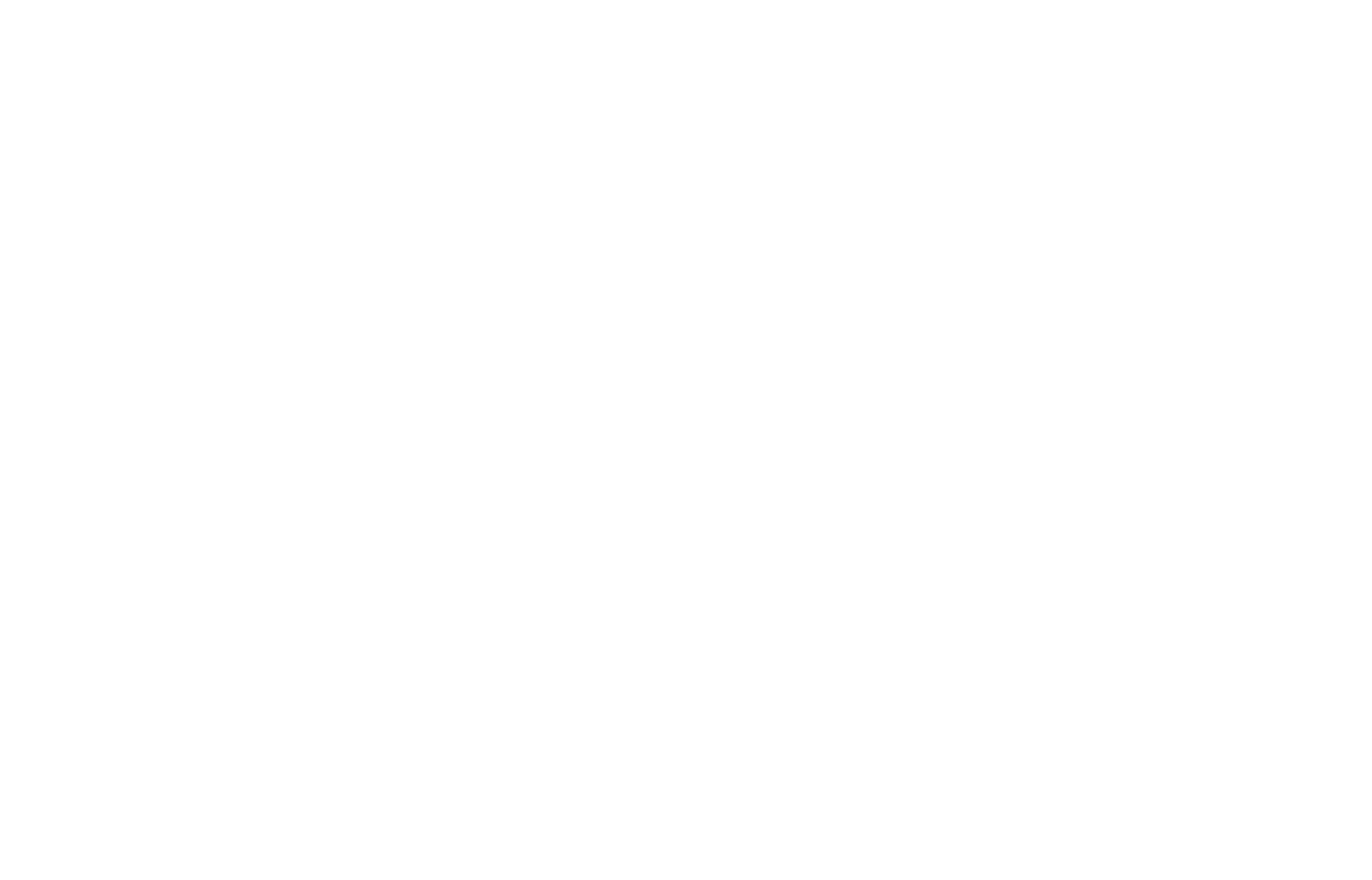 3 Miles
97 Chains
06/09/2023 - 28/08/2024
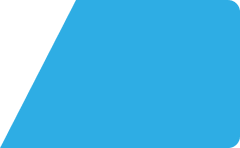 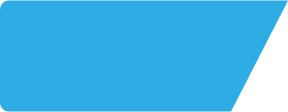 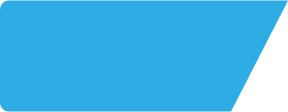 Black Bull OX52BT
Site Intel
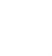 Affluence
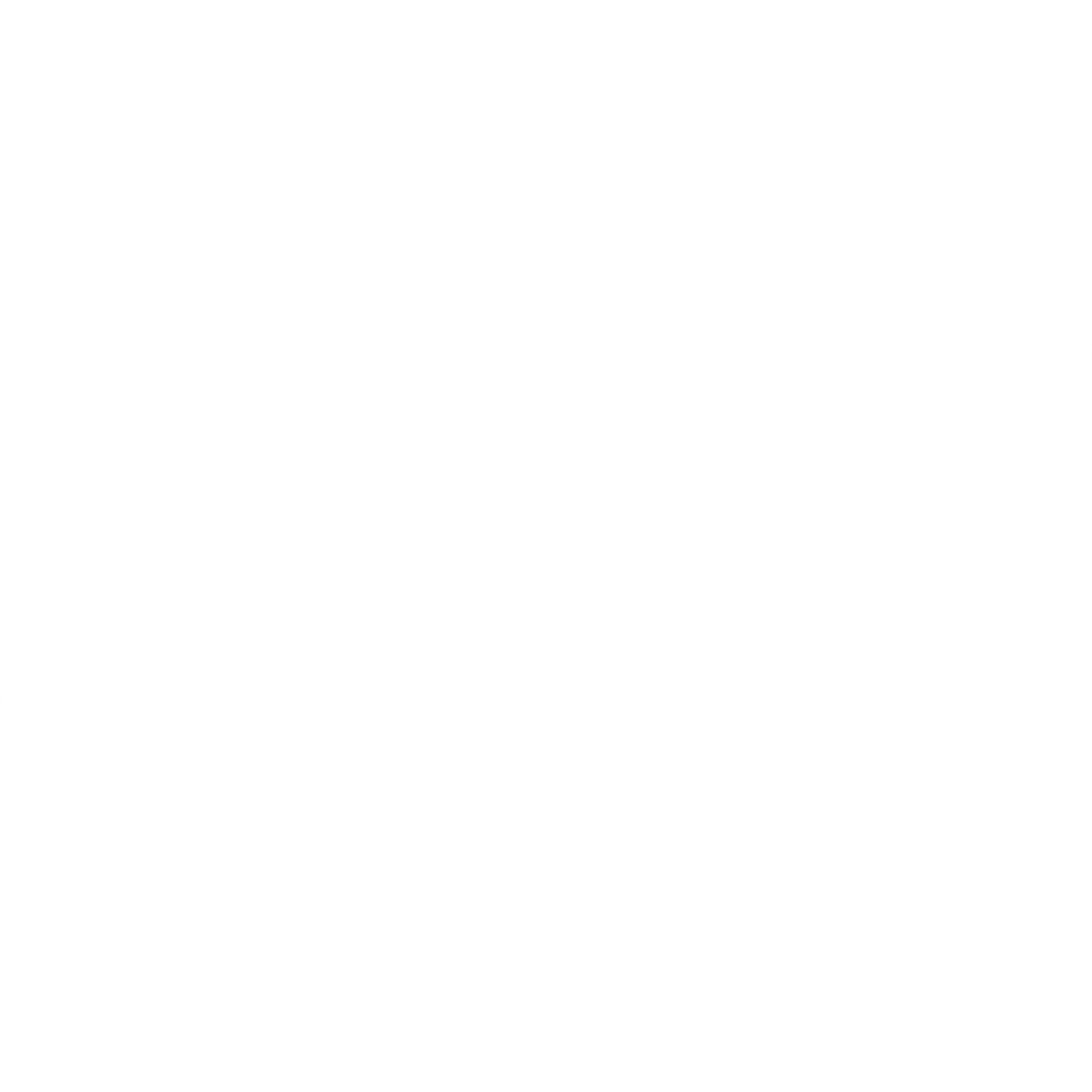 How does the affluence of customers who visit Black Bull OX52BT compare versus its competitors?
% of spend for Black Bull OX52BT and 97 Chains in 3 Miles from 06/09/2023 - 28/08/2024 split by Affluence
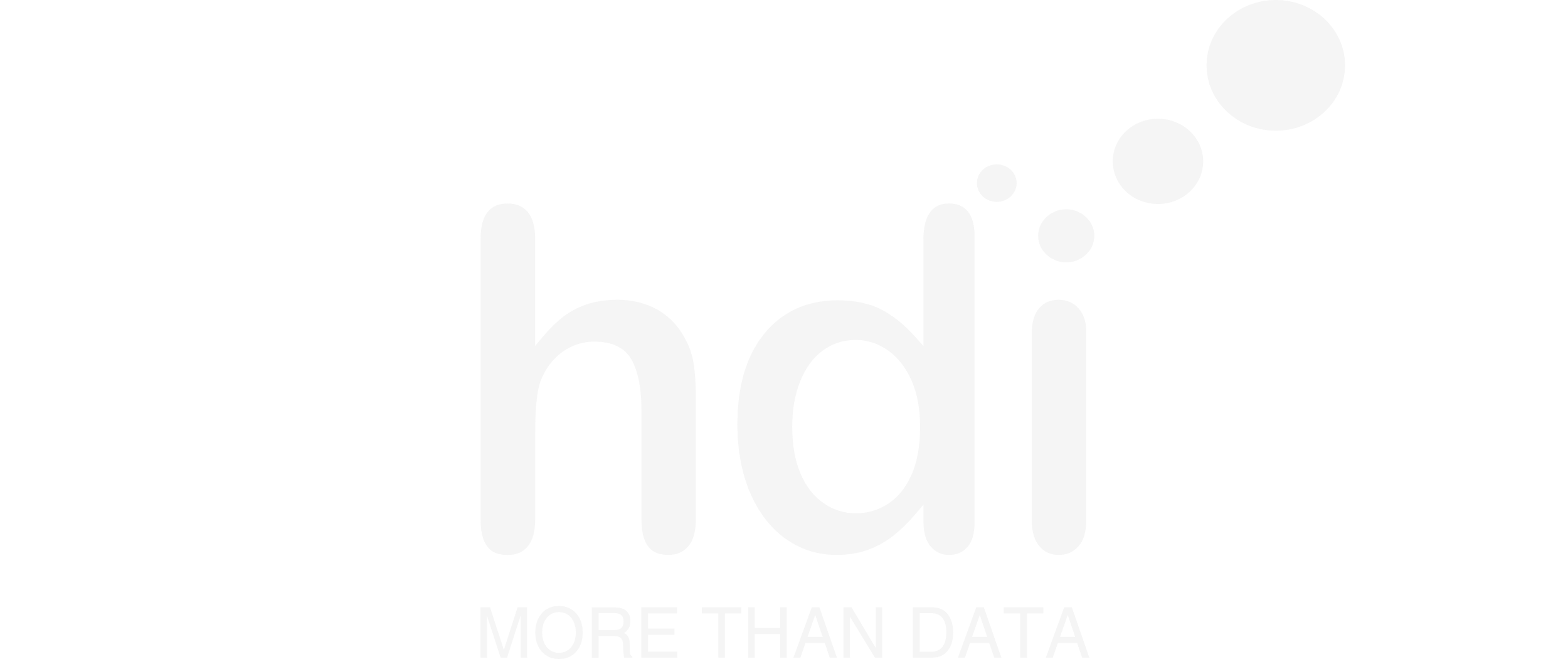 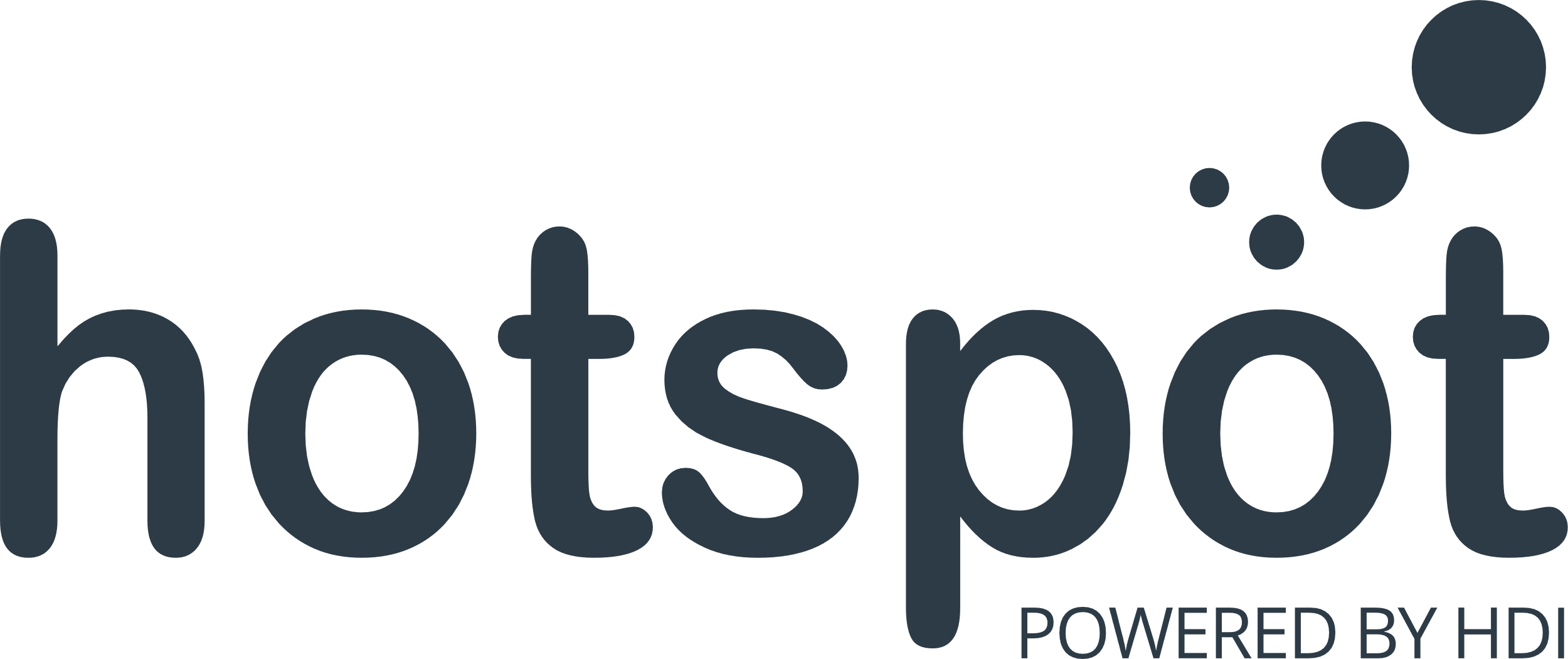 199 Site Customers
44 Competitors
5540 Competitor Customers
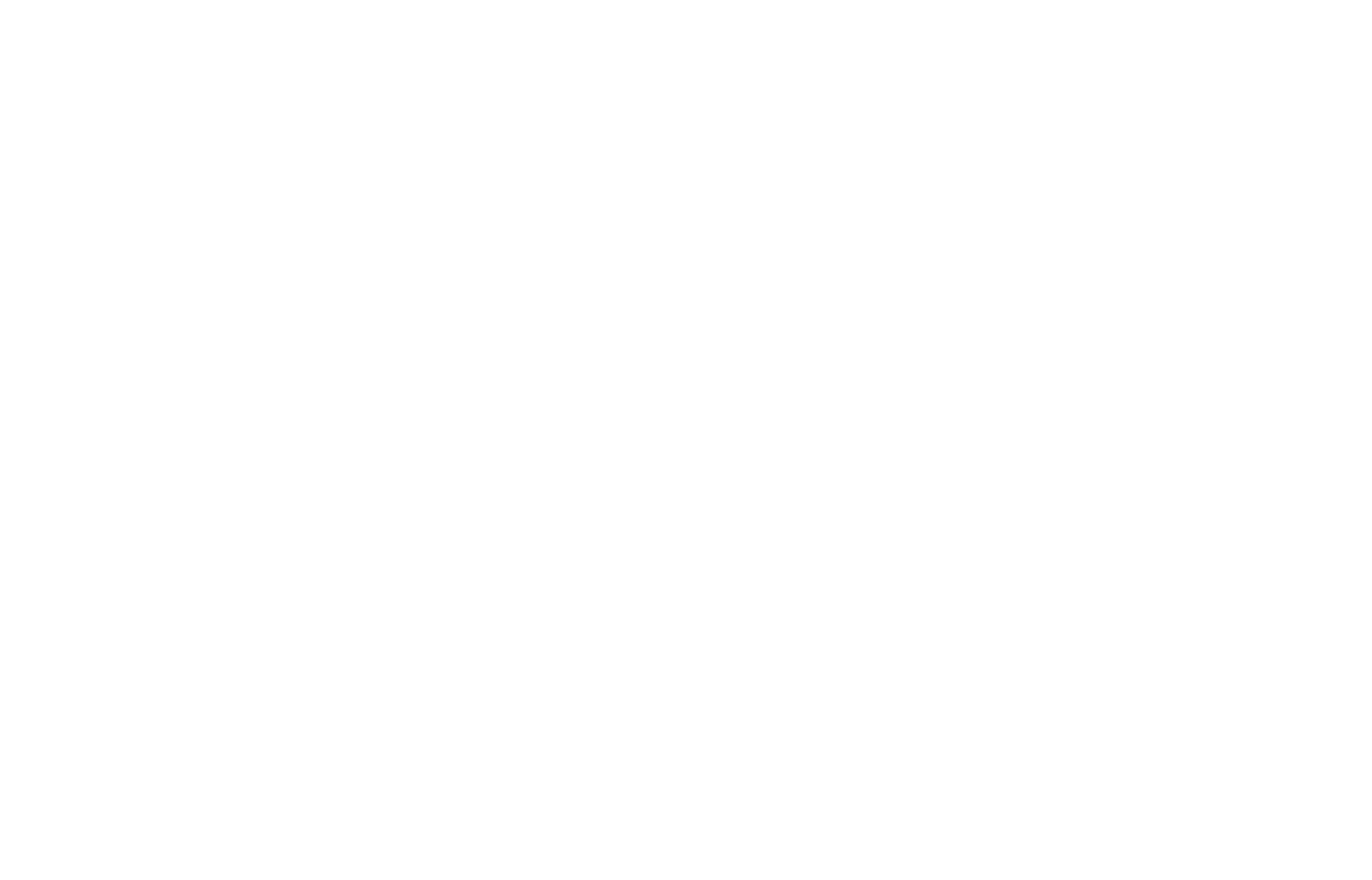 3 Miles
97 Chains
06/09/2023 - 28/08/2024
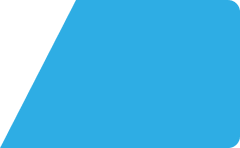 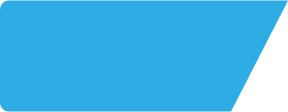 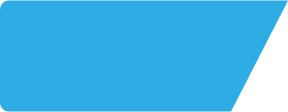 Black Bull OX52BT
Site Intel
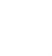 Gender
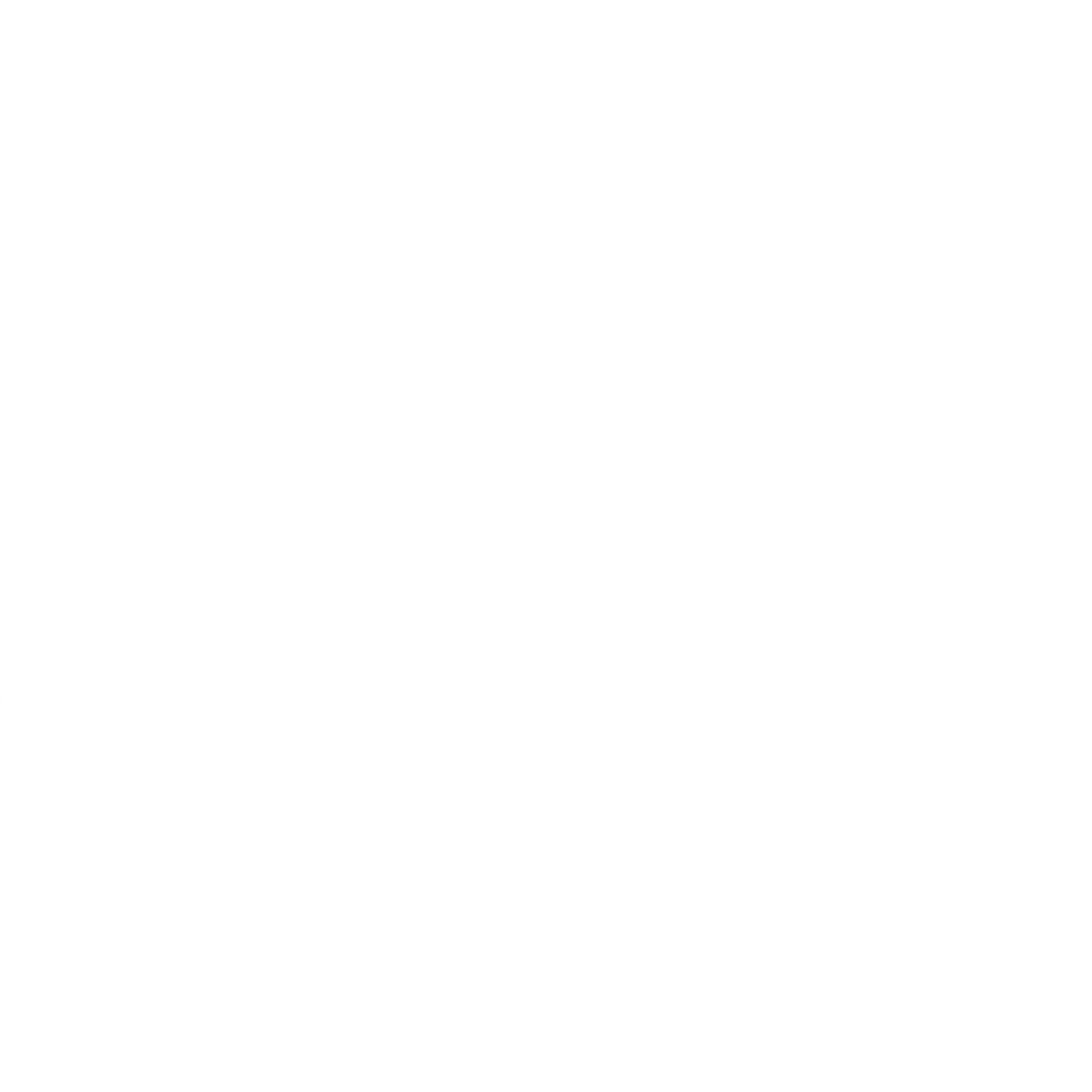 How does the gender profile of customers who visit Black Bull OX52BT compare versus its competitors?
% of spend for Black Bull OX52BT and 97 Chains in 3 Miles from 06/09/2023 - 28/08/2024 split by Gender
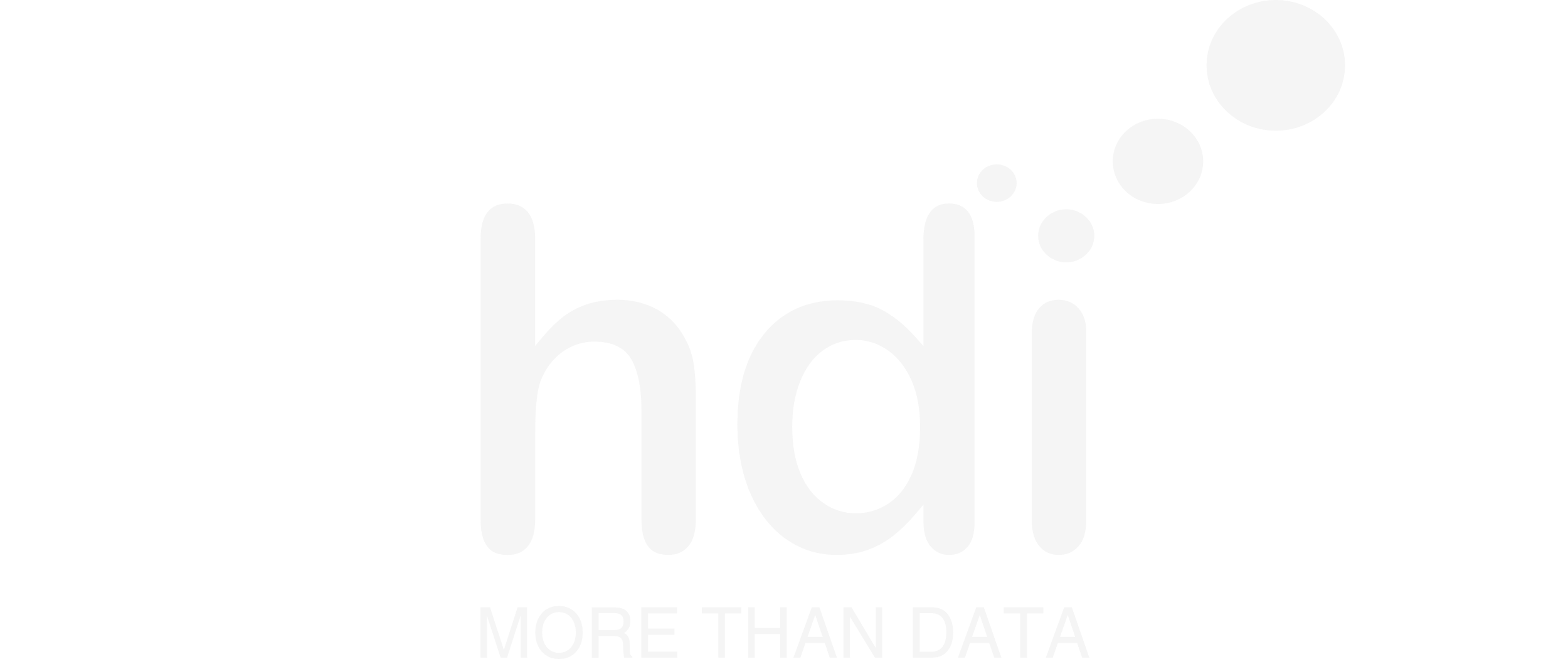 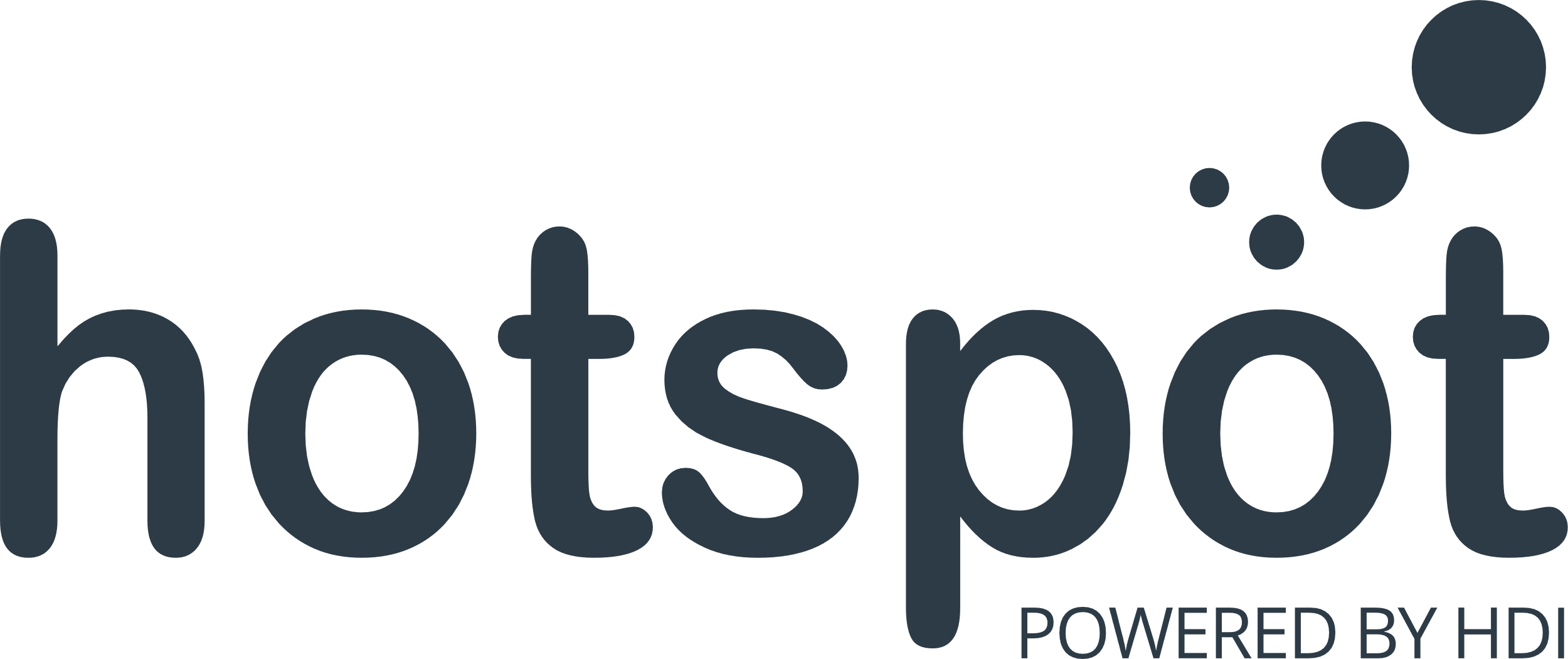 199 Site Customers
44 Competitors
5540 Competitor Customers
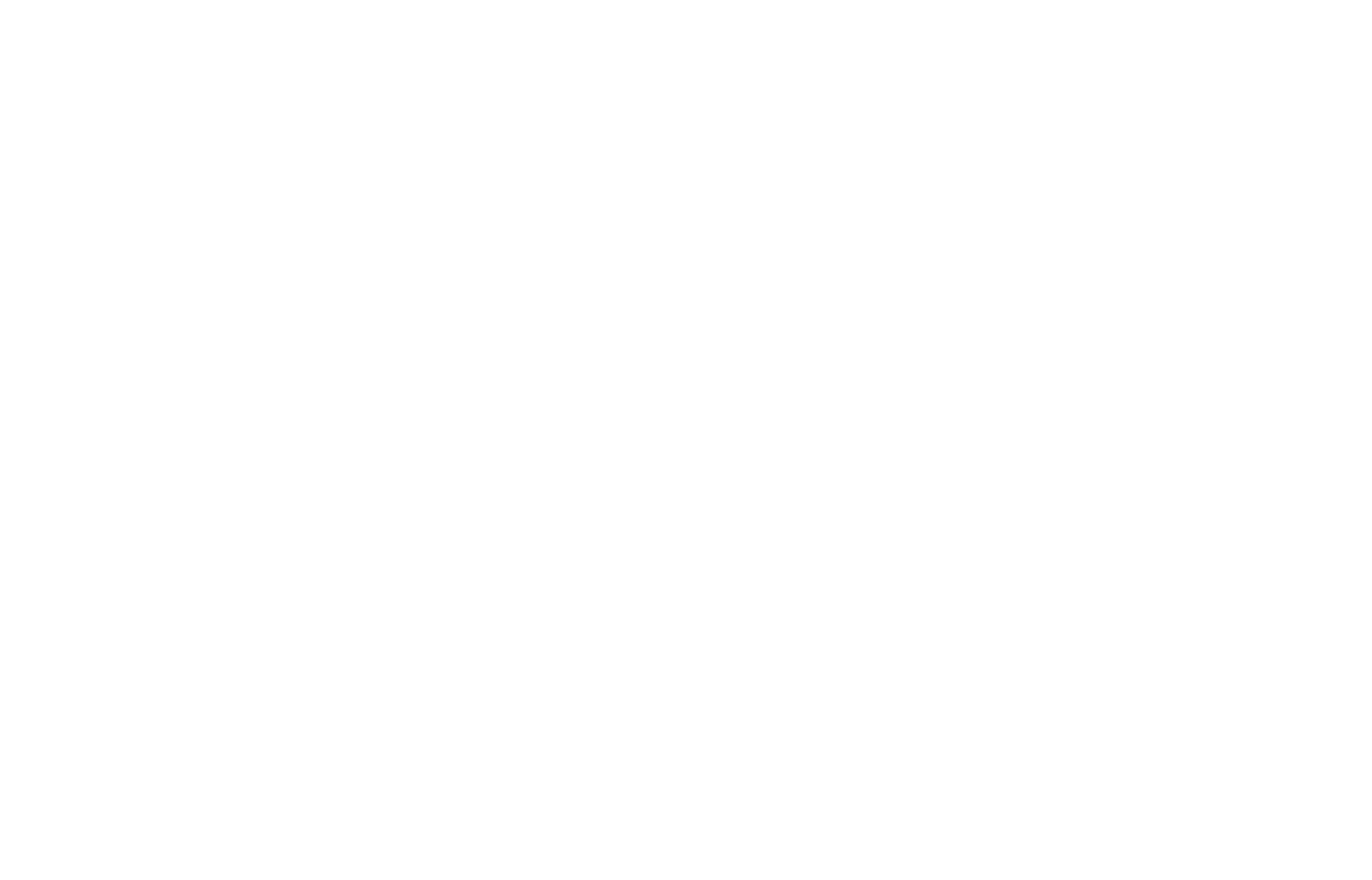 3 Miles
97 Chains
06/09/2023 - 28/08/2024
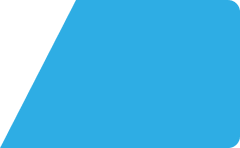 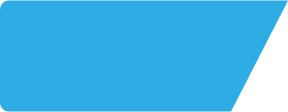 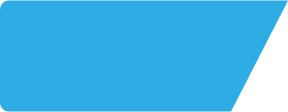 Black Bull OX52BT
Site Intel
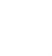 Punch Segmentation
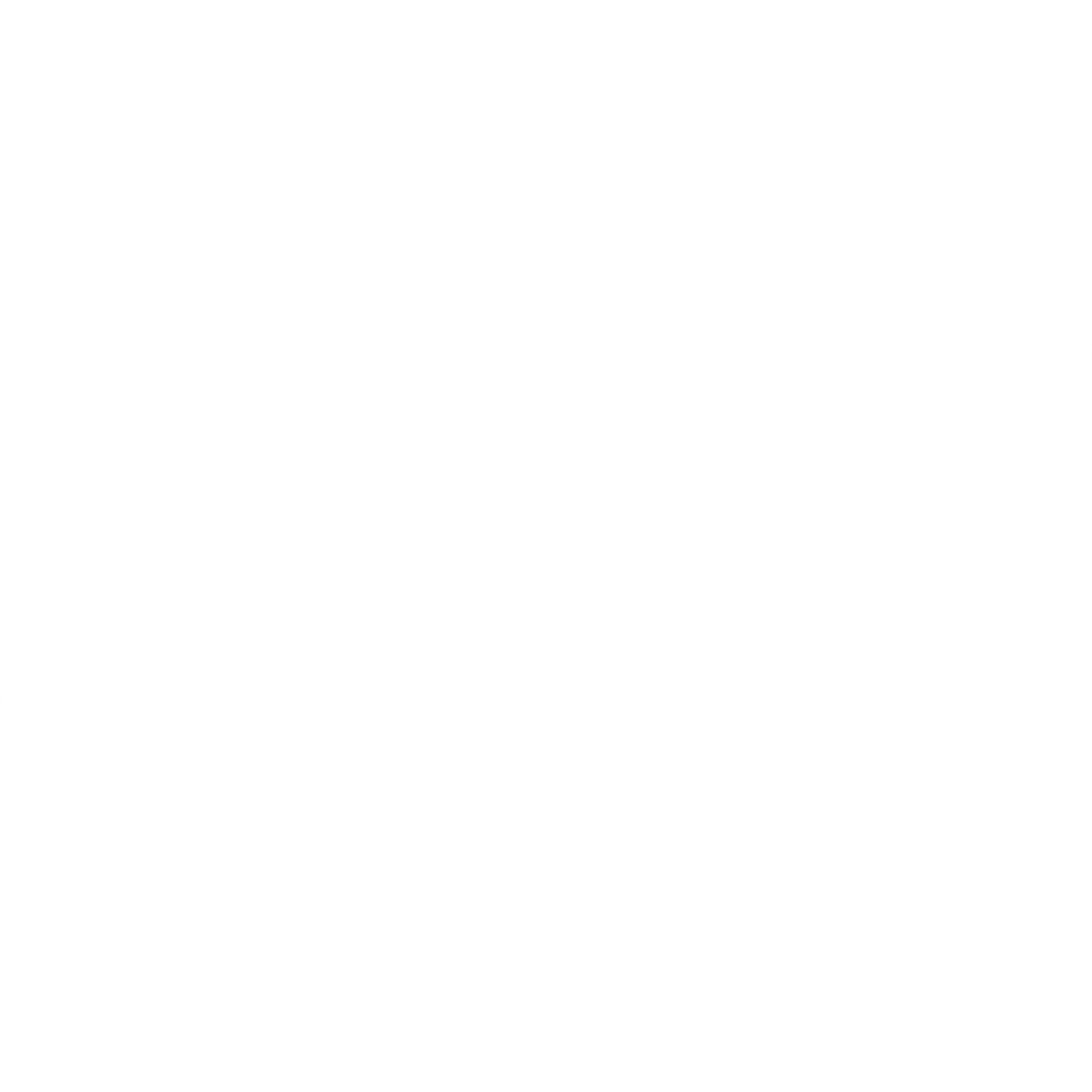 How does the Custom segmentation profile of customers who visit Black Bull OX52BT compare versus its competitors?
% of spend for Black Bull OX52BT and 97 Chains in 3 Miles from 06/09/2023 - 28/08/2024 split by Segment
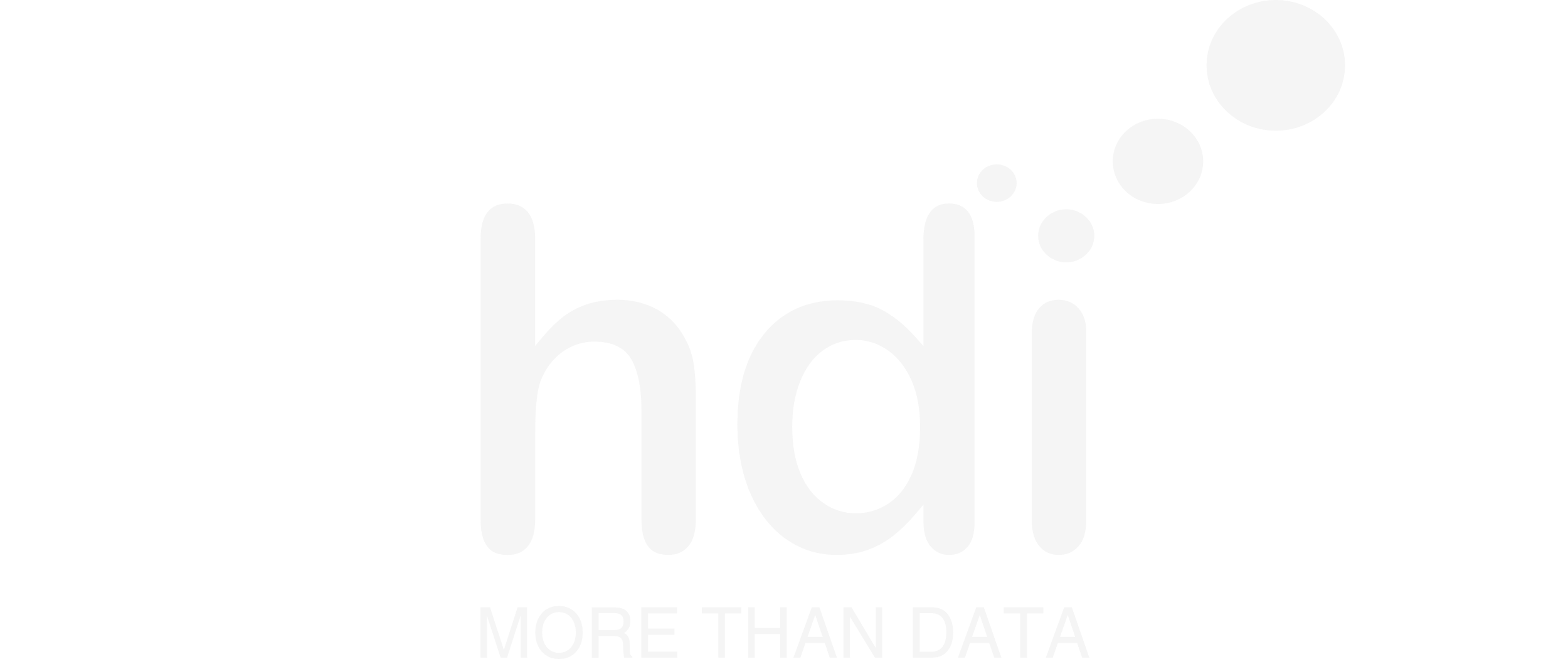 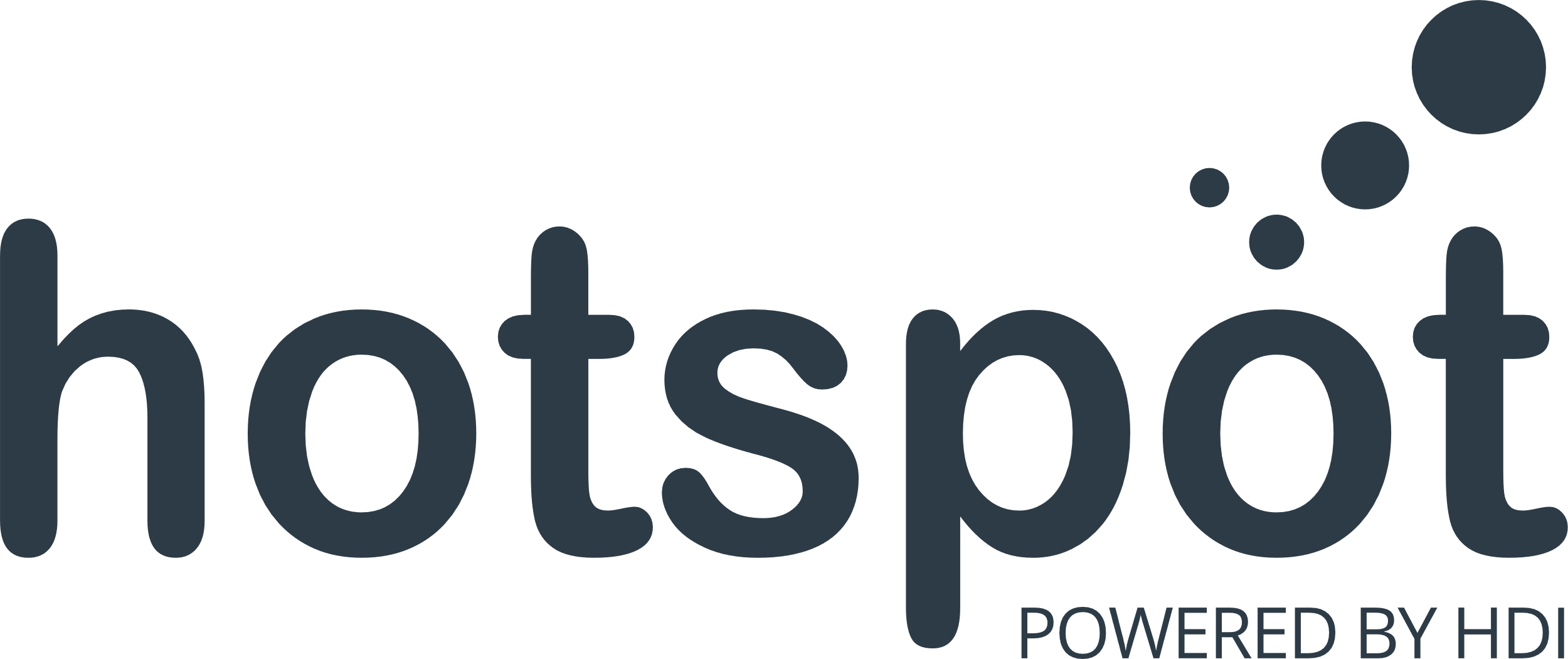 432 Site Customers
44 Competitors
11245 Competitor Customers
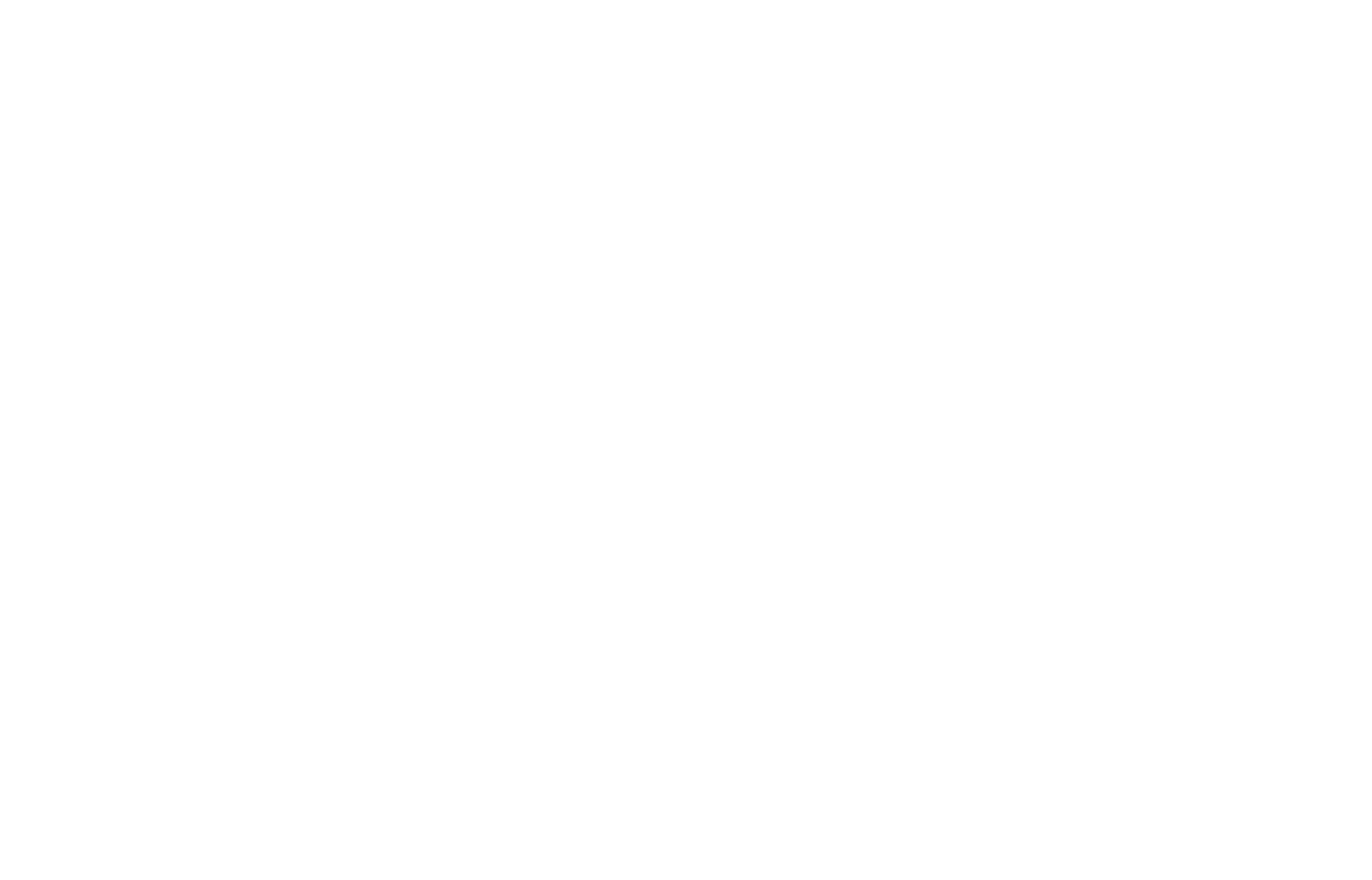 3 Miles
97 Chains
06/09/2023 - 28/08/2024
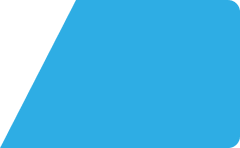 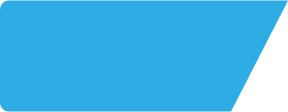 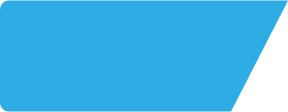 Black Bull OX52BT
Site Intel
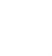 Spend by Distance
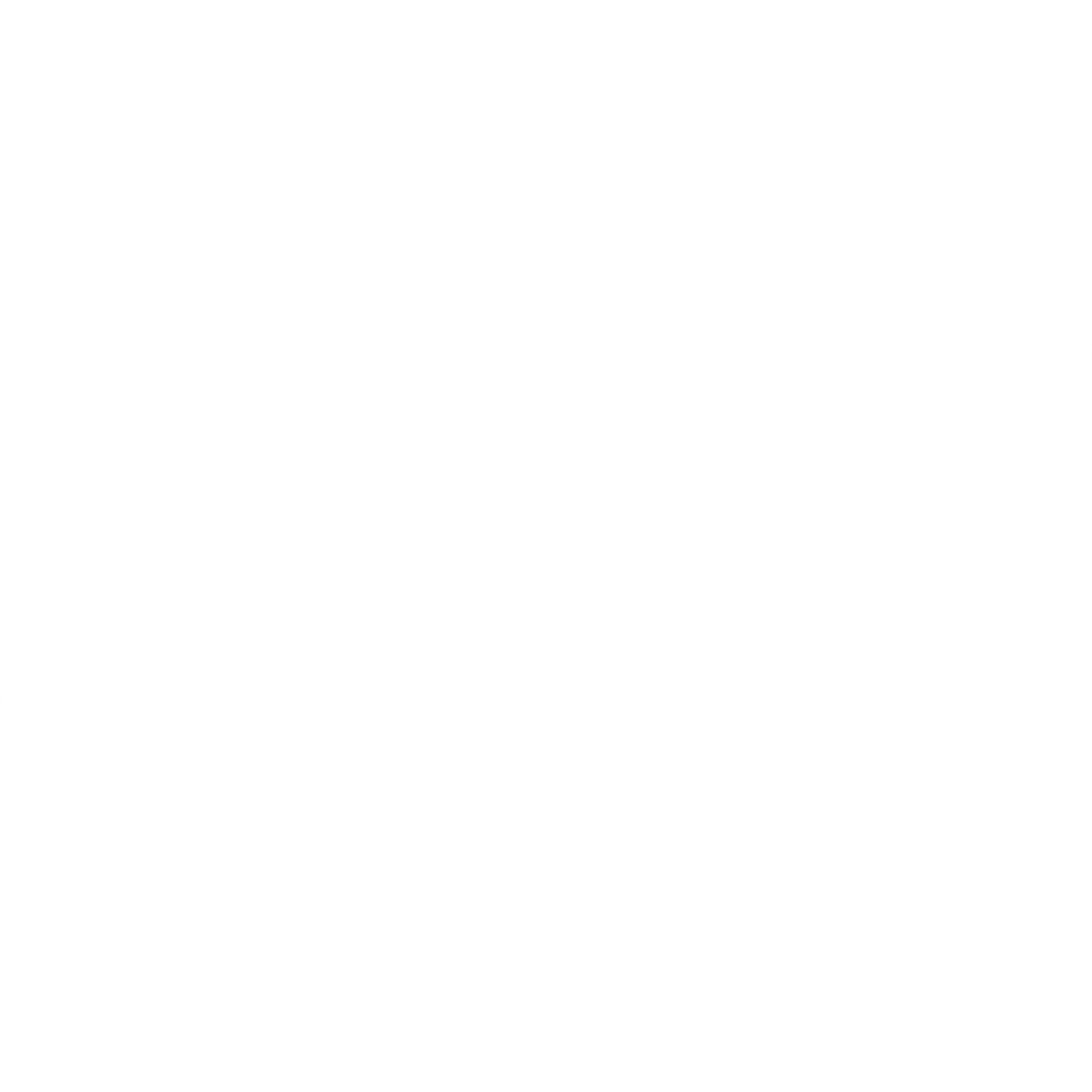 How does the spend profile of Black Bull OX52BT compare versus its competitors based on travel distances?
% of spend for Black Bull OX52BT and 97 Chains in 3 Miles from 06/09/2023 - 28/08/2024 split by Distance travelled
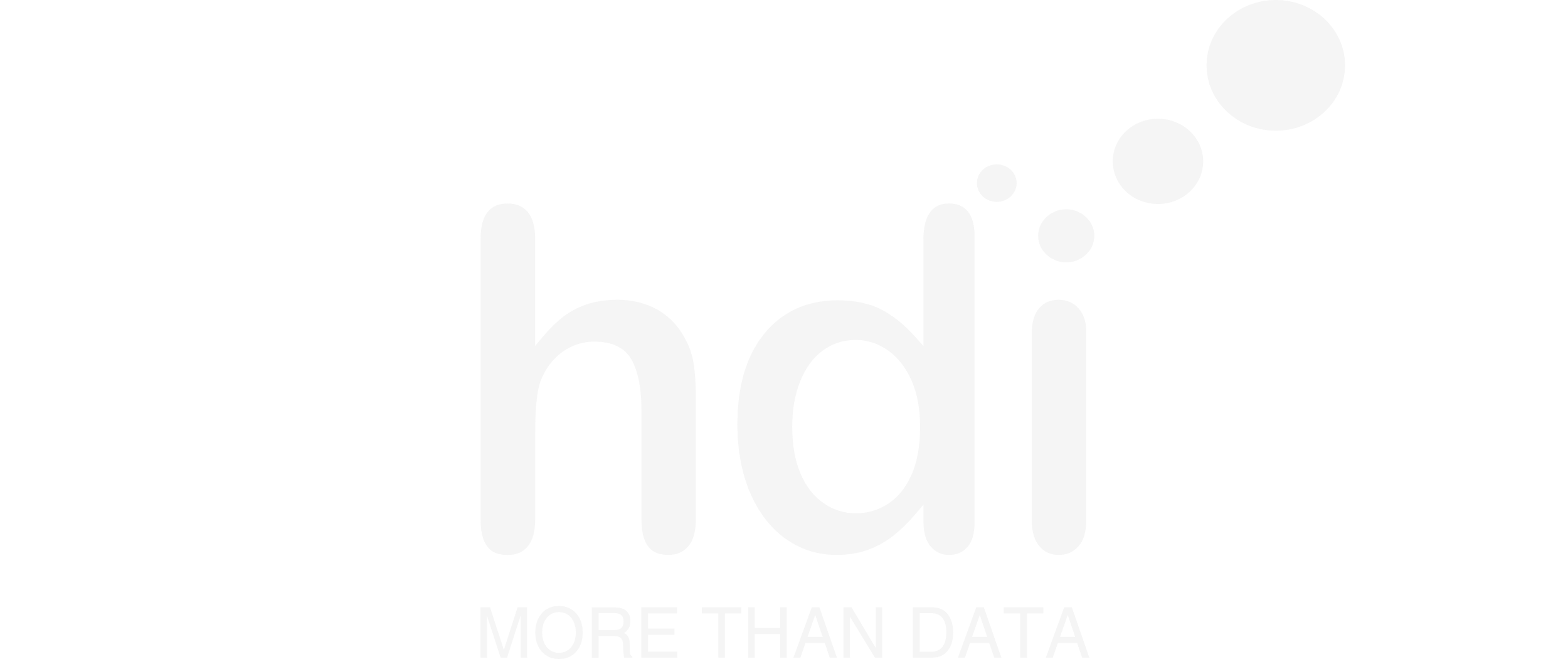 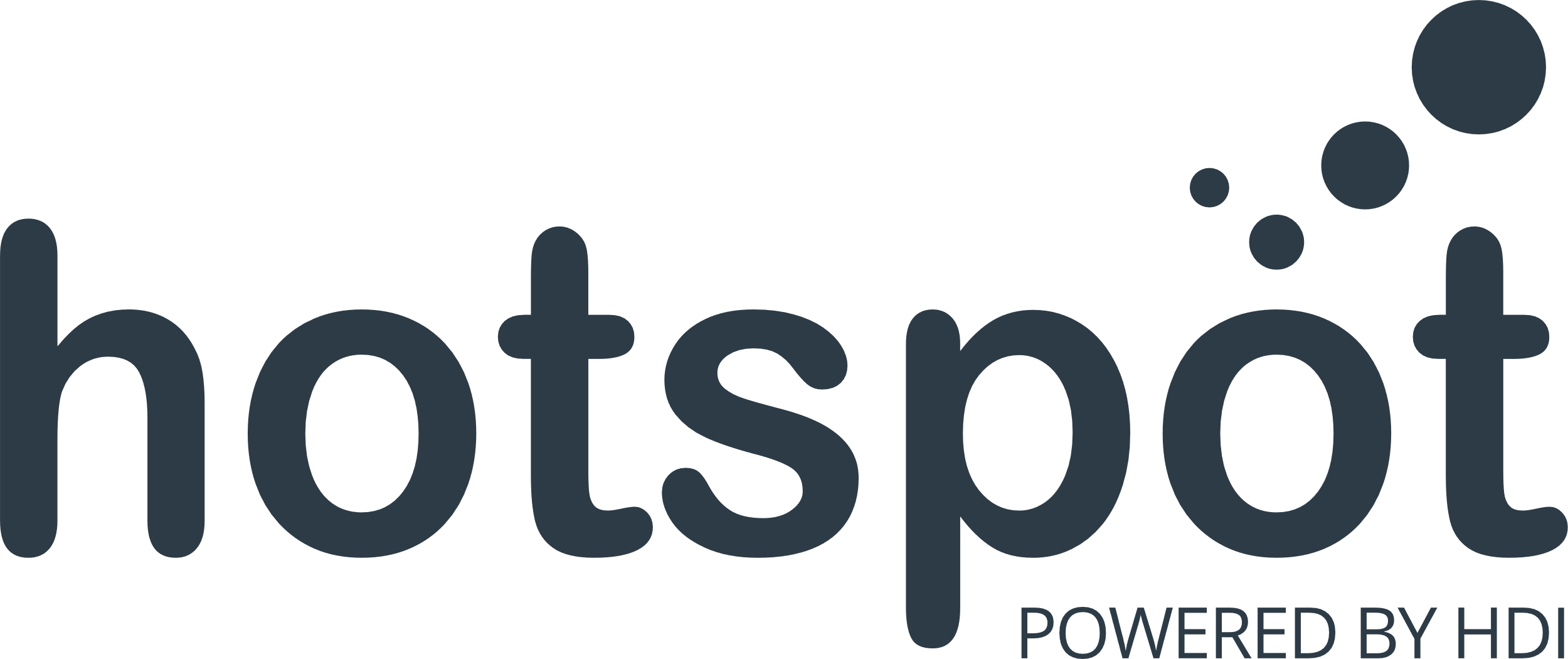 187 Site Customers
44 Competitors
5339 Competitor Customers
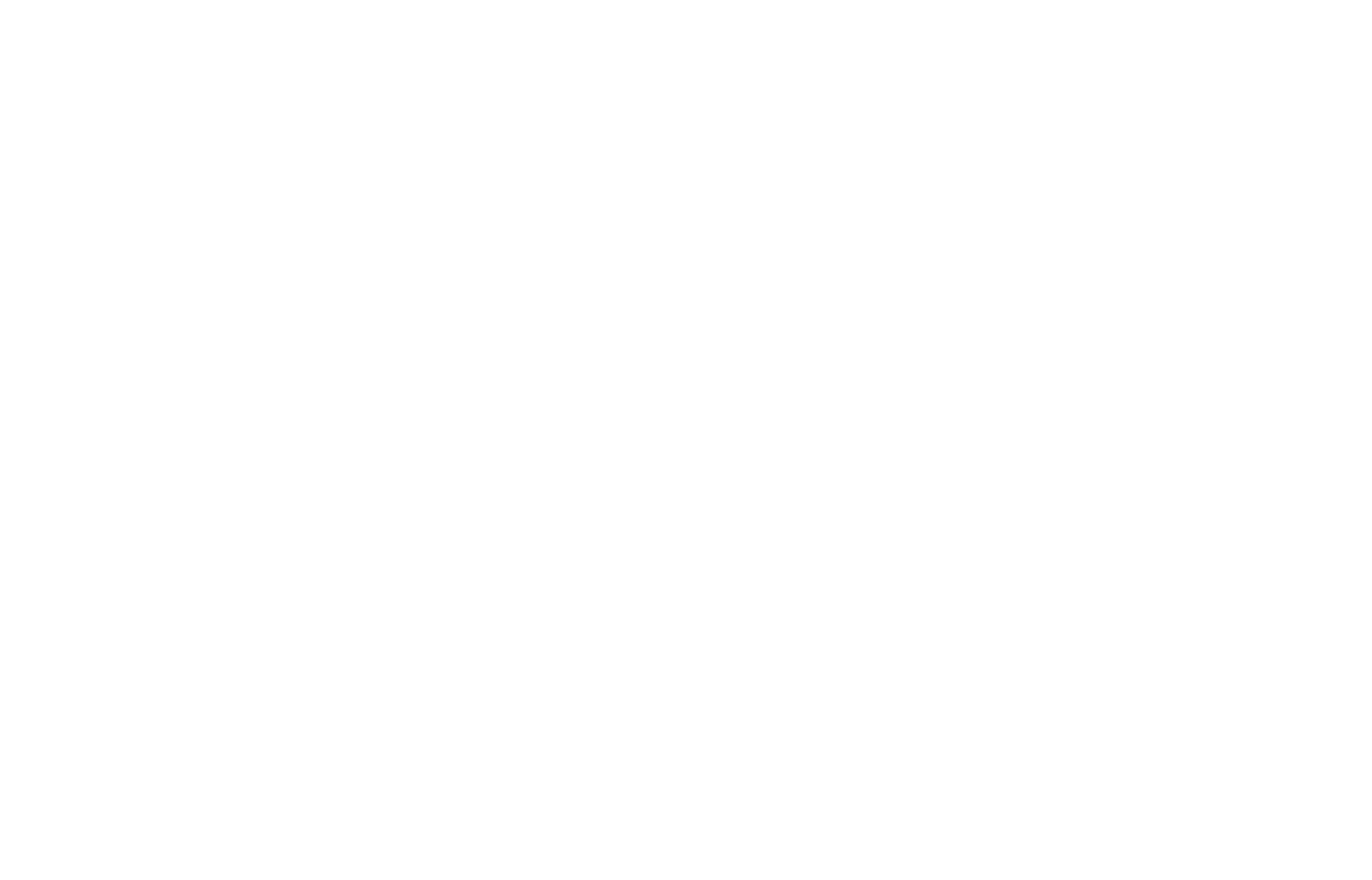 06/09/2023 - 28/08/2024
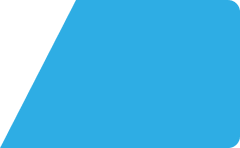 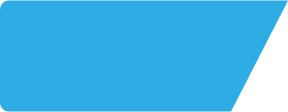 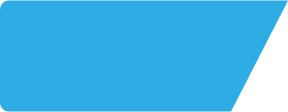 Black Bull OX52BT
Site Intel
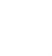 Map of Guest Origin
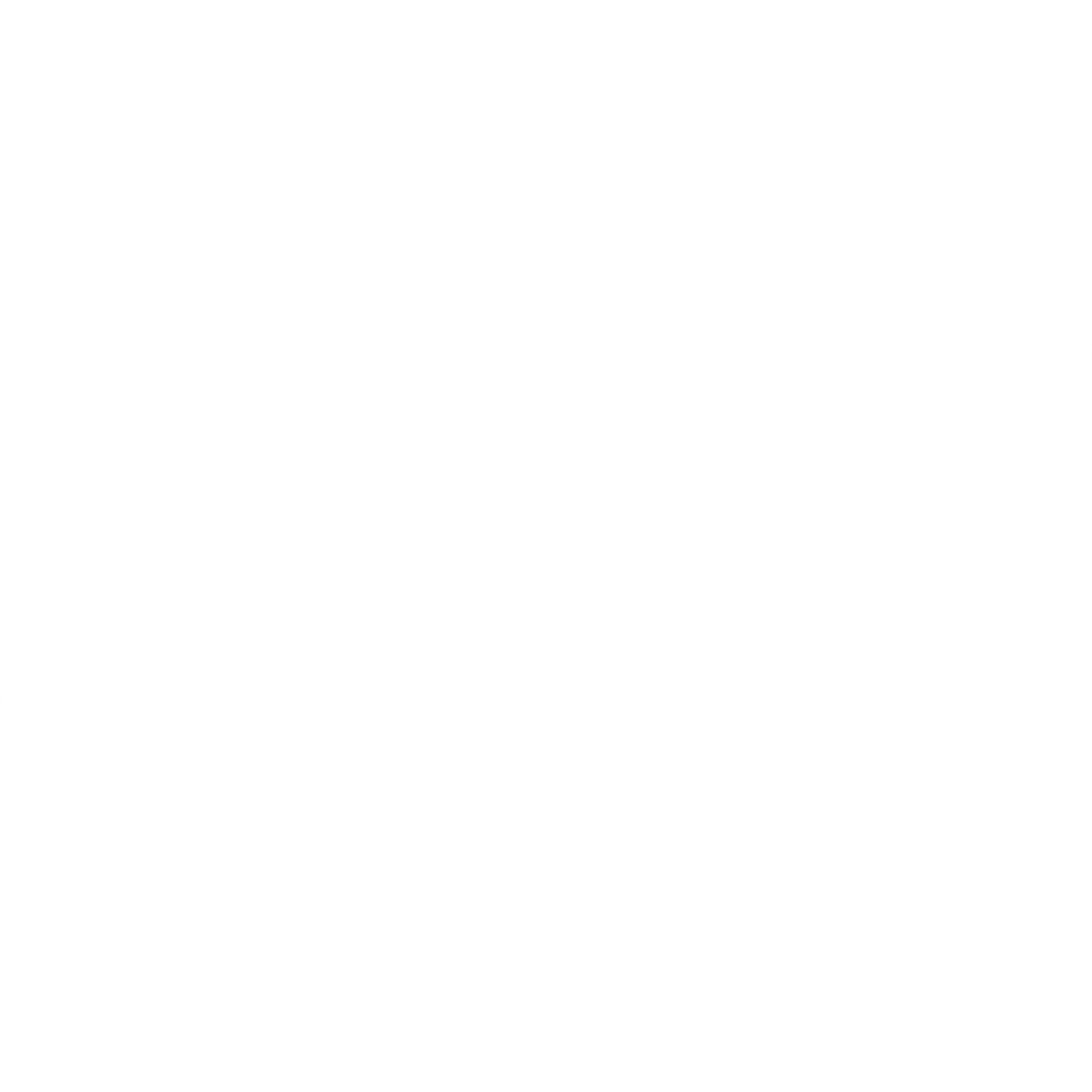 Where do customers of Black Bull OX52BT come from?
Where do customers of Black Bull OX52BT for 06/09/2023 - 28/08/2024 live
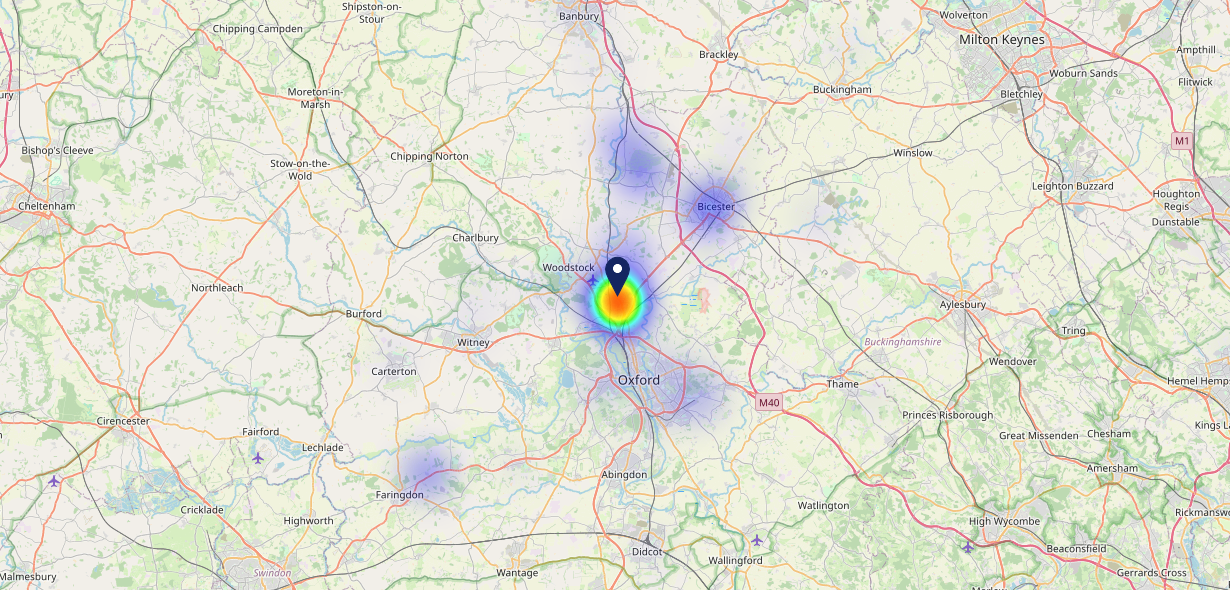 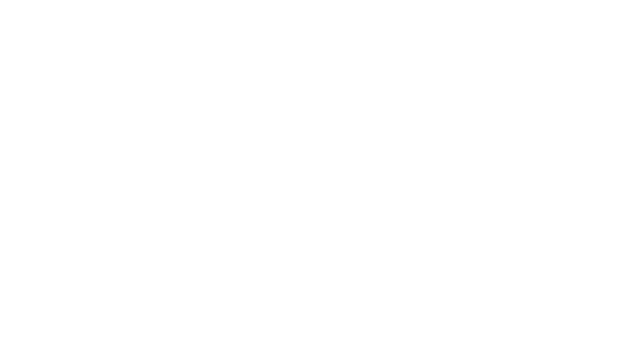 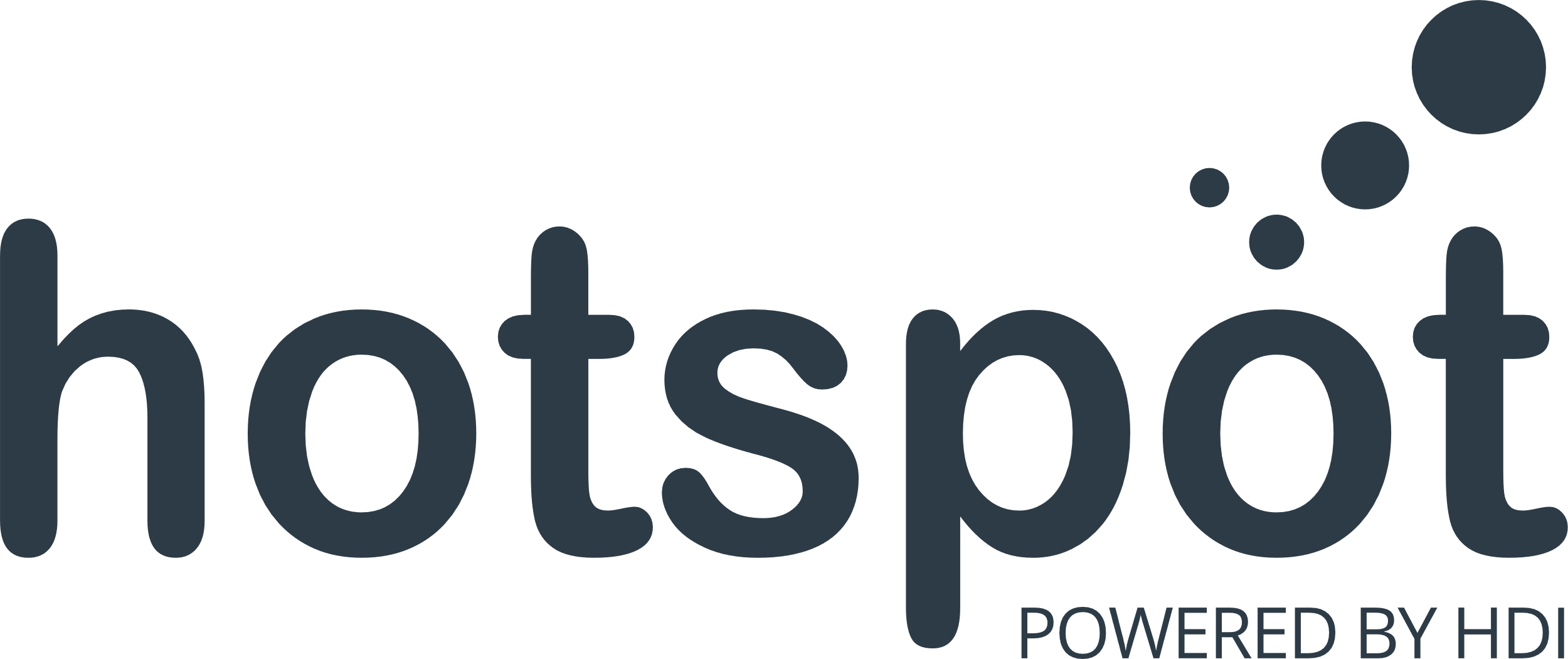 187 Site Customers
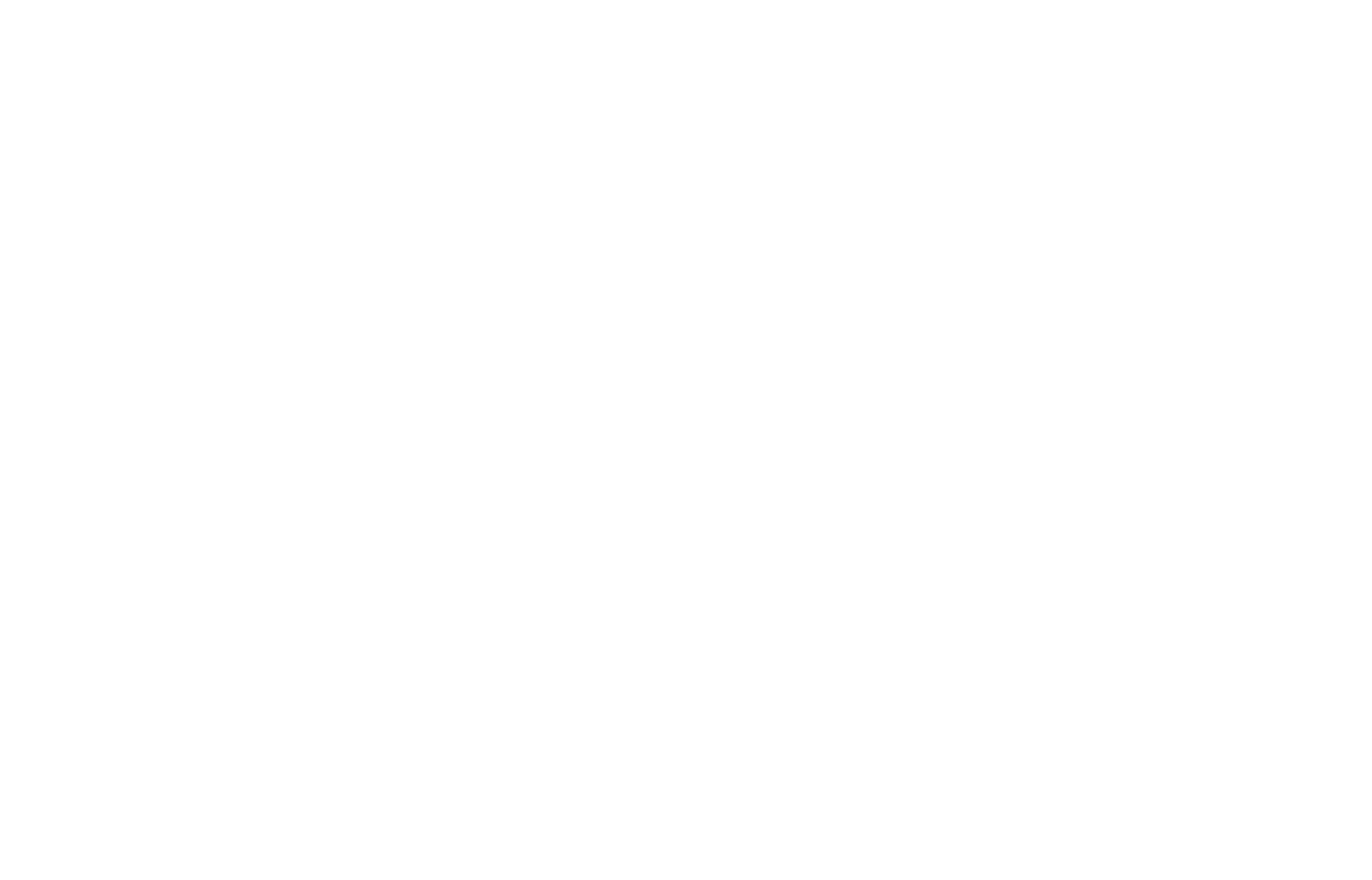 3 Miles
97 Chains
06/09/2023 - 28/08/2024
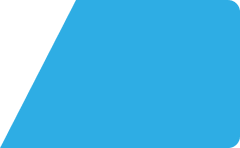 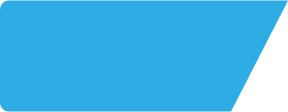 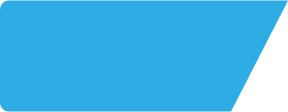 Black Bull OX52BT
Site Intel
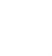 Share of Wallet
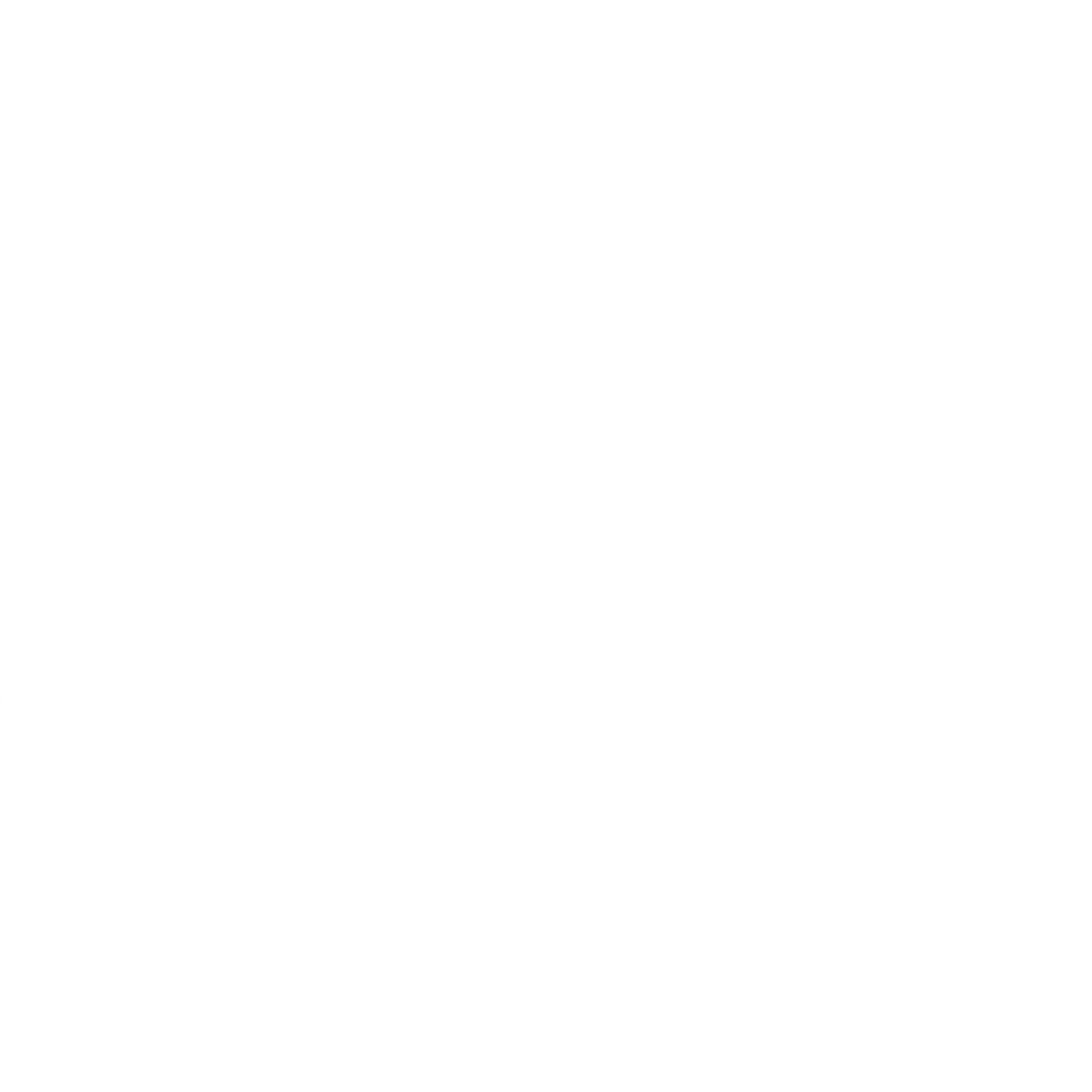 What are the Top 20 venues (by spend) that customers of Black Bull OX52BT also visit?
For customers of Black Bull OX52BT, who are the top 20 competitors from 97 Chains in 3 Miles for 06/09/2023 - 28/08/2024 split by Venue
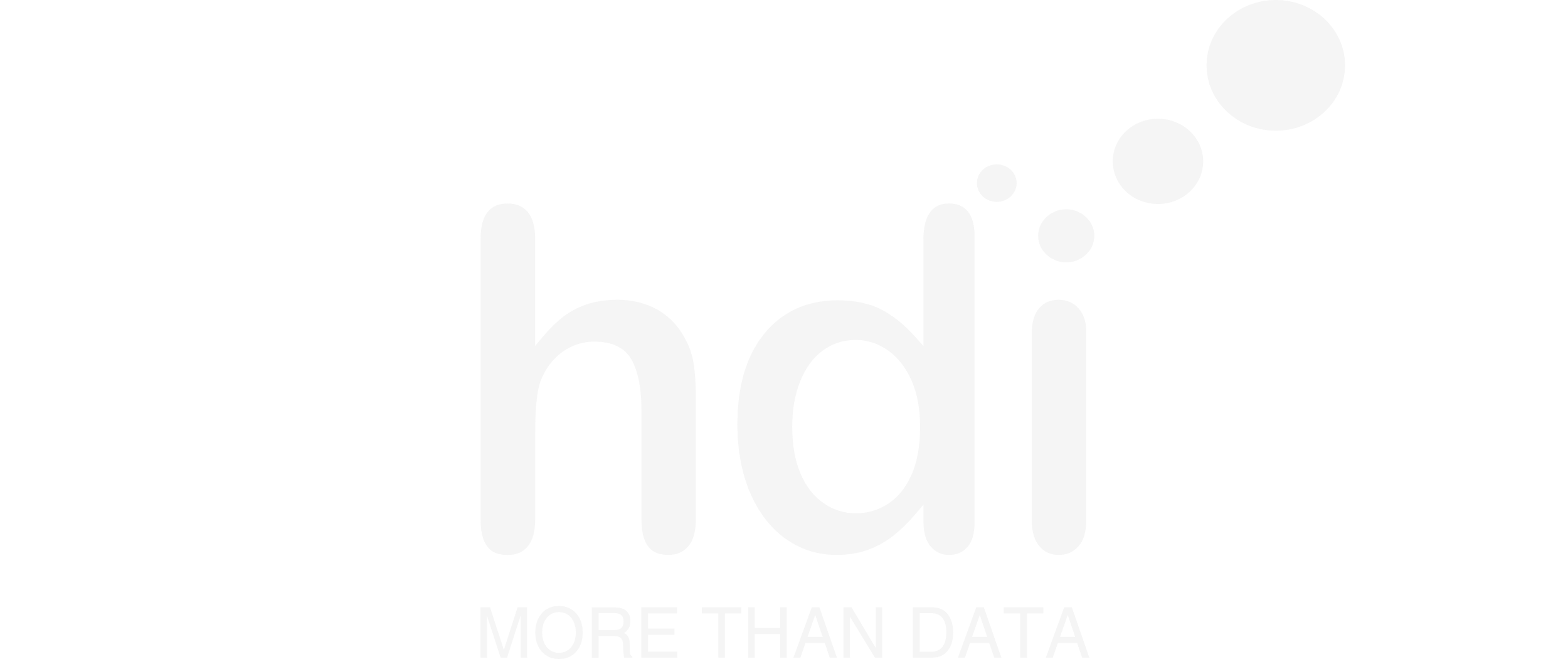 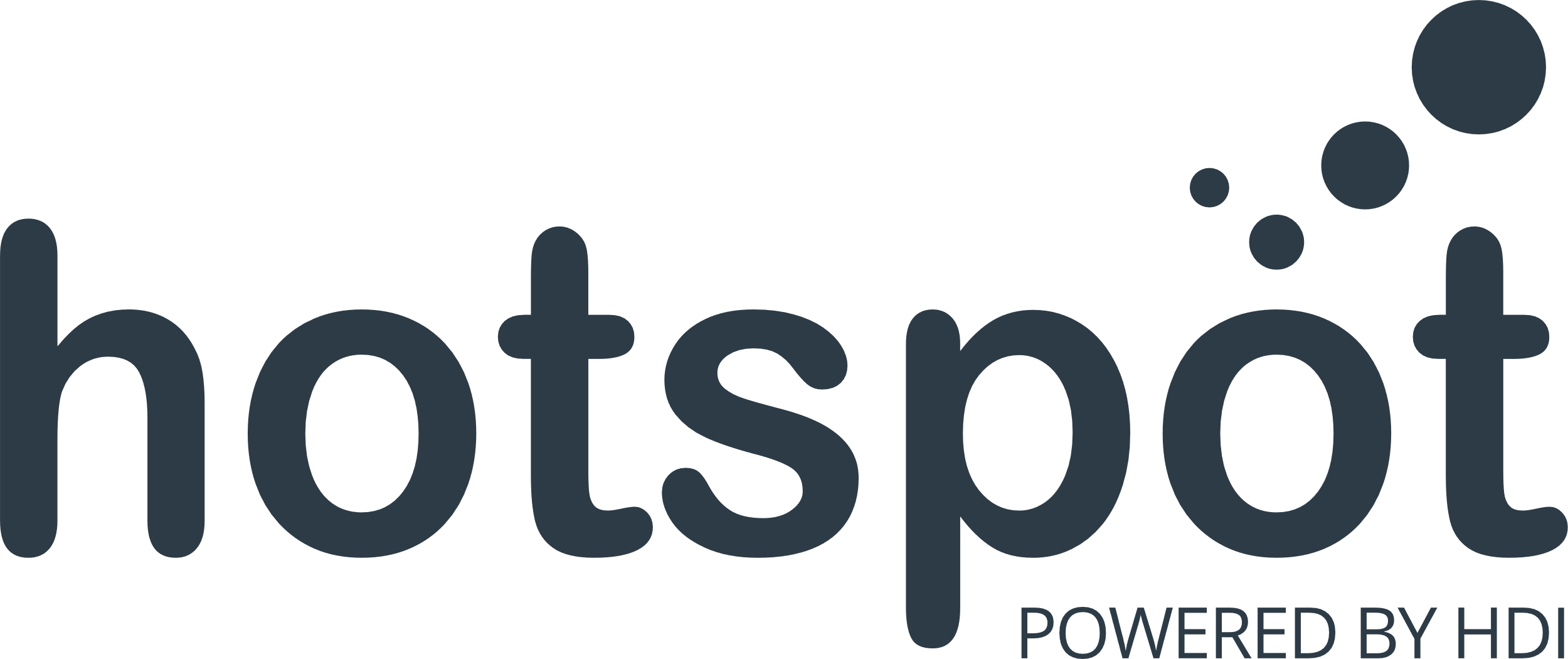 432 Site Customers
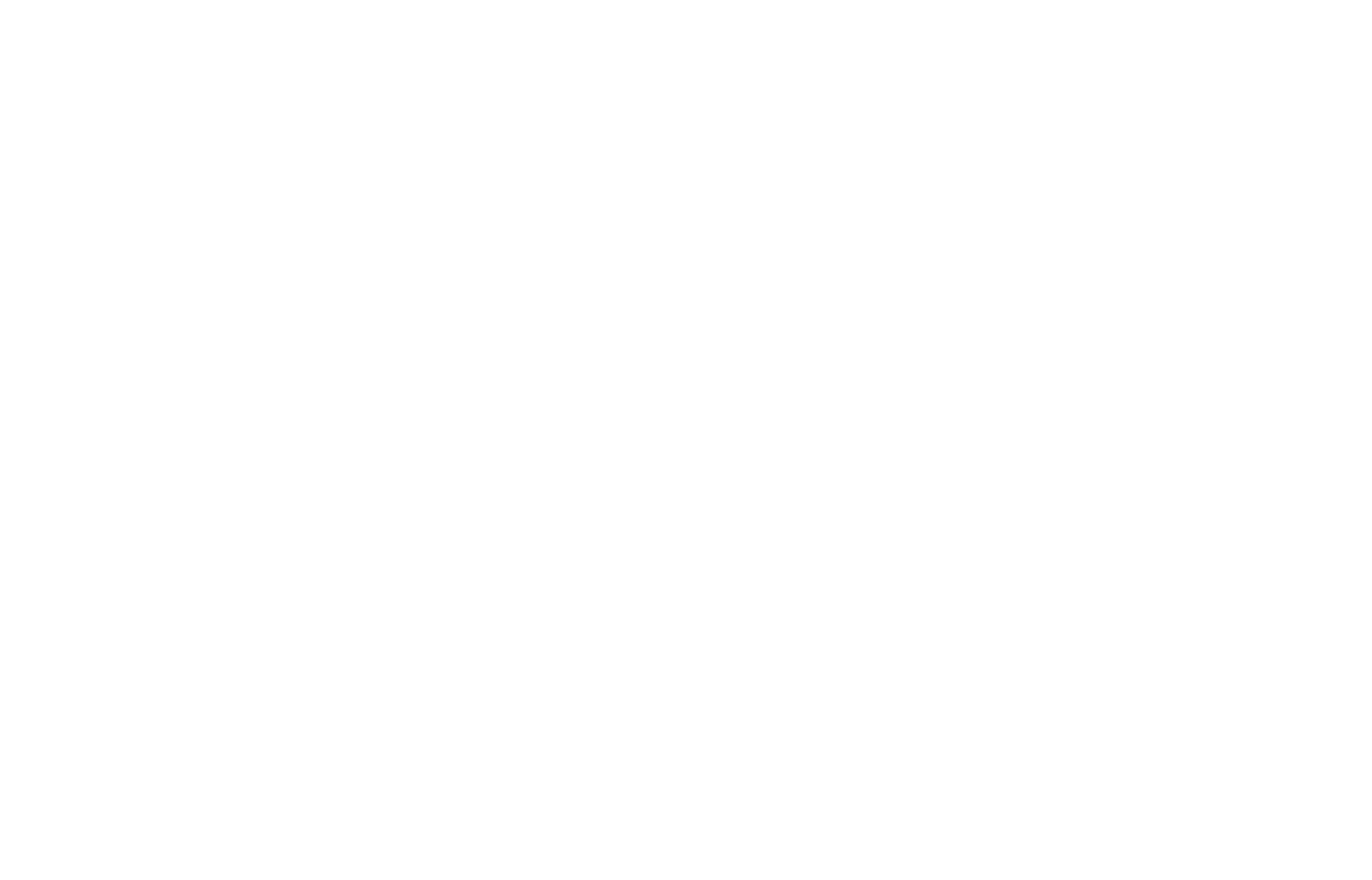 3 Miles
97 Chains
06/09/2023 - 28/08/2024
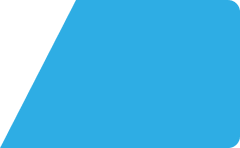 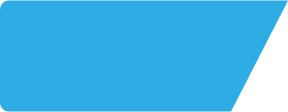 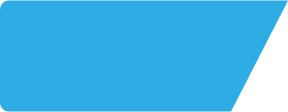 Black Bull OX52BT
Site Intel
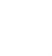 Share of Wallet Change
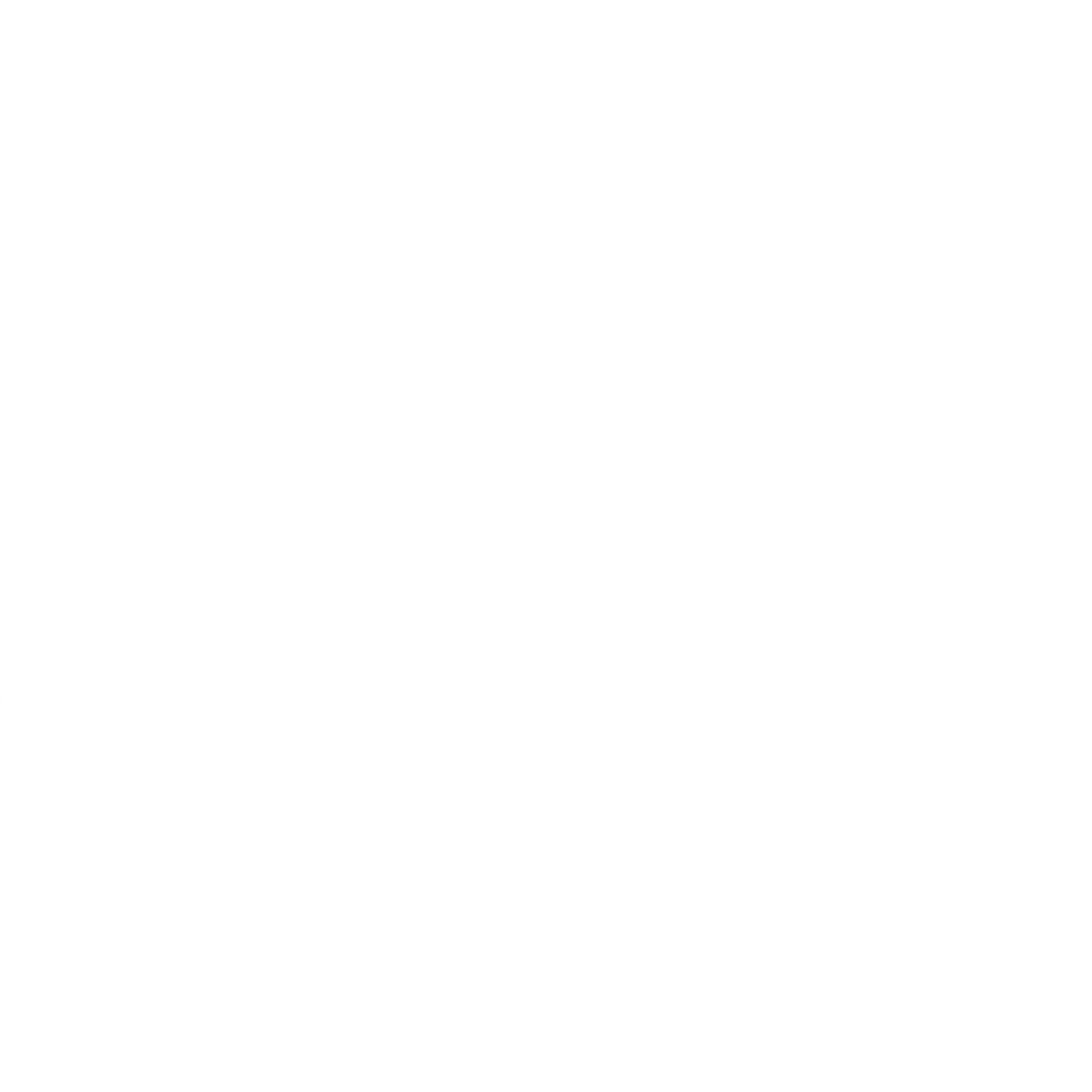 How has share of wallet of customers of Black Bull OX52BT changed between two date ranges?
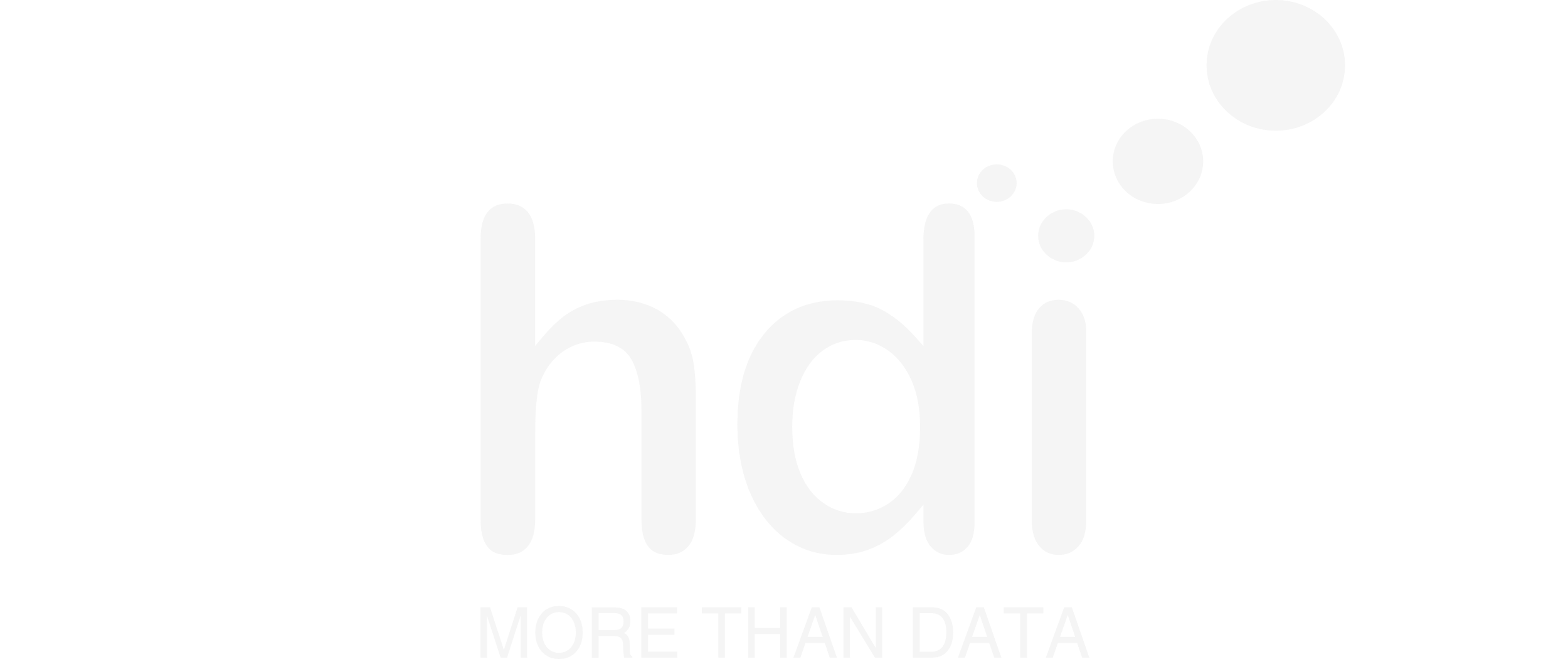 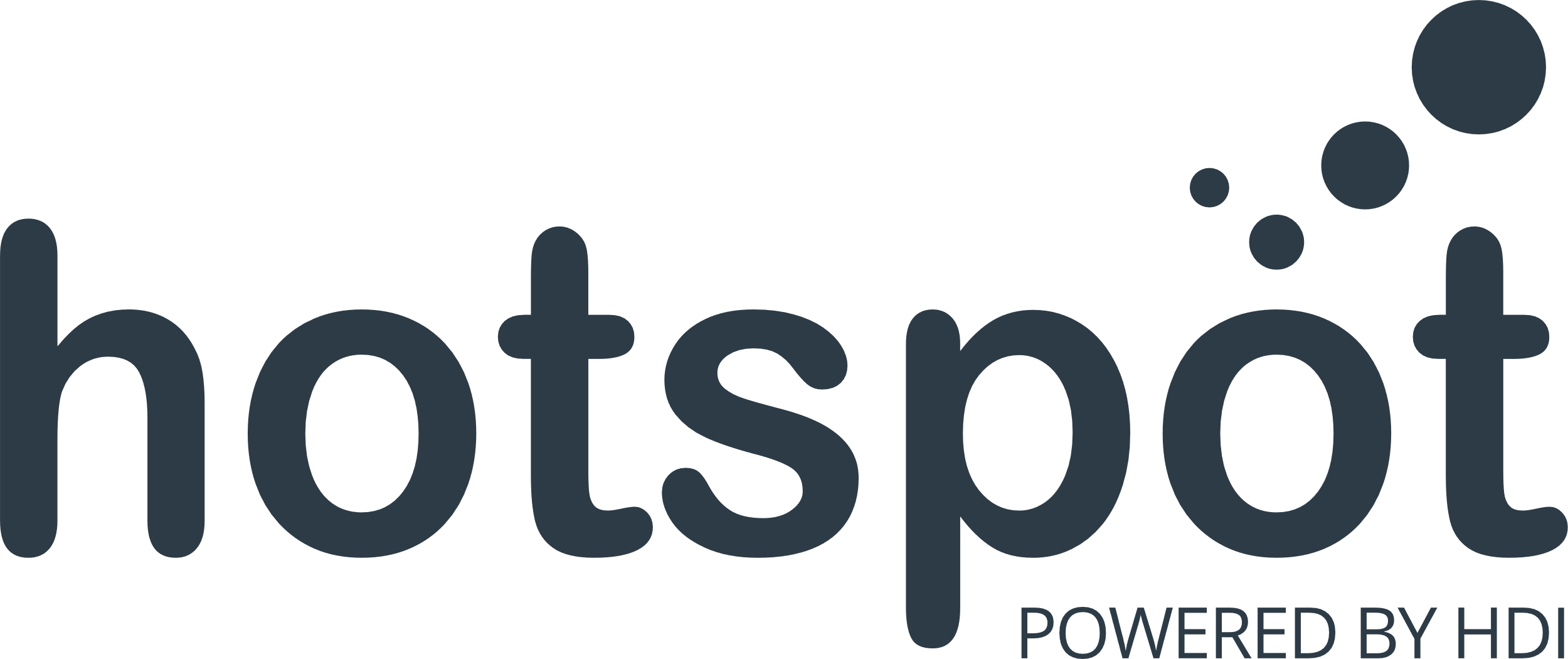 432 Site Customers
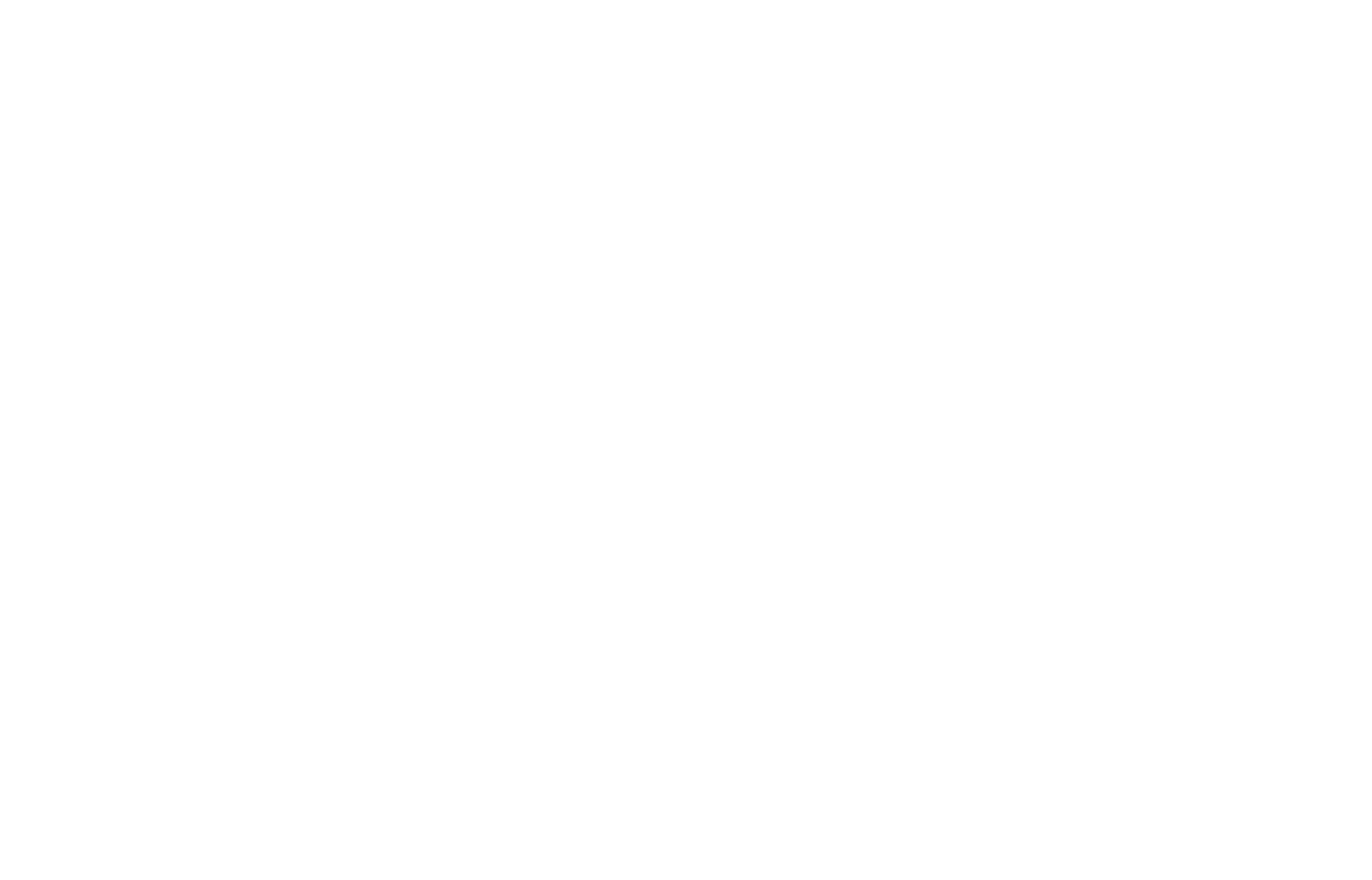 06/09/2023 - 28/08/2024
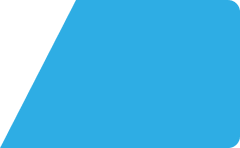 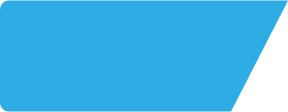 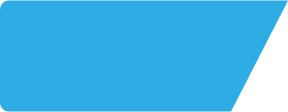 Black Bull OX52BT
Site Intel
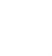 Market Summary
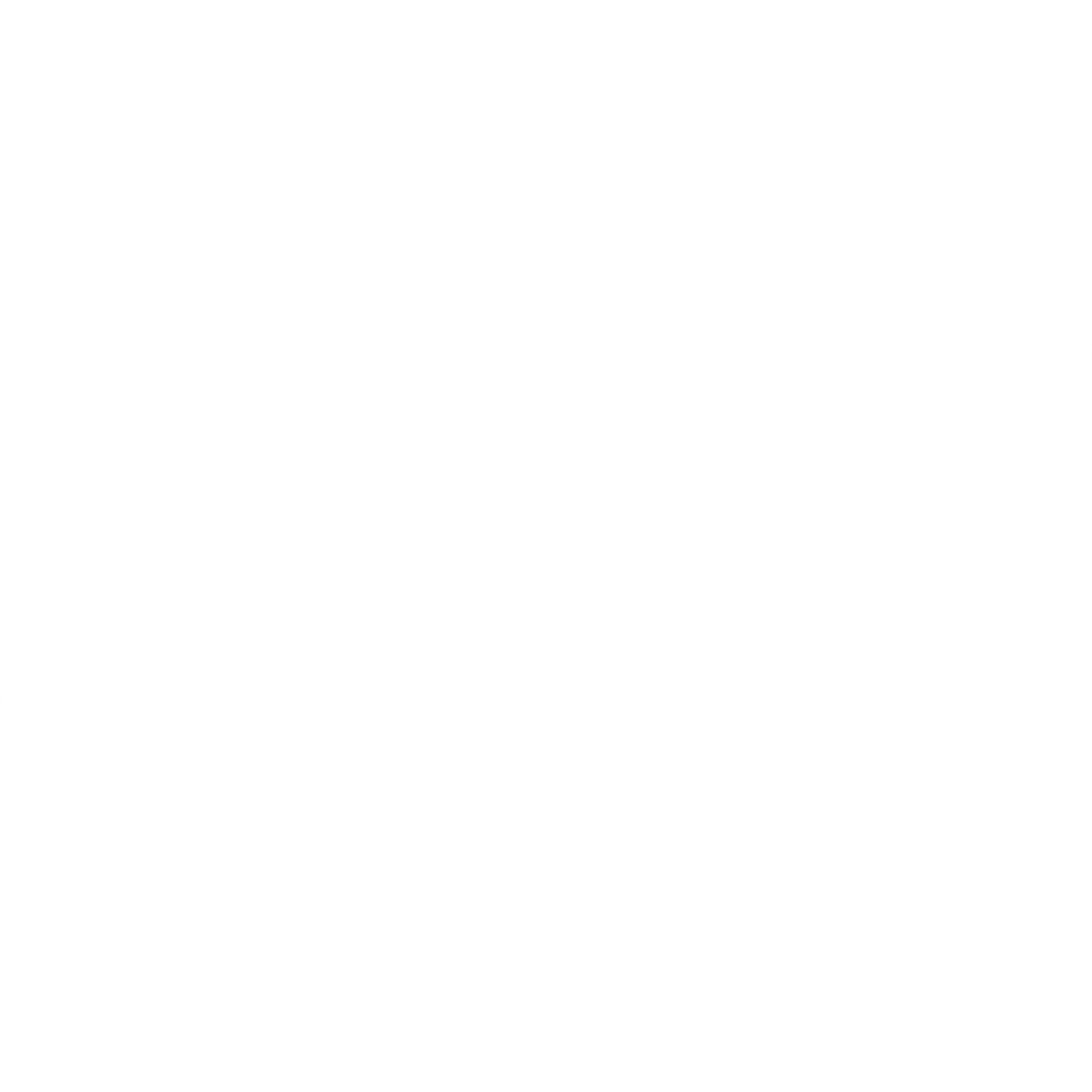 How does the local area for Black Bull OX52BT compare to the national average (1 = low, 10 = high)
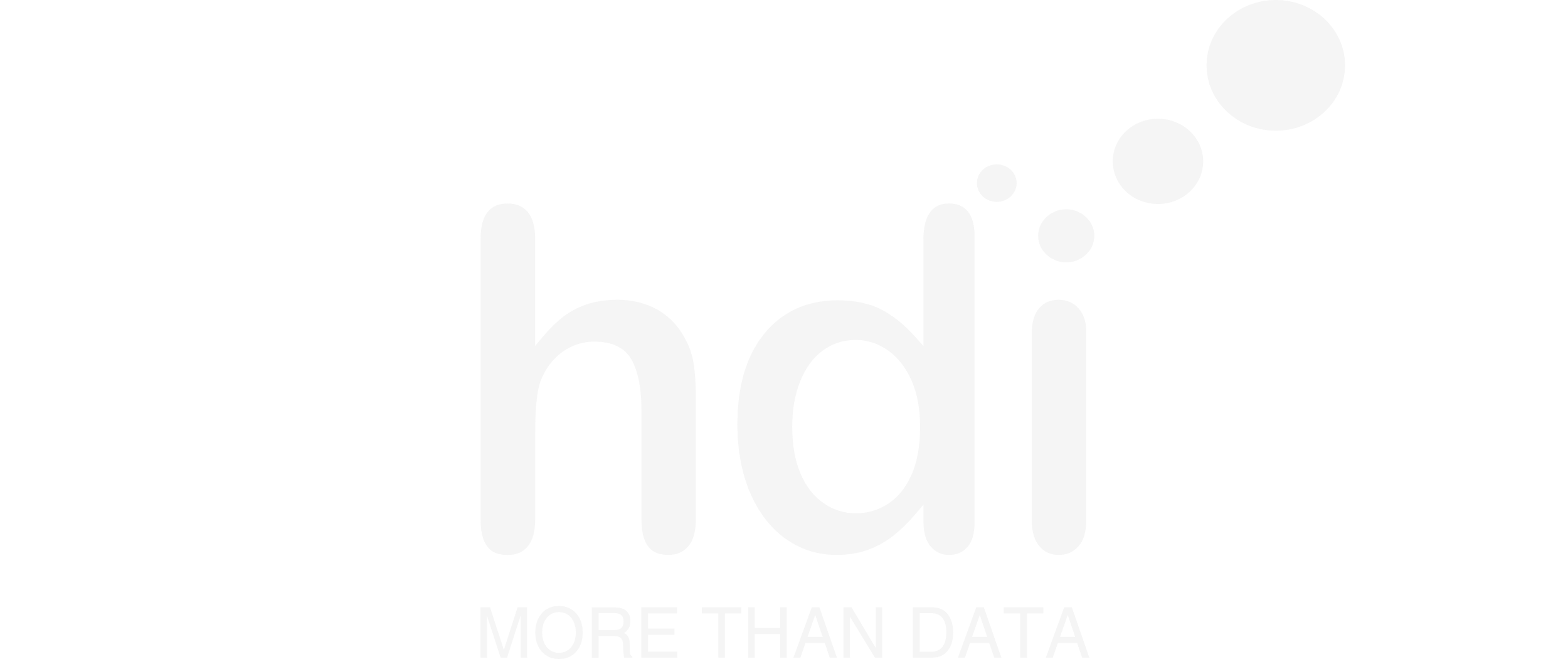 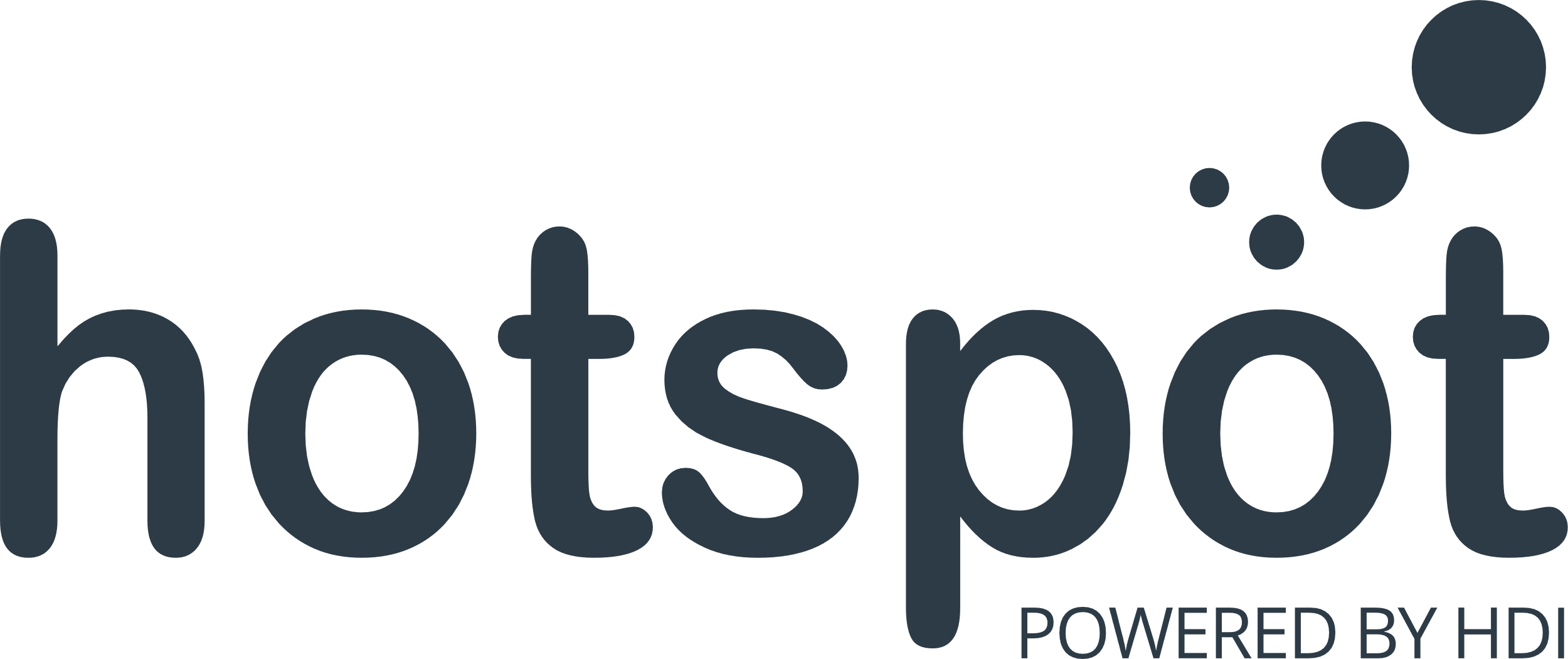 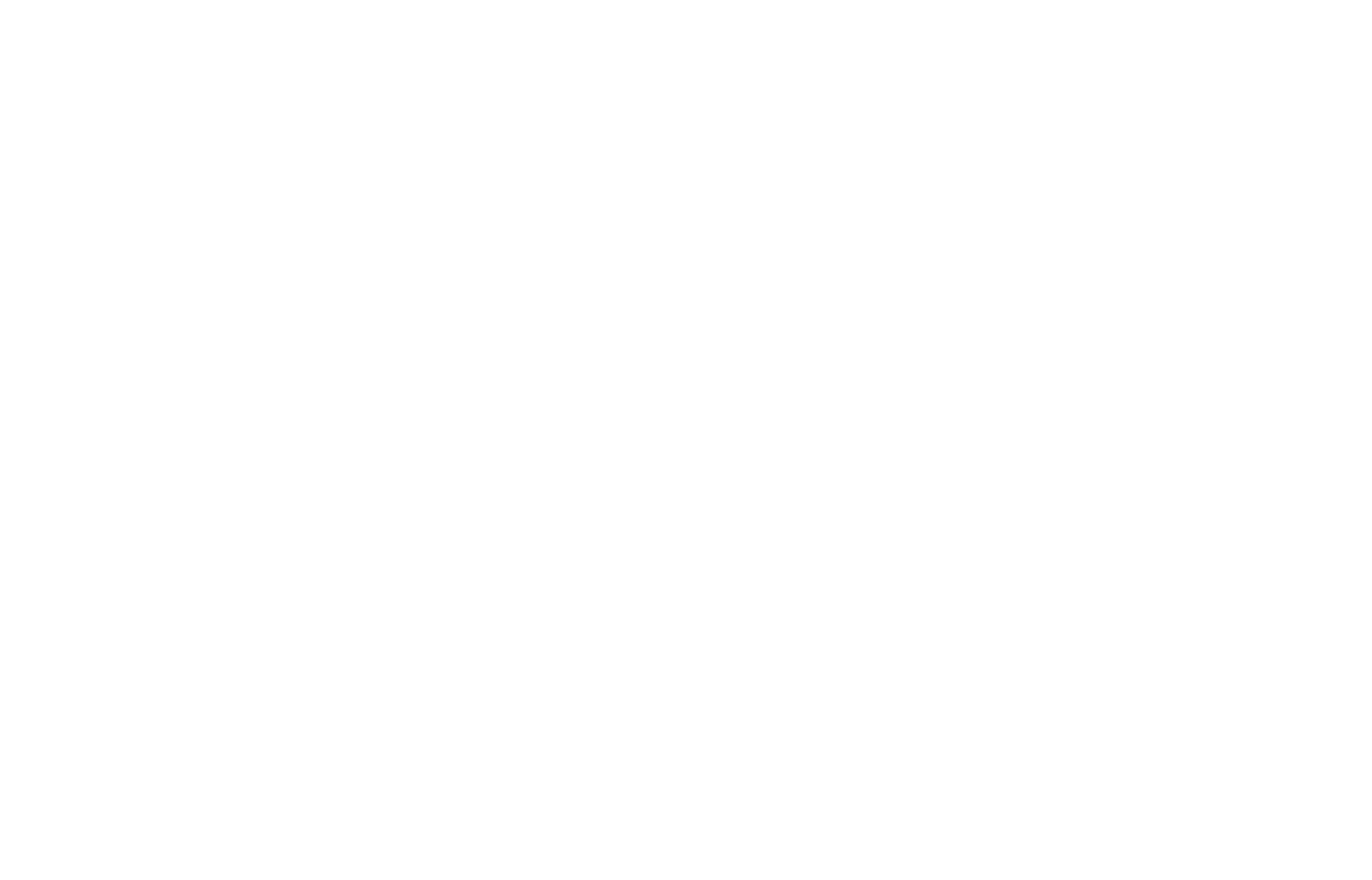 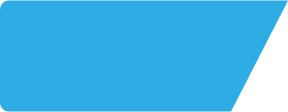 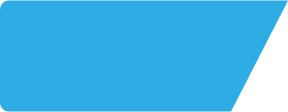 Black Bull OX52BT
Site Intel
Site Potential 1
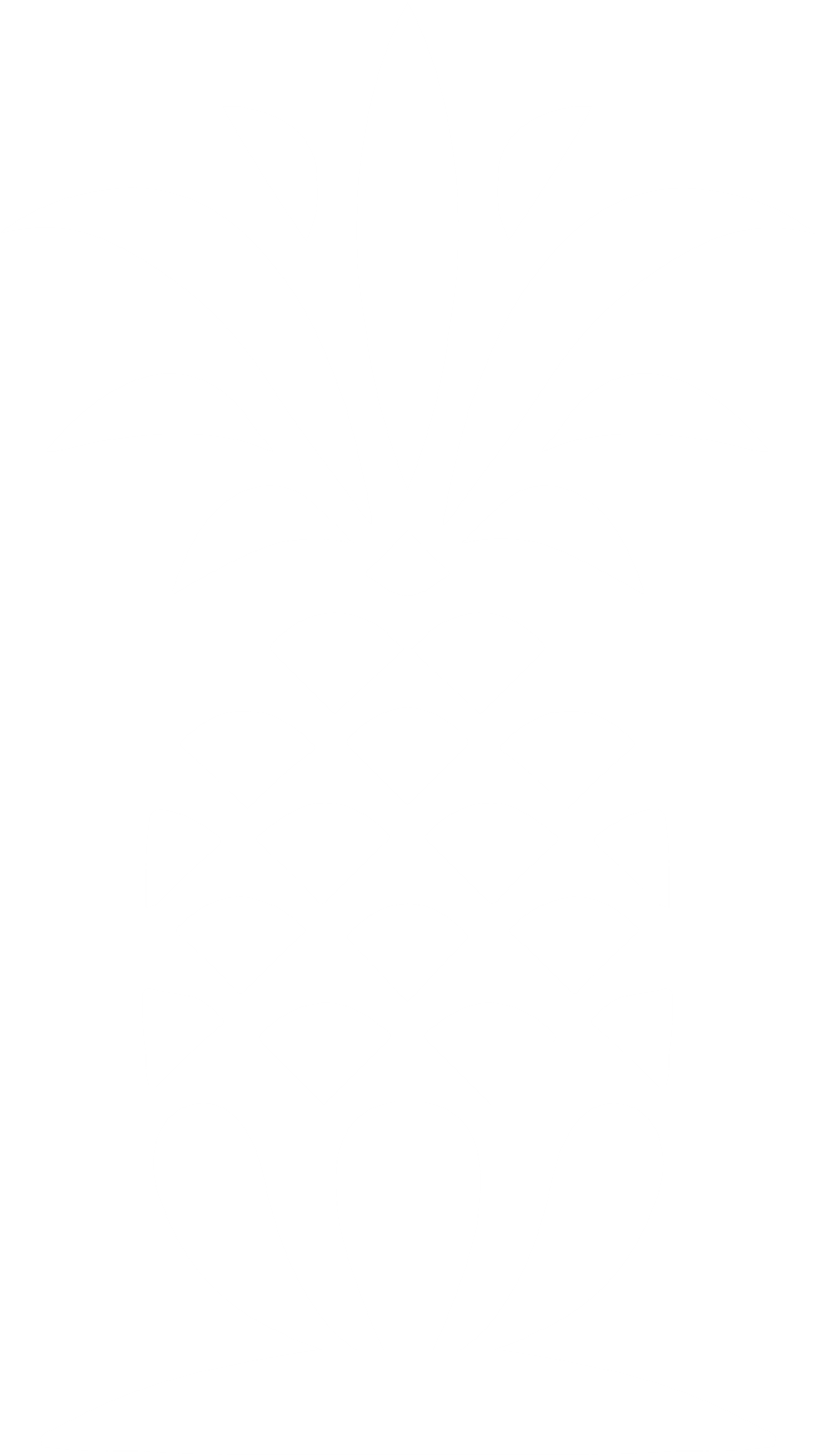 Site Characteristics
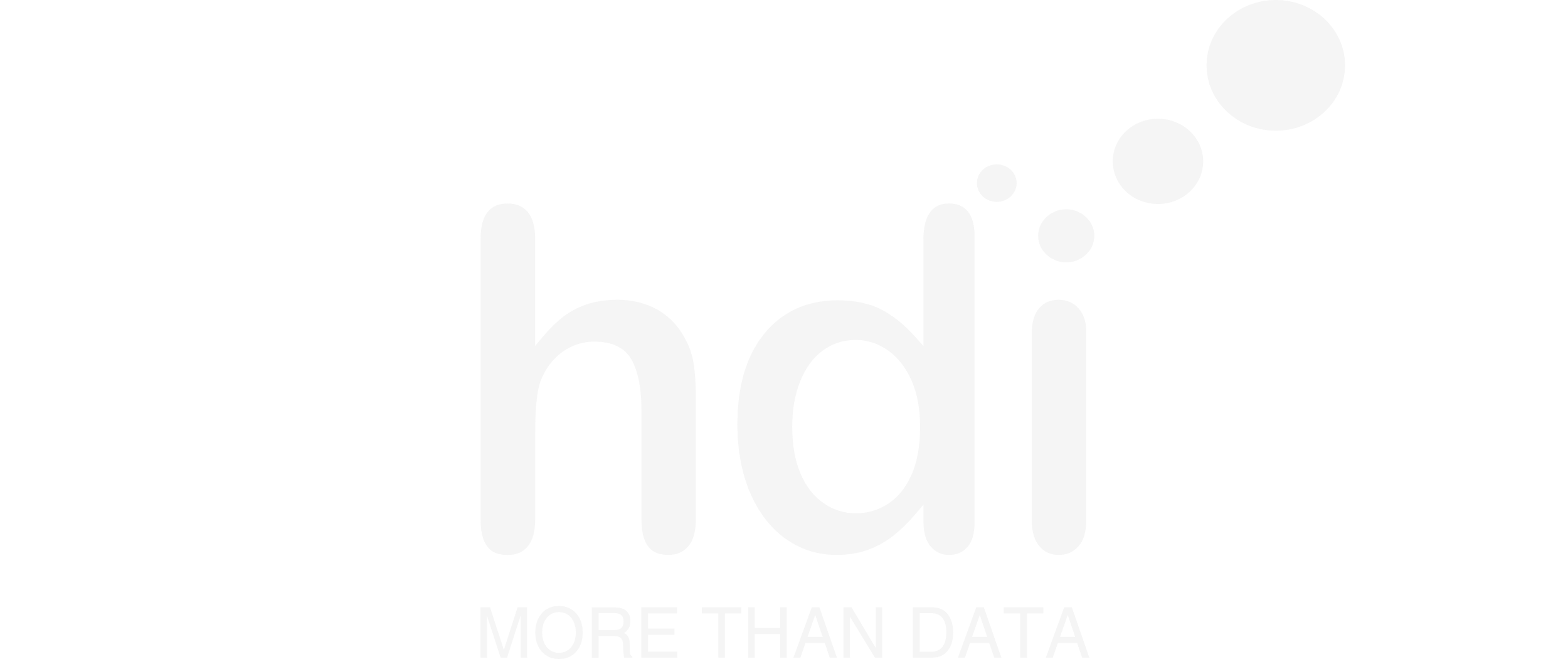 £3000
£18000
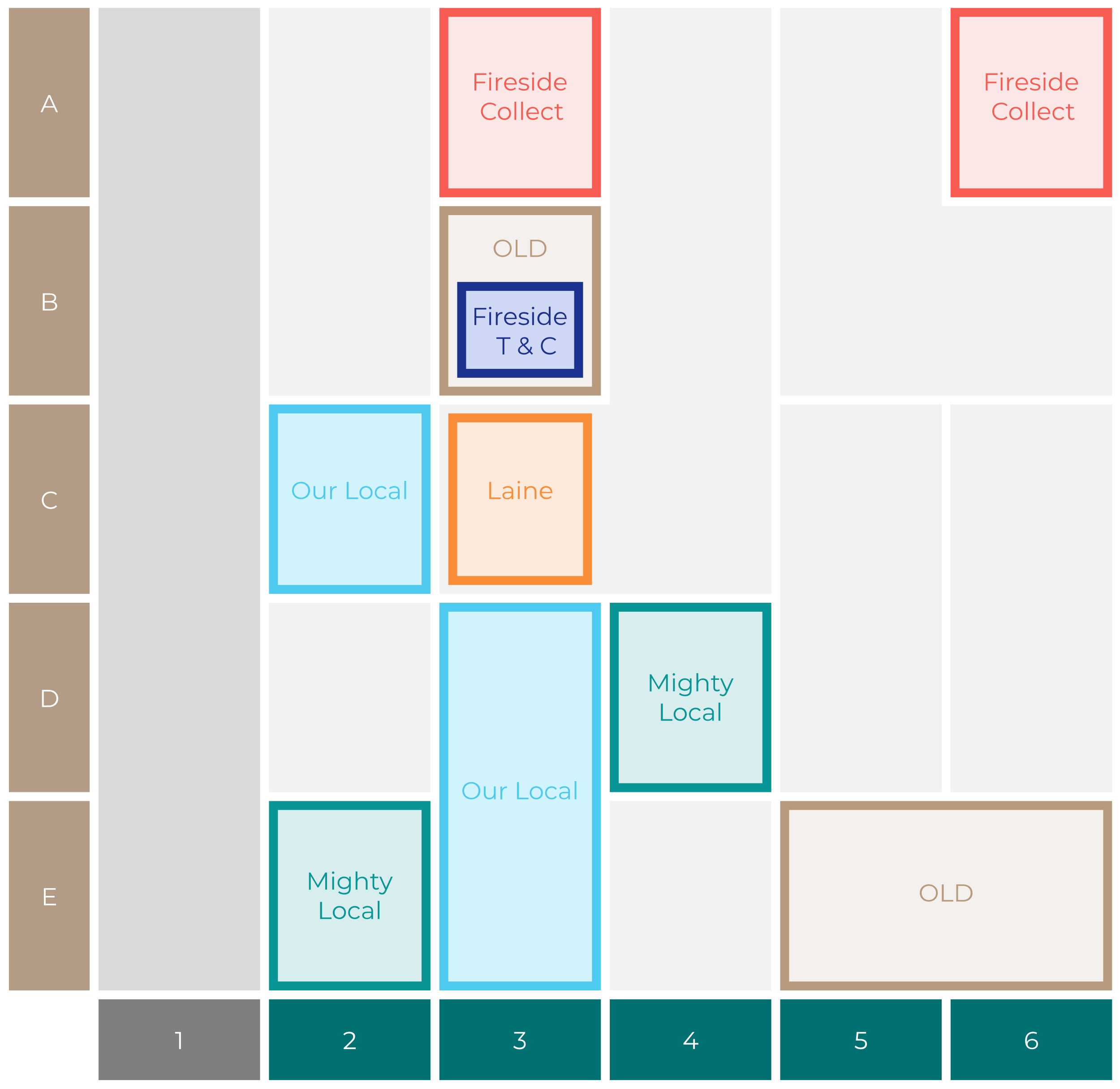 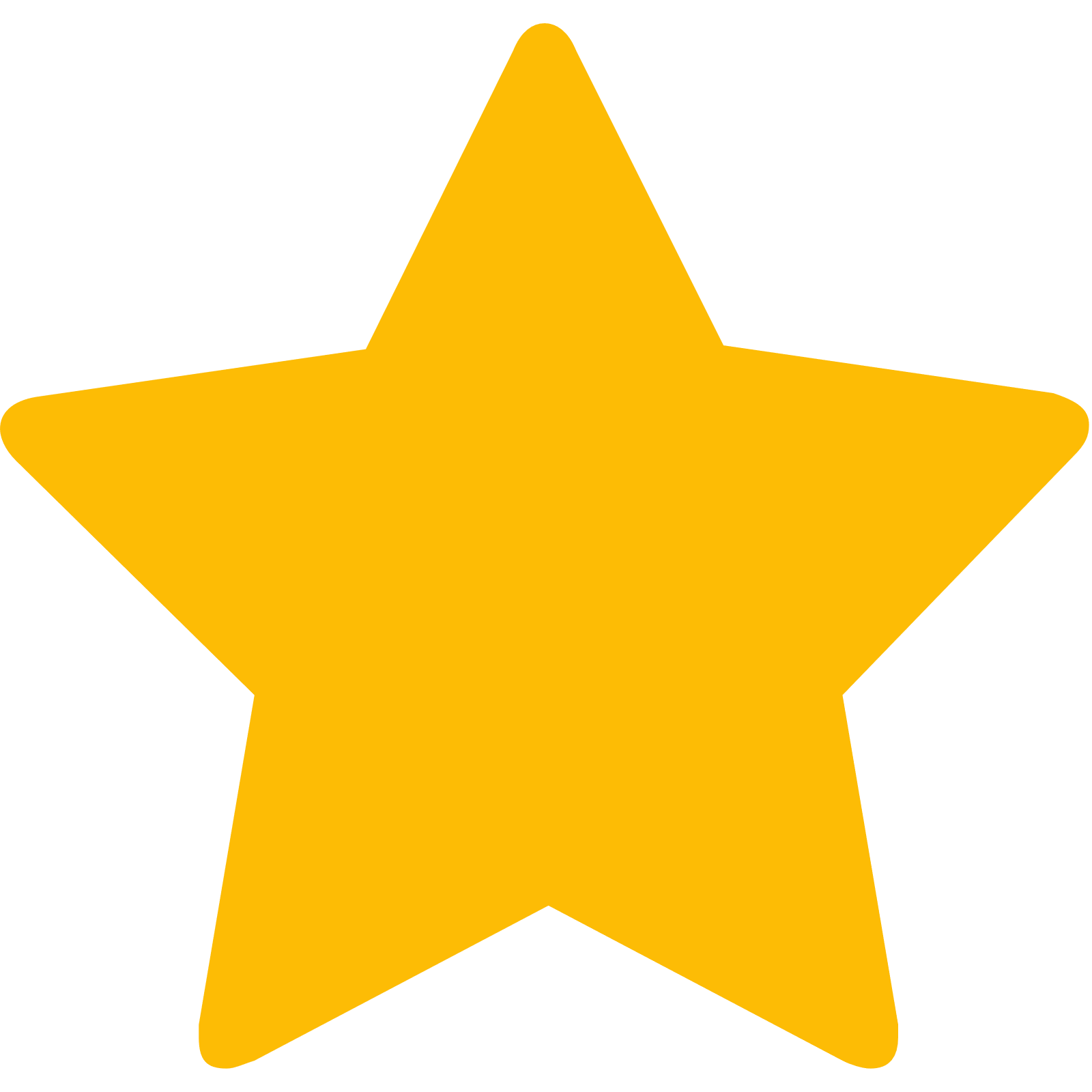 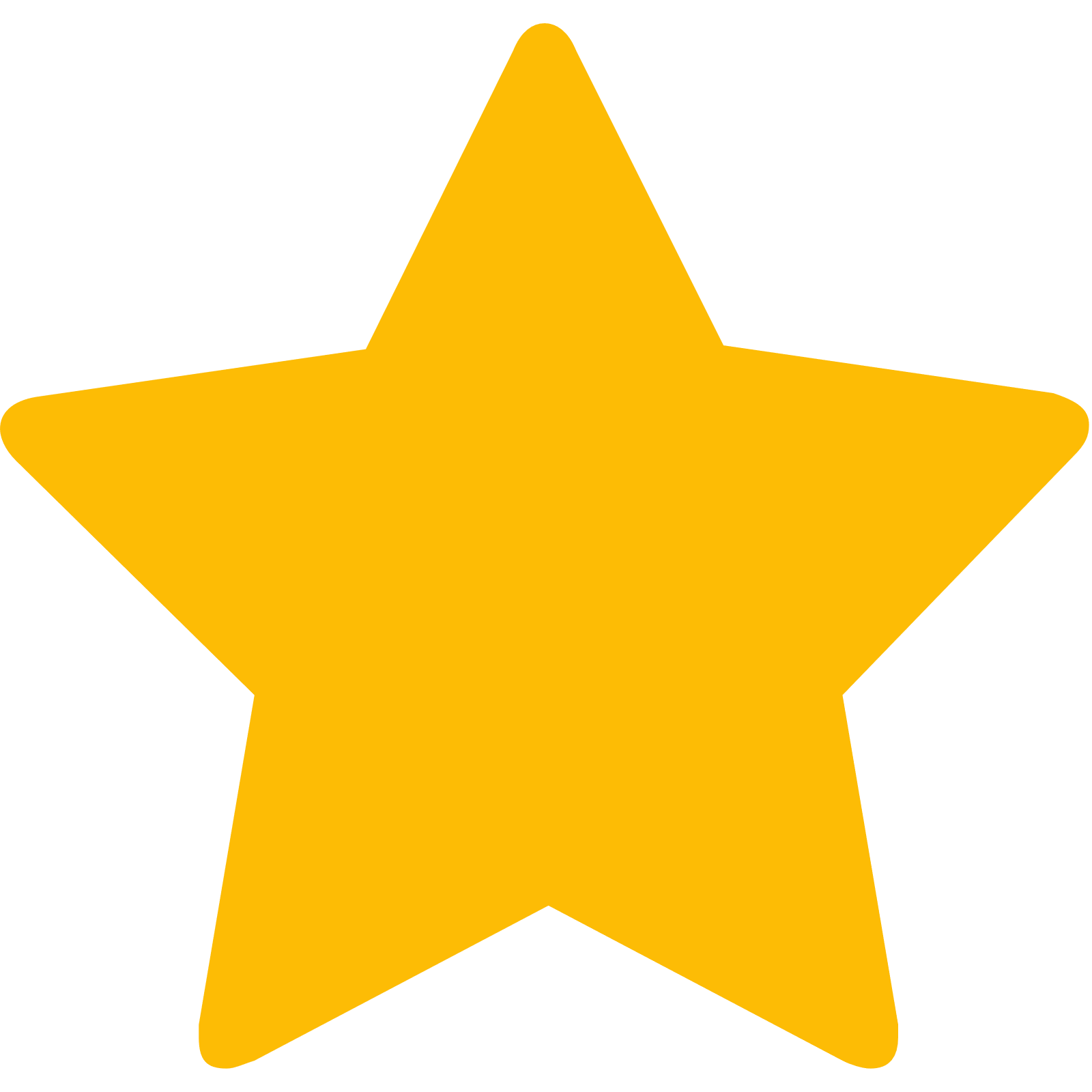 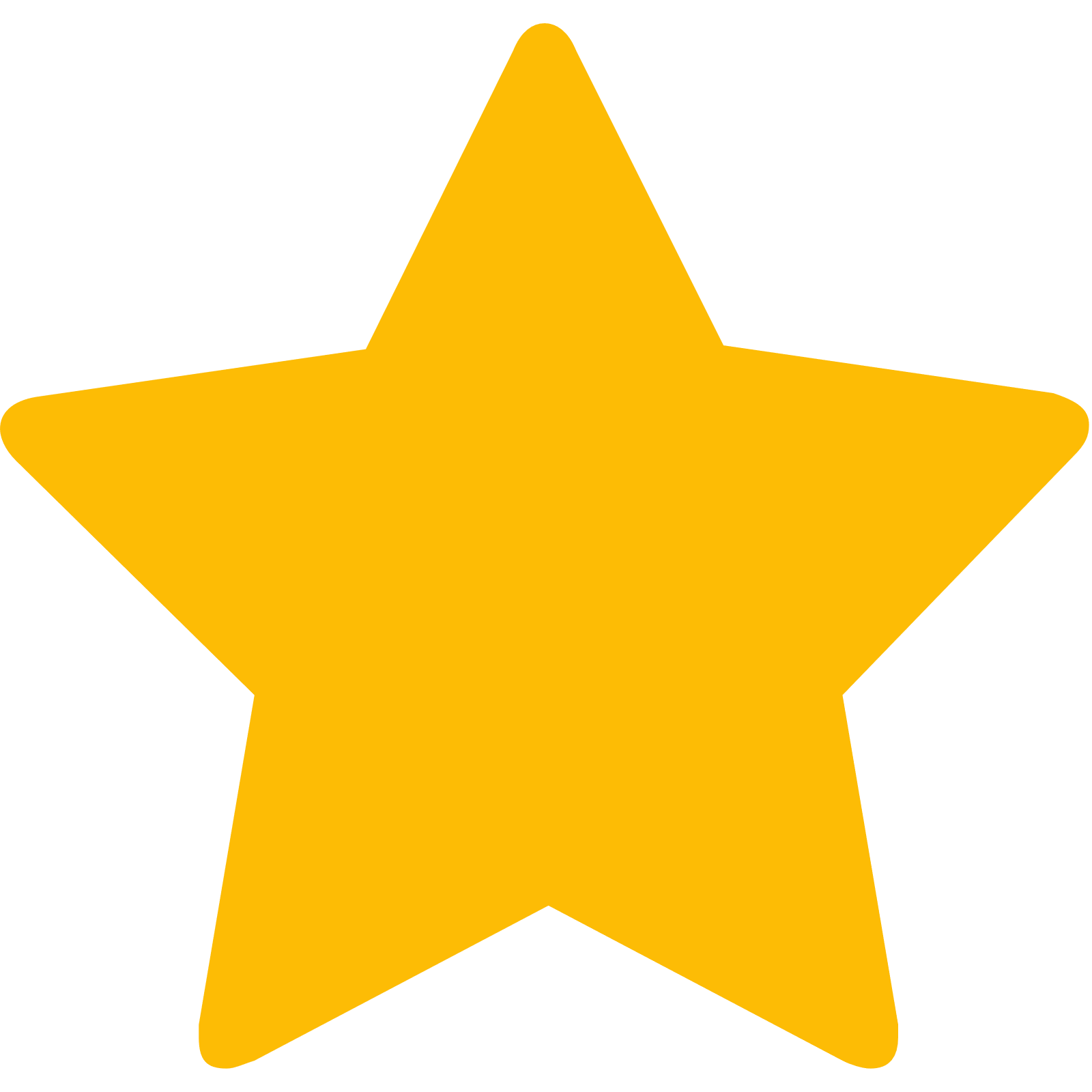 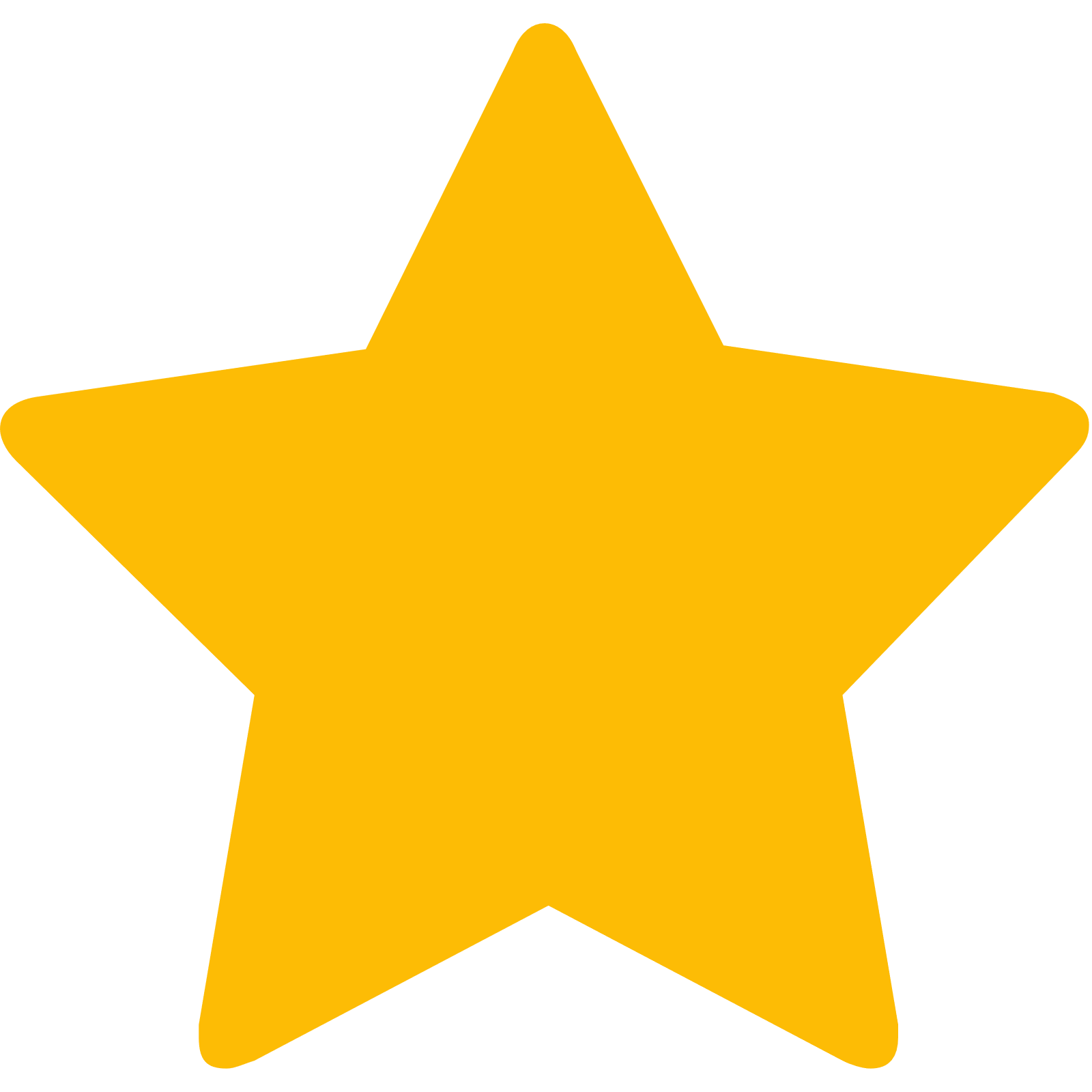 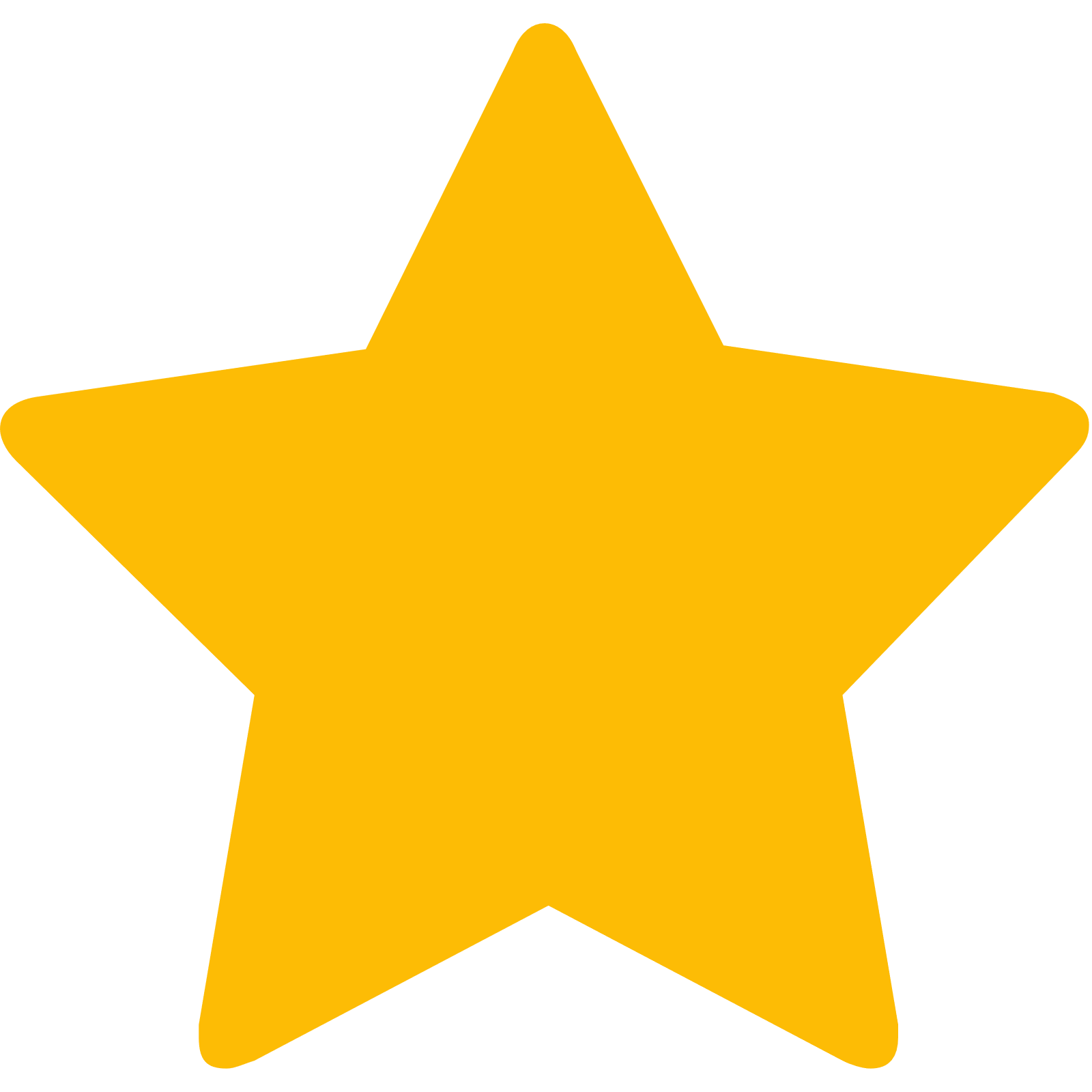 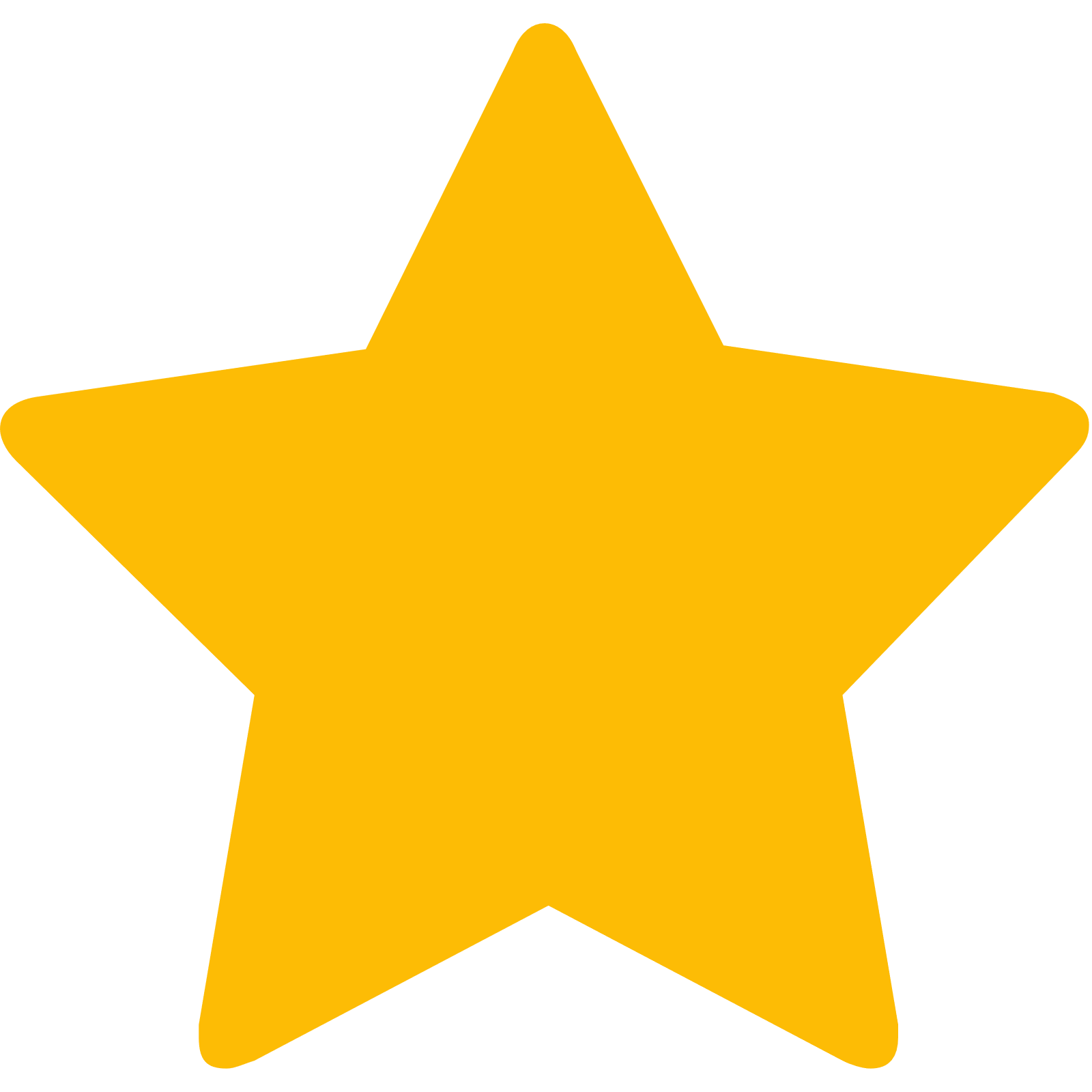 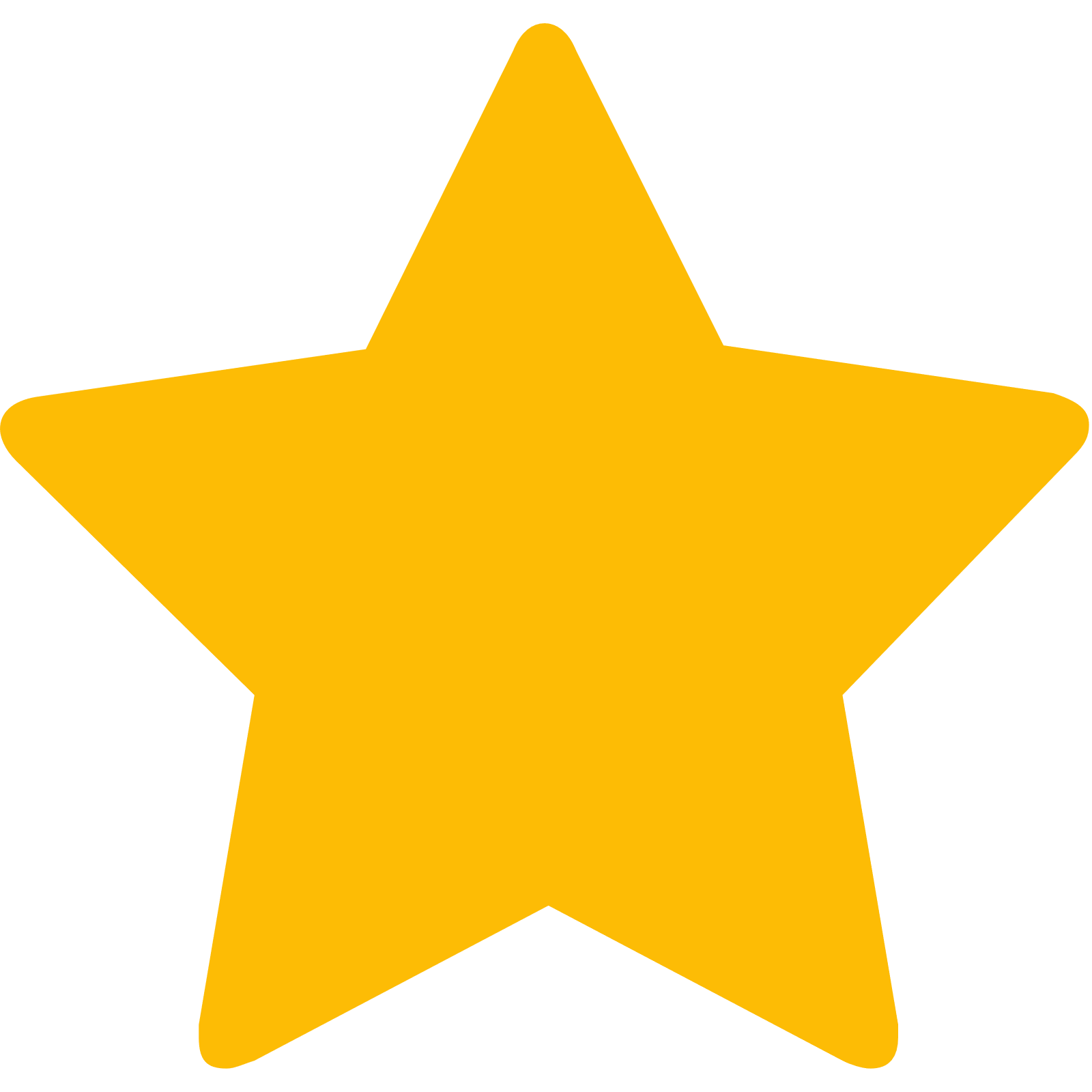 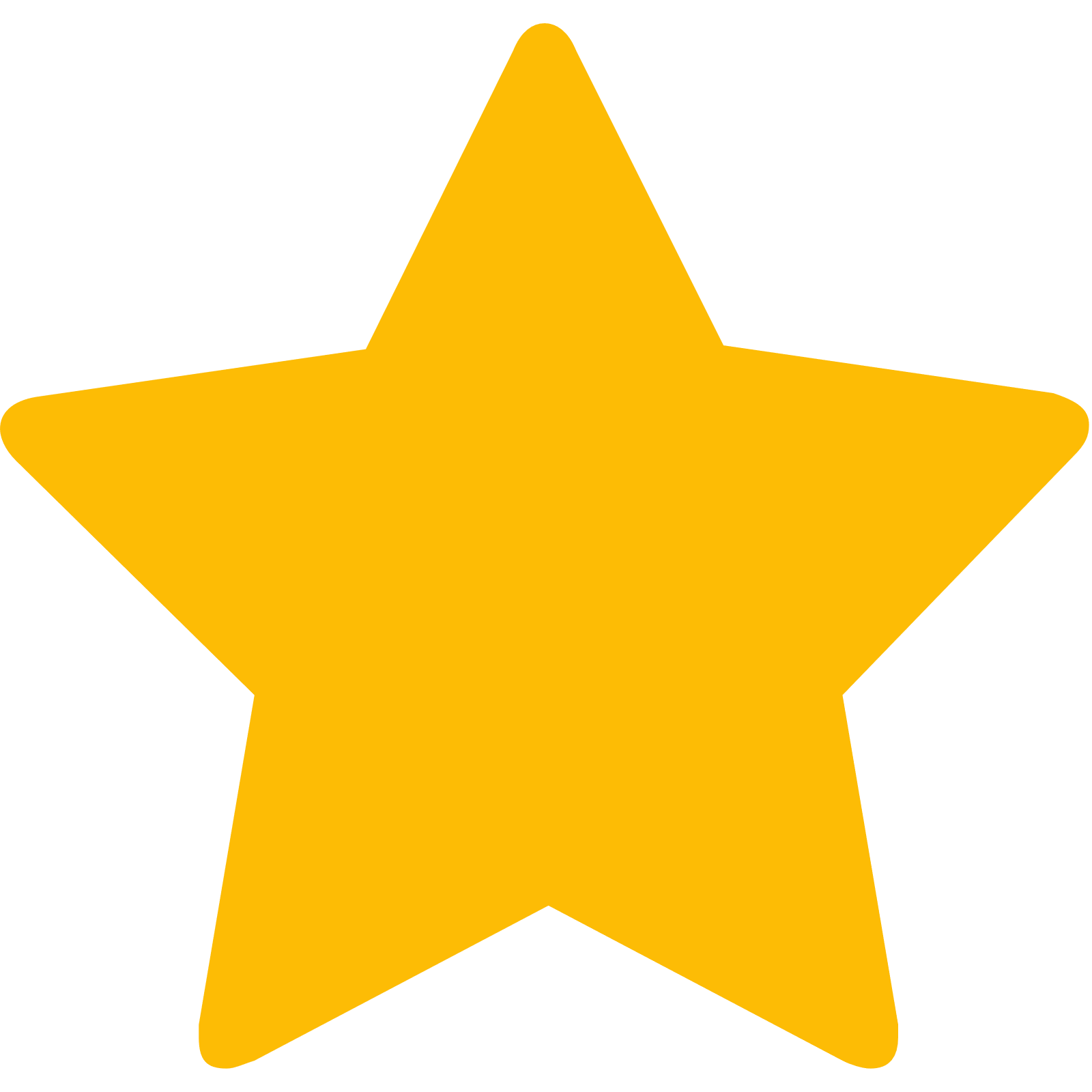 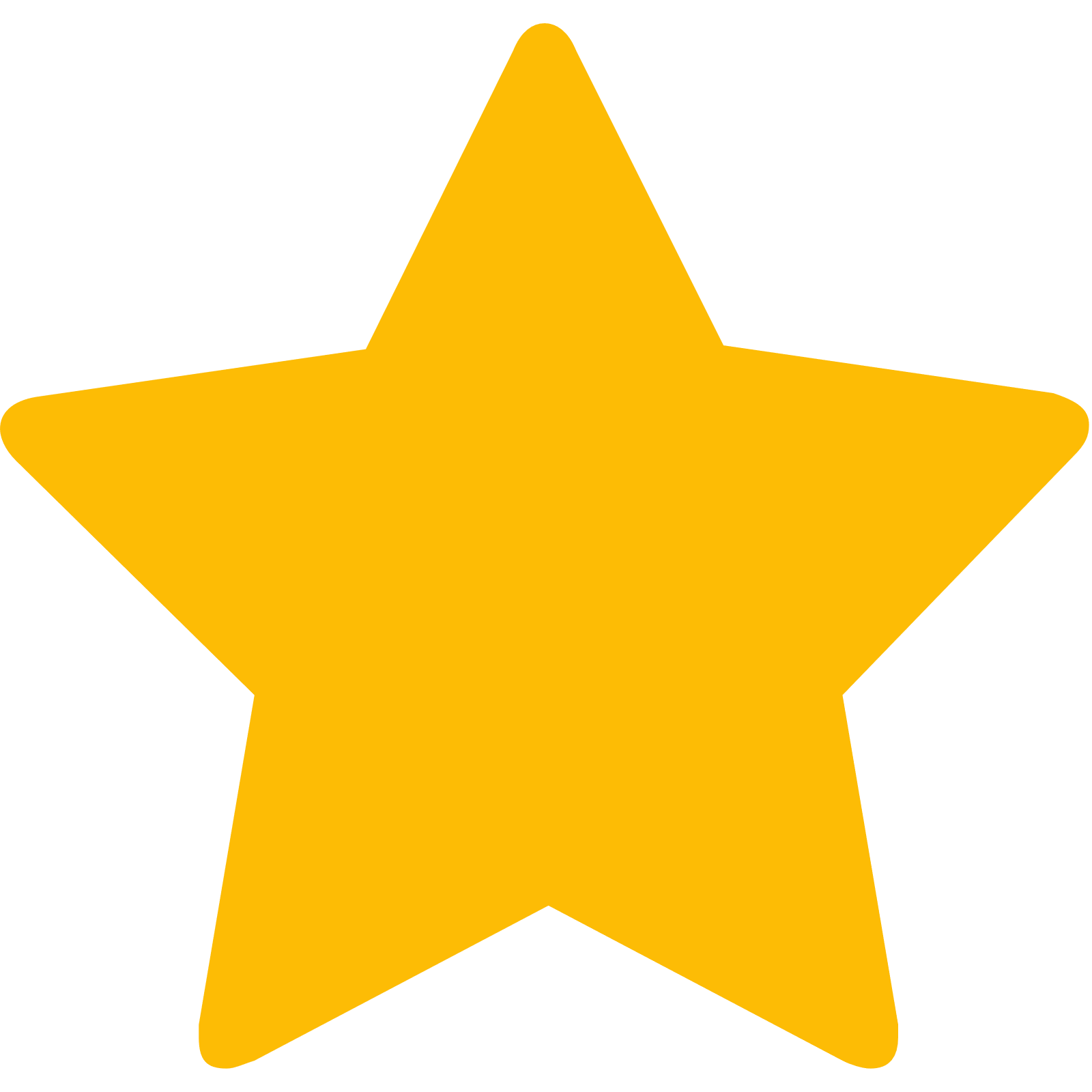 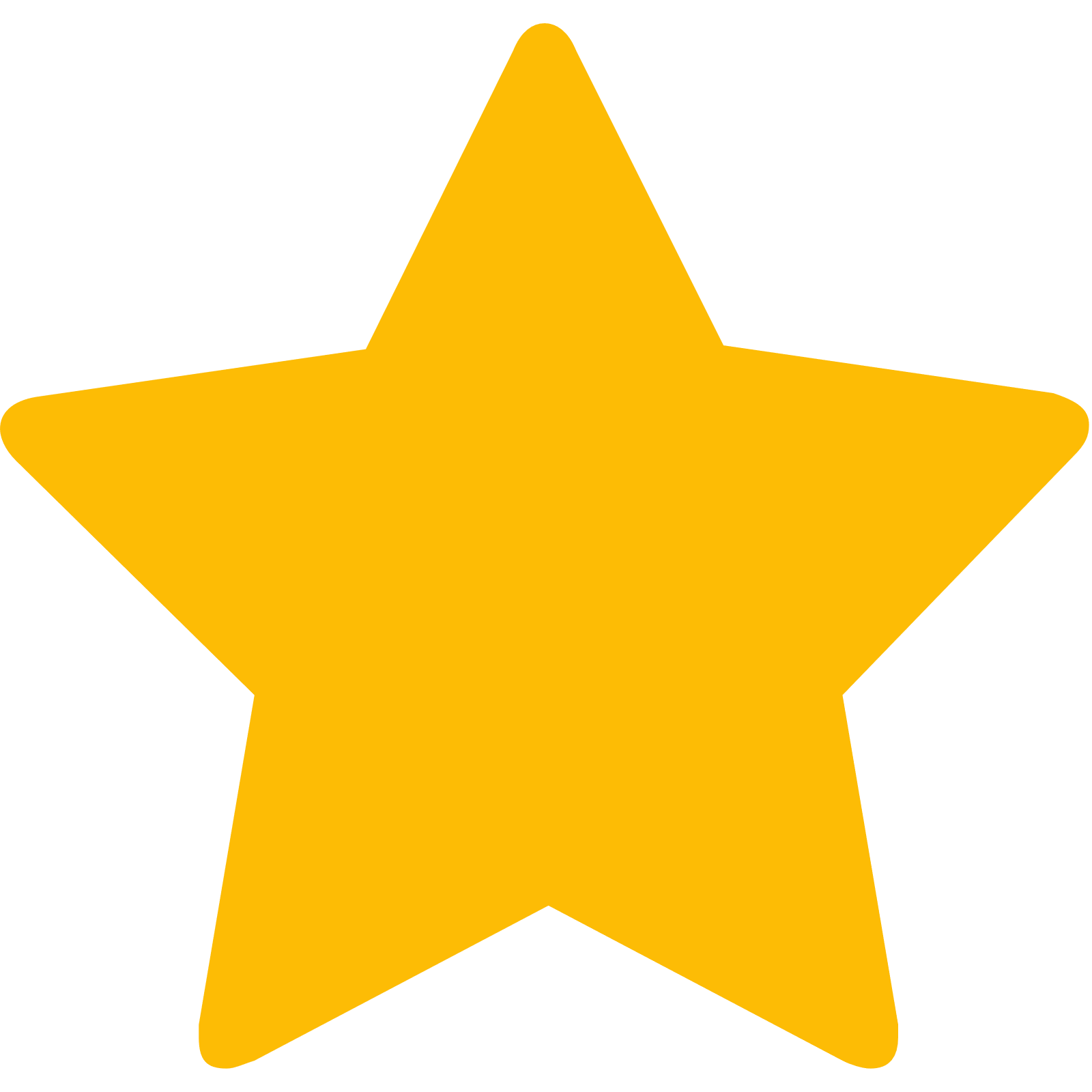 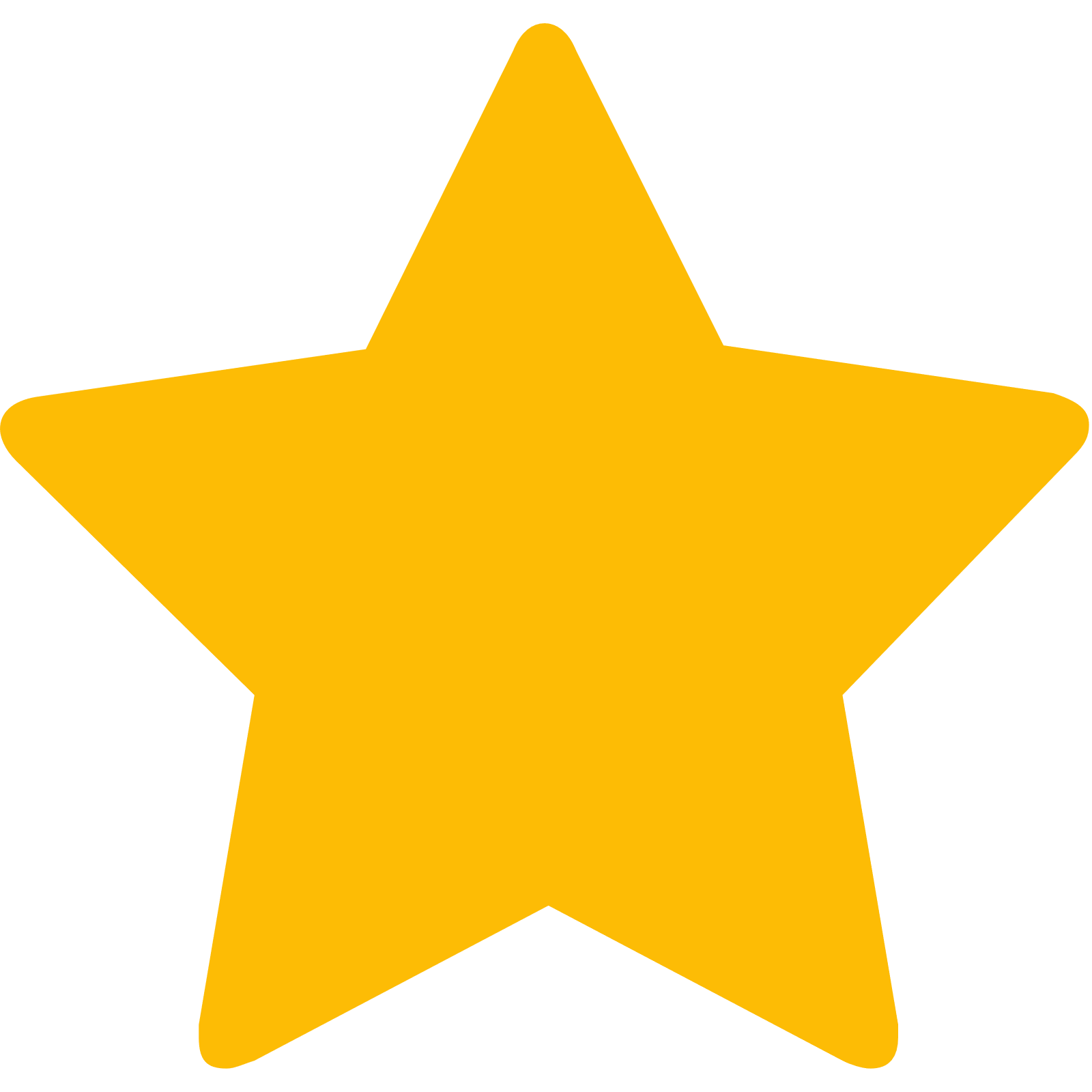 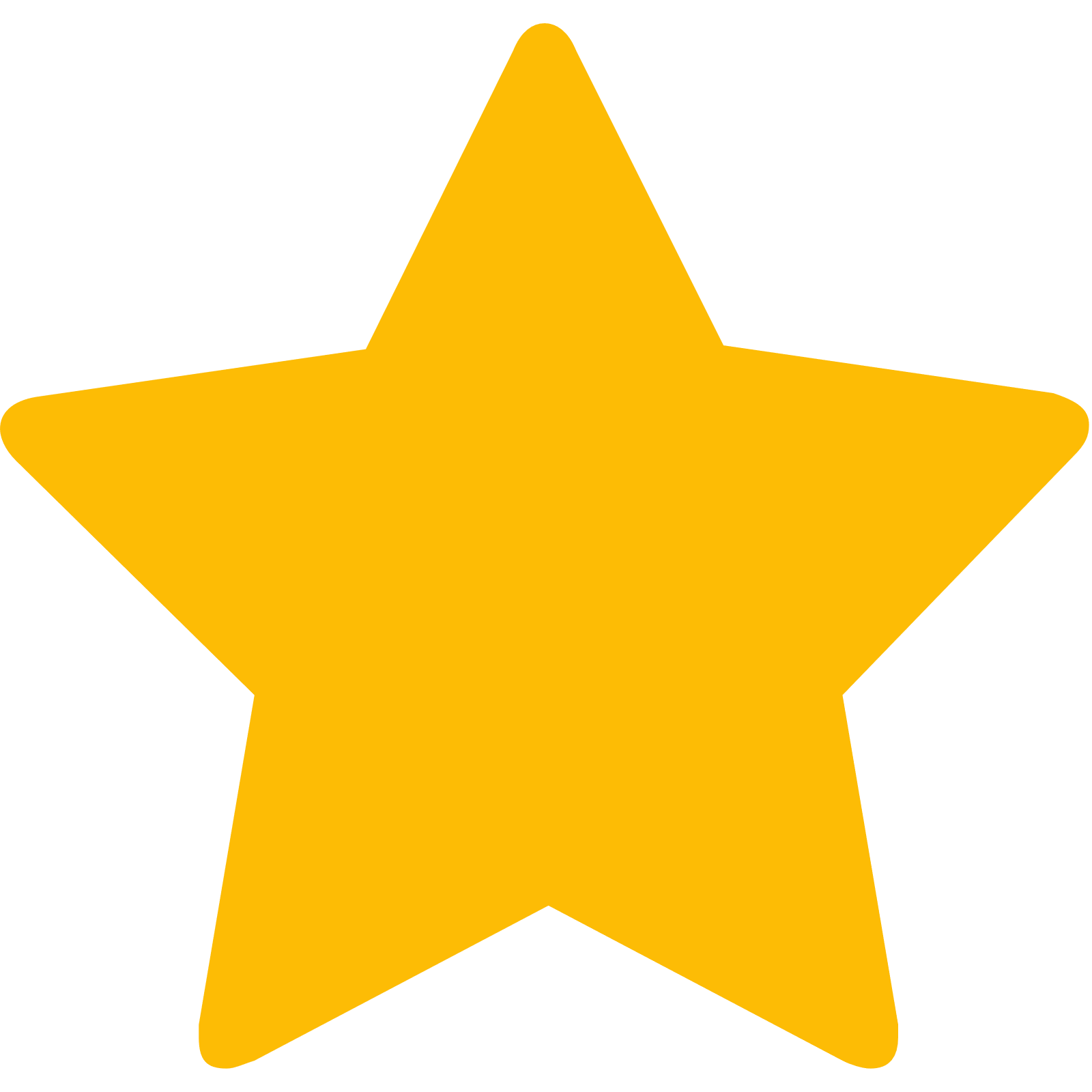 Achievable Average Weekly Takings
OCC Concept Fit
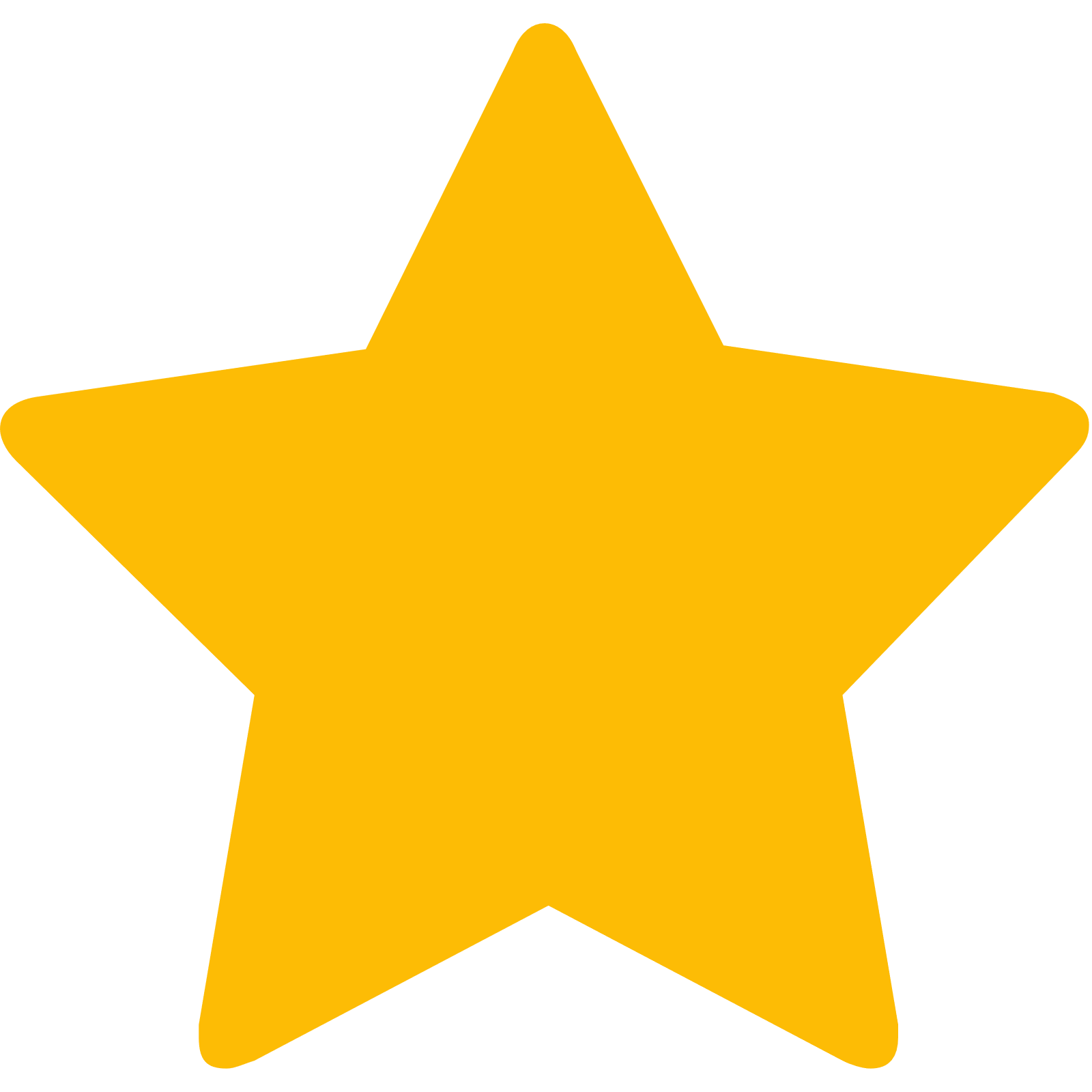 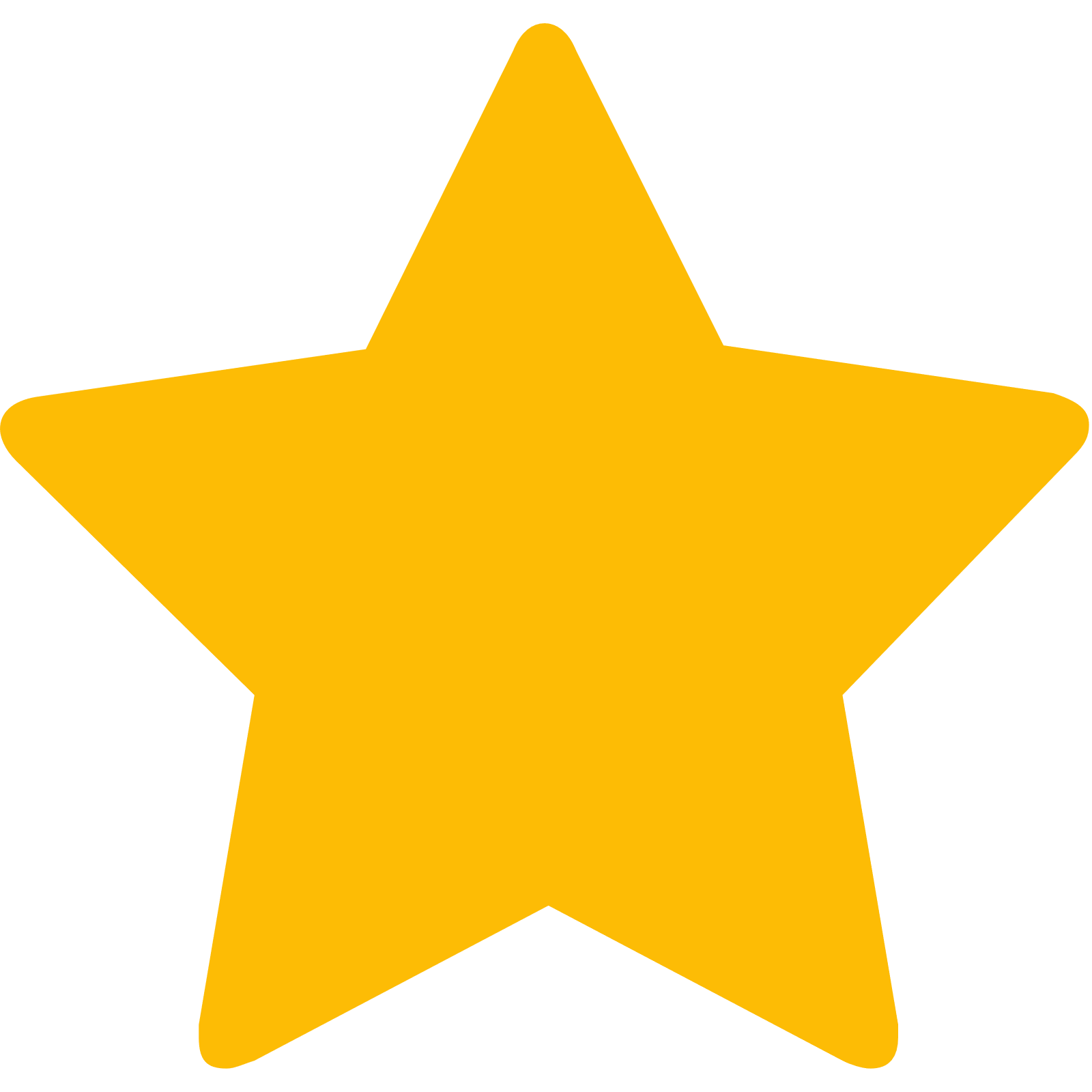 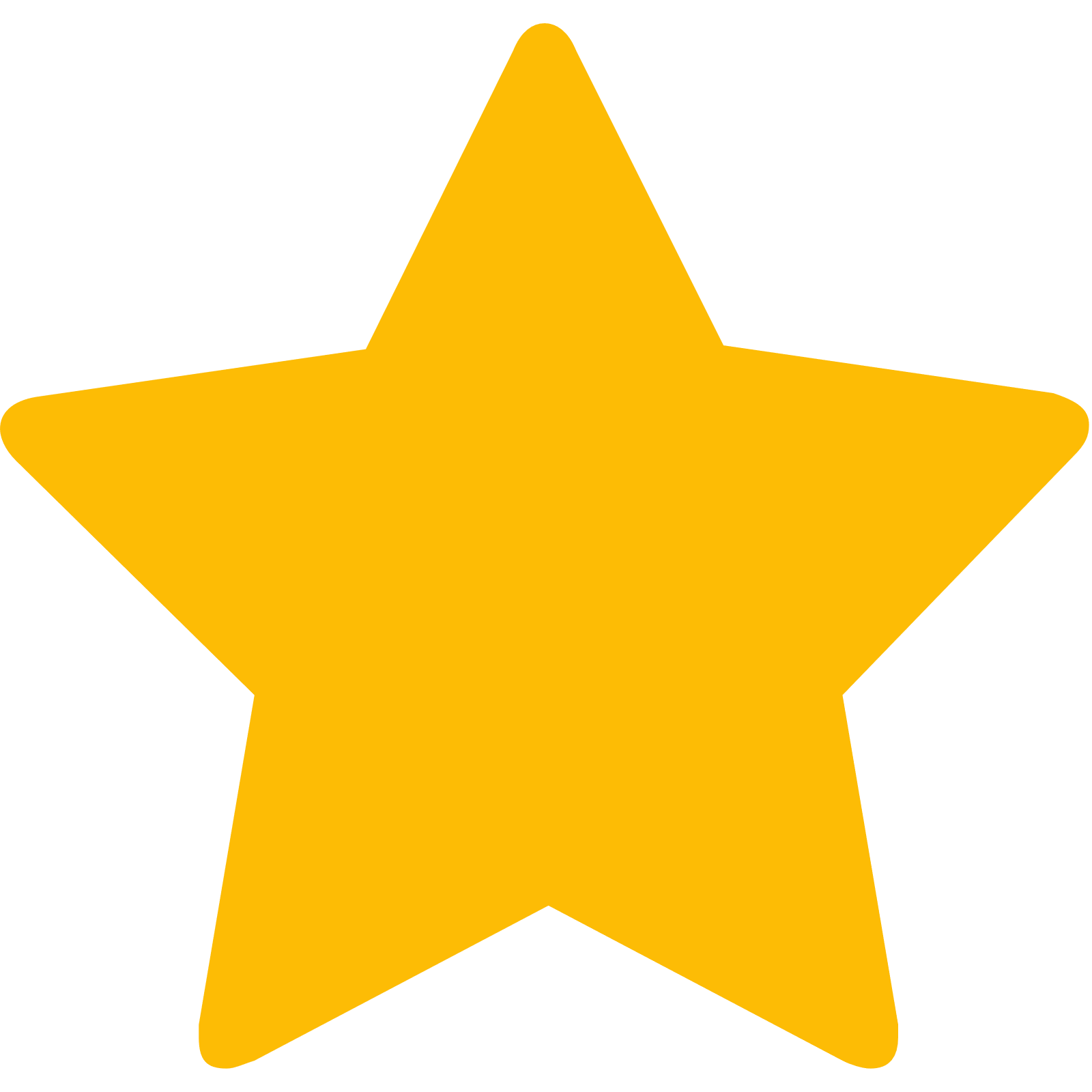 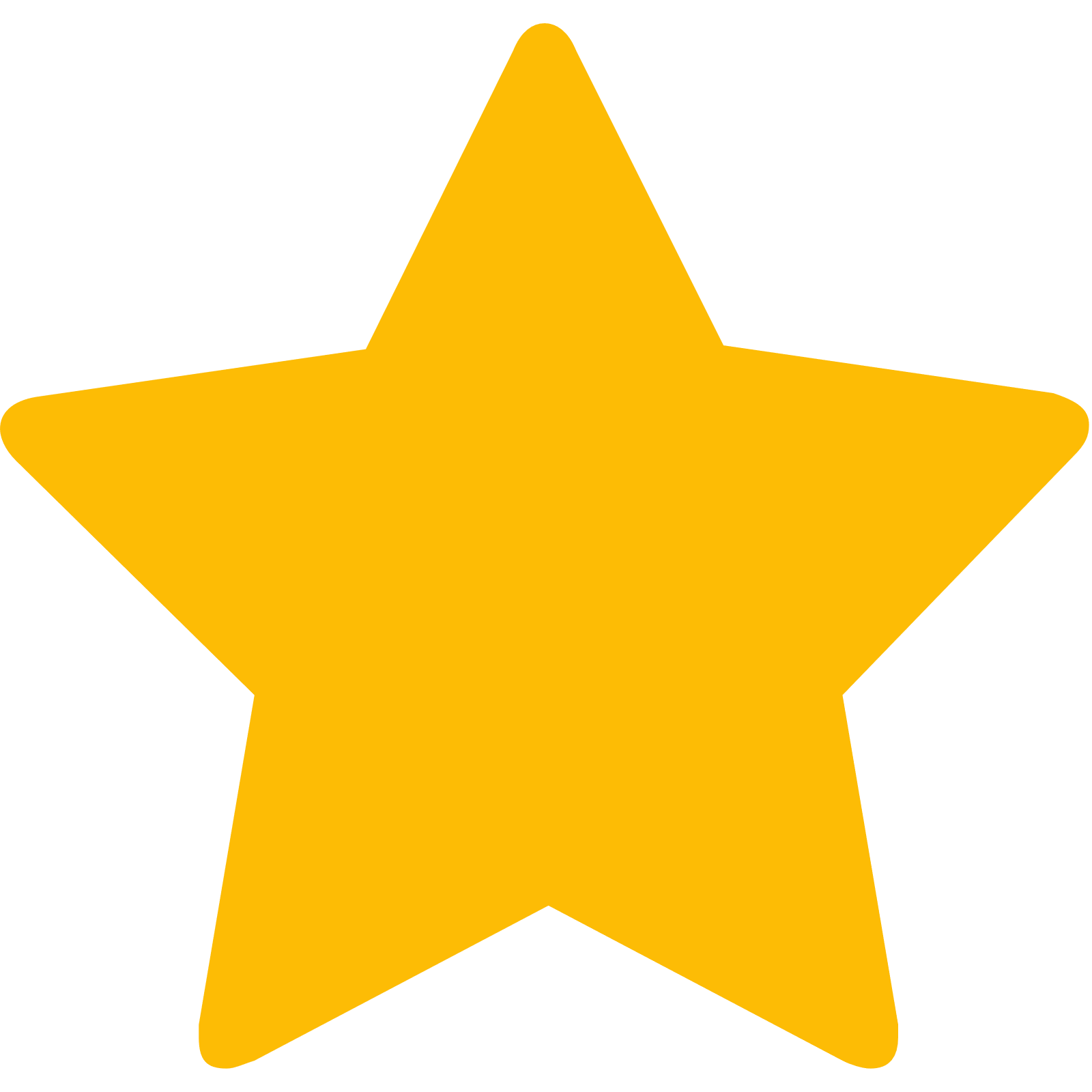 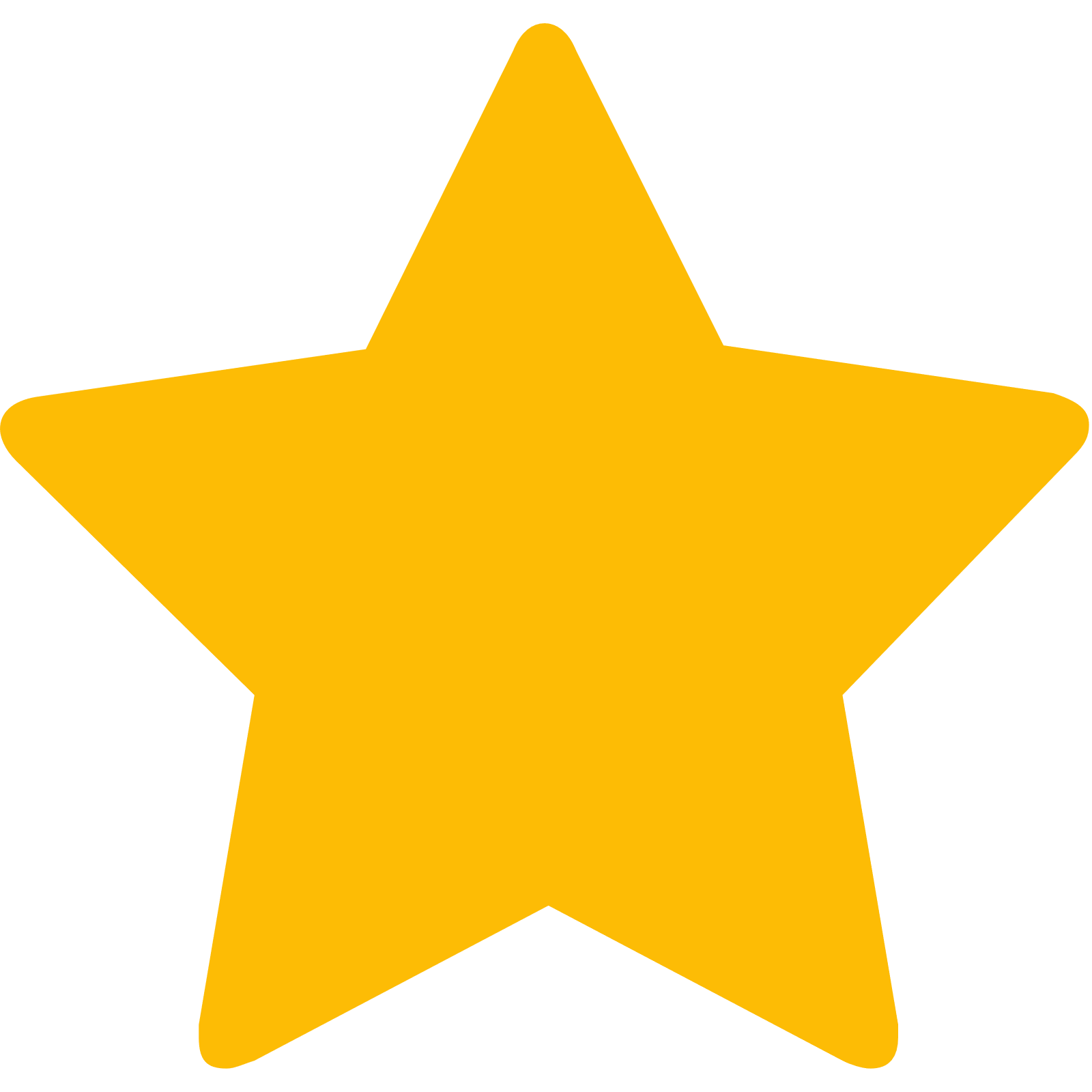 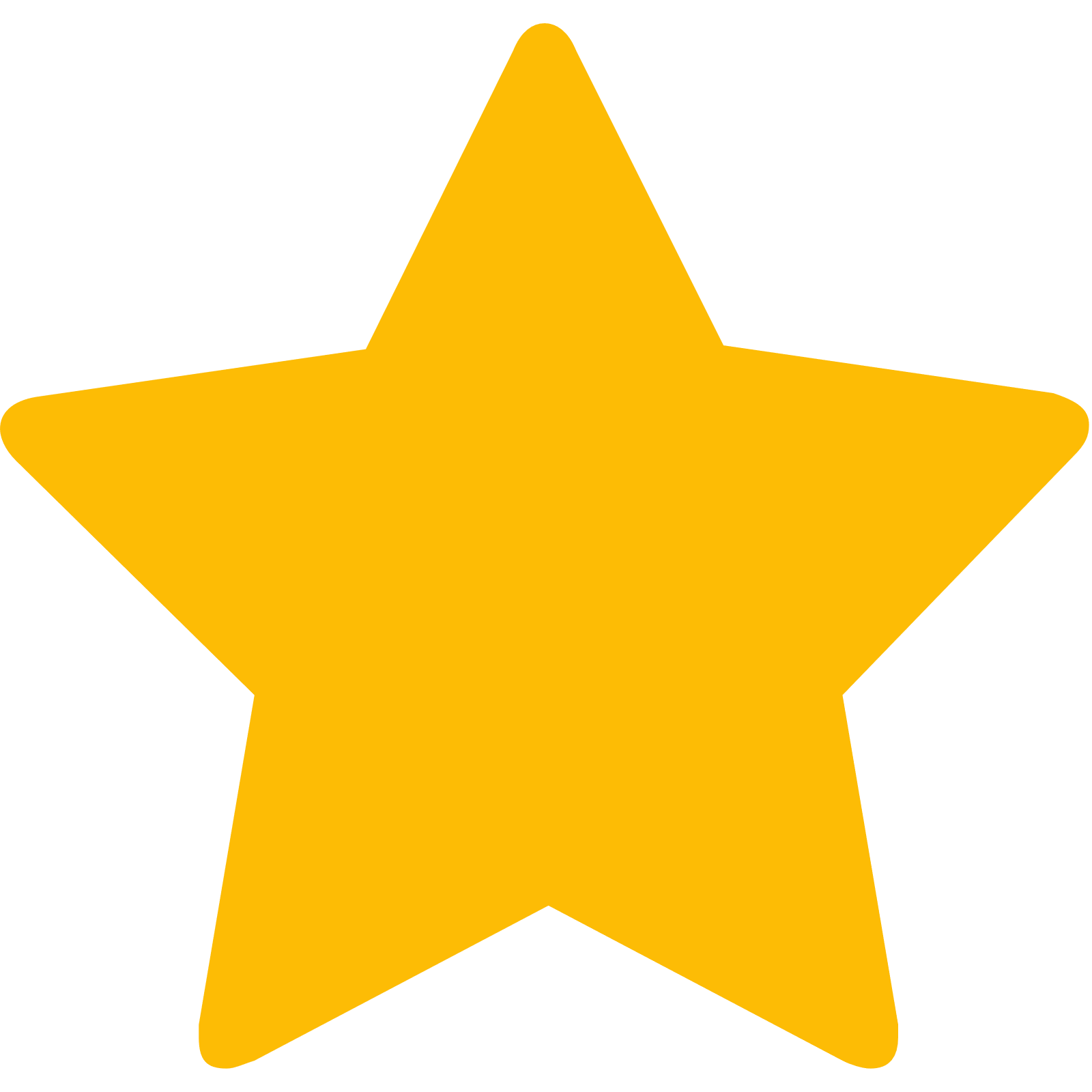 £8500
Non-Core
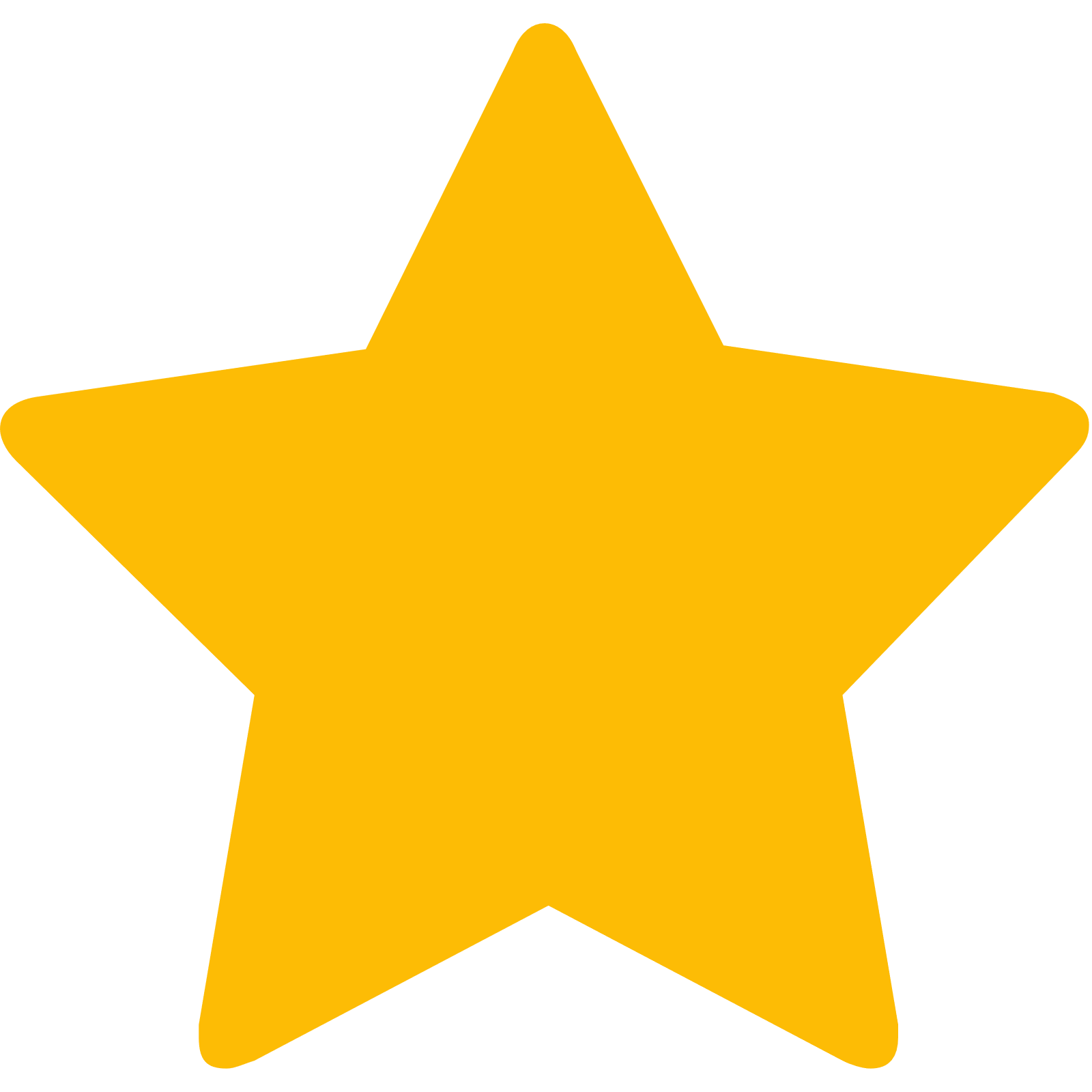 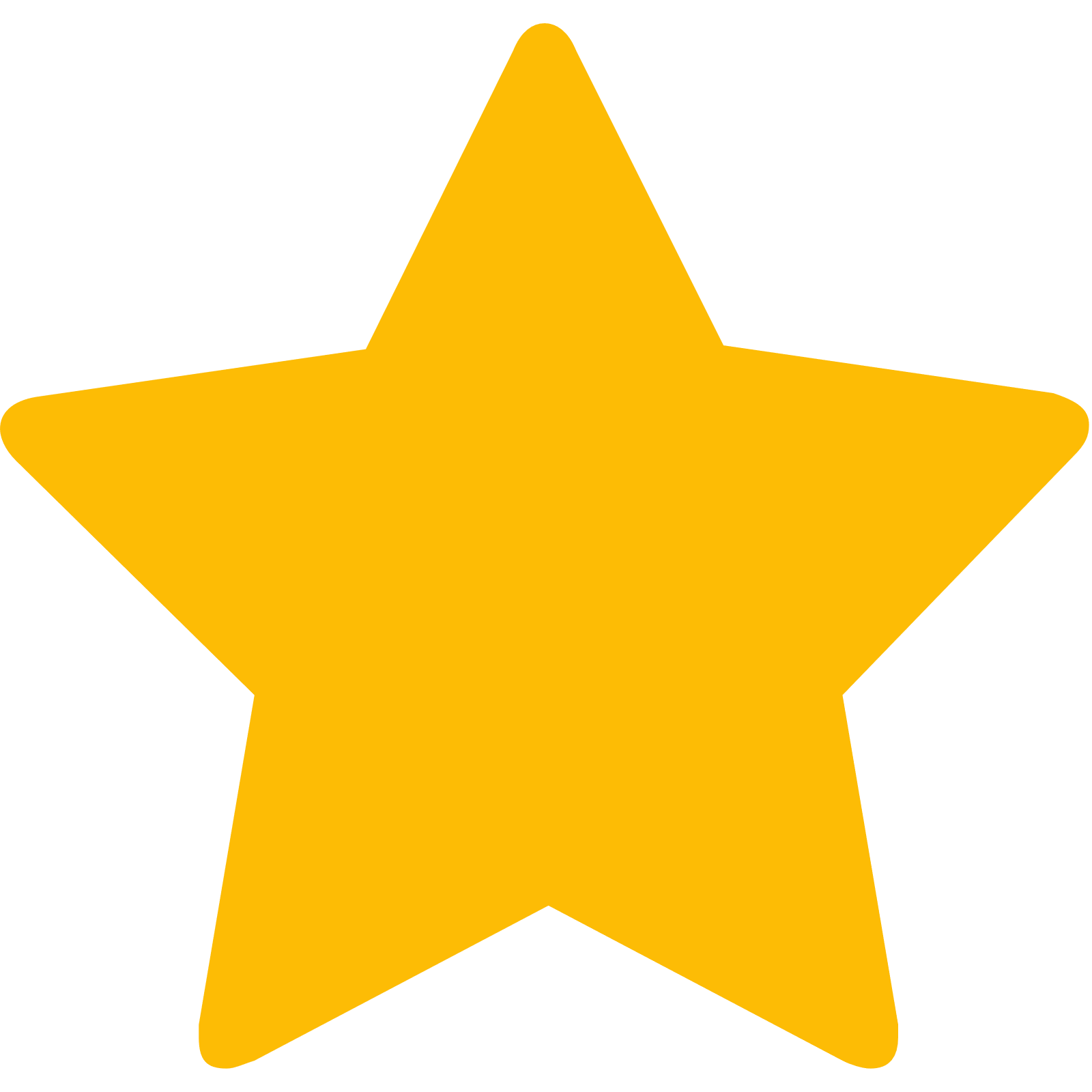 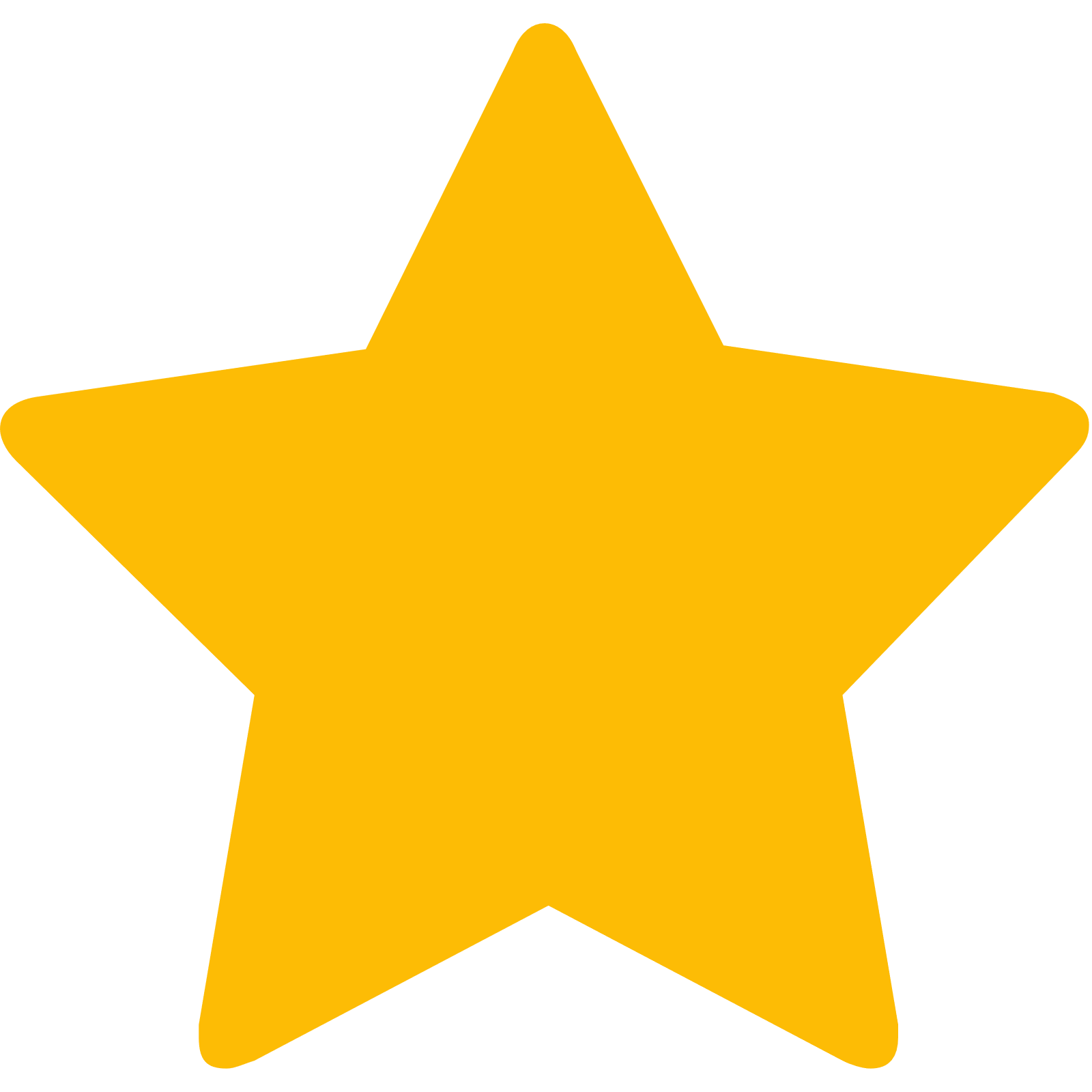 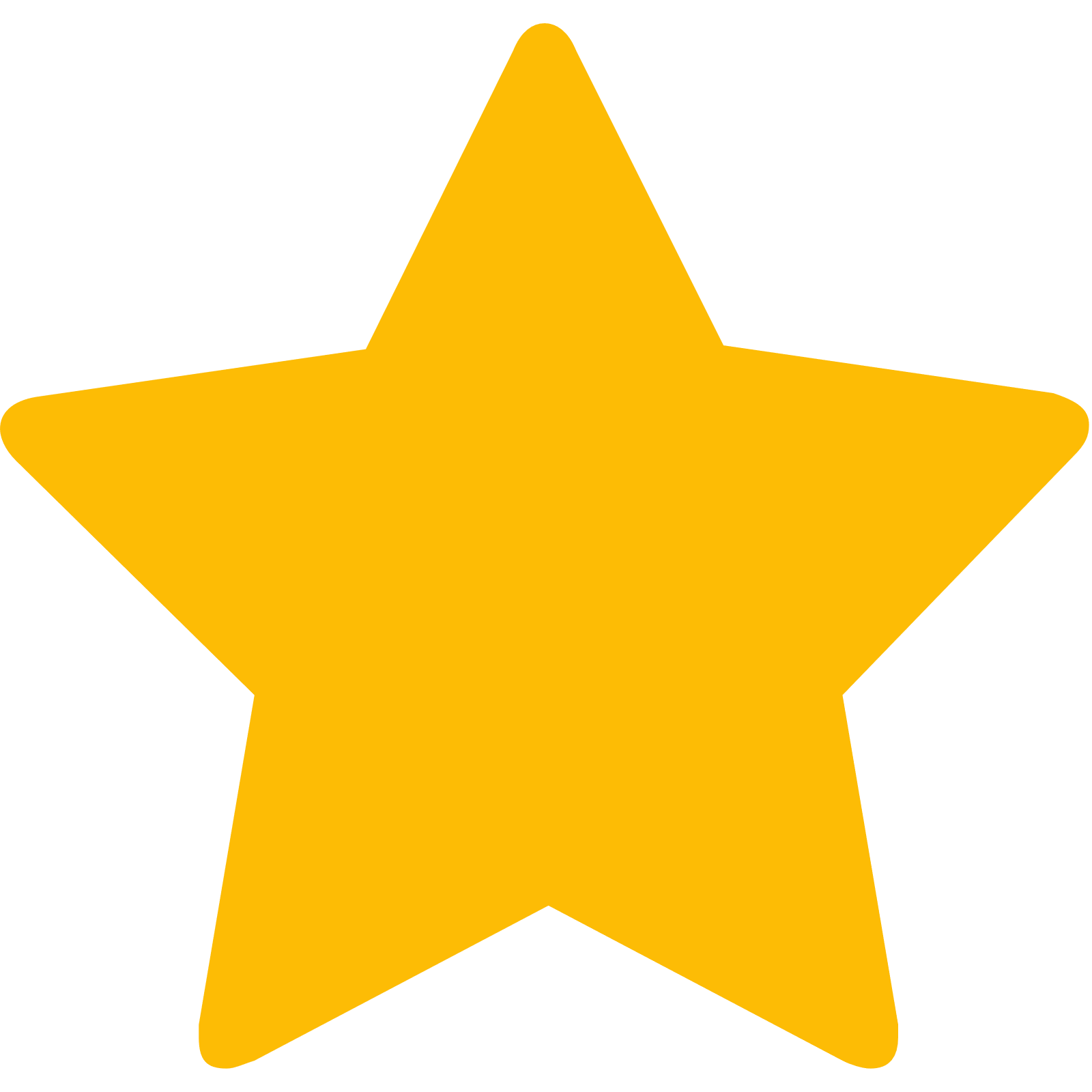 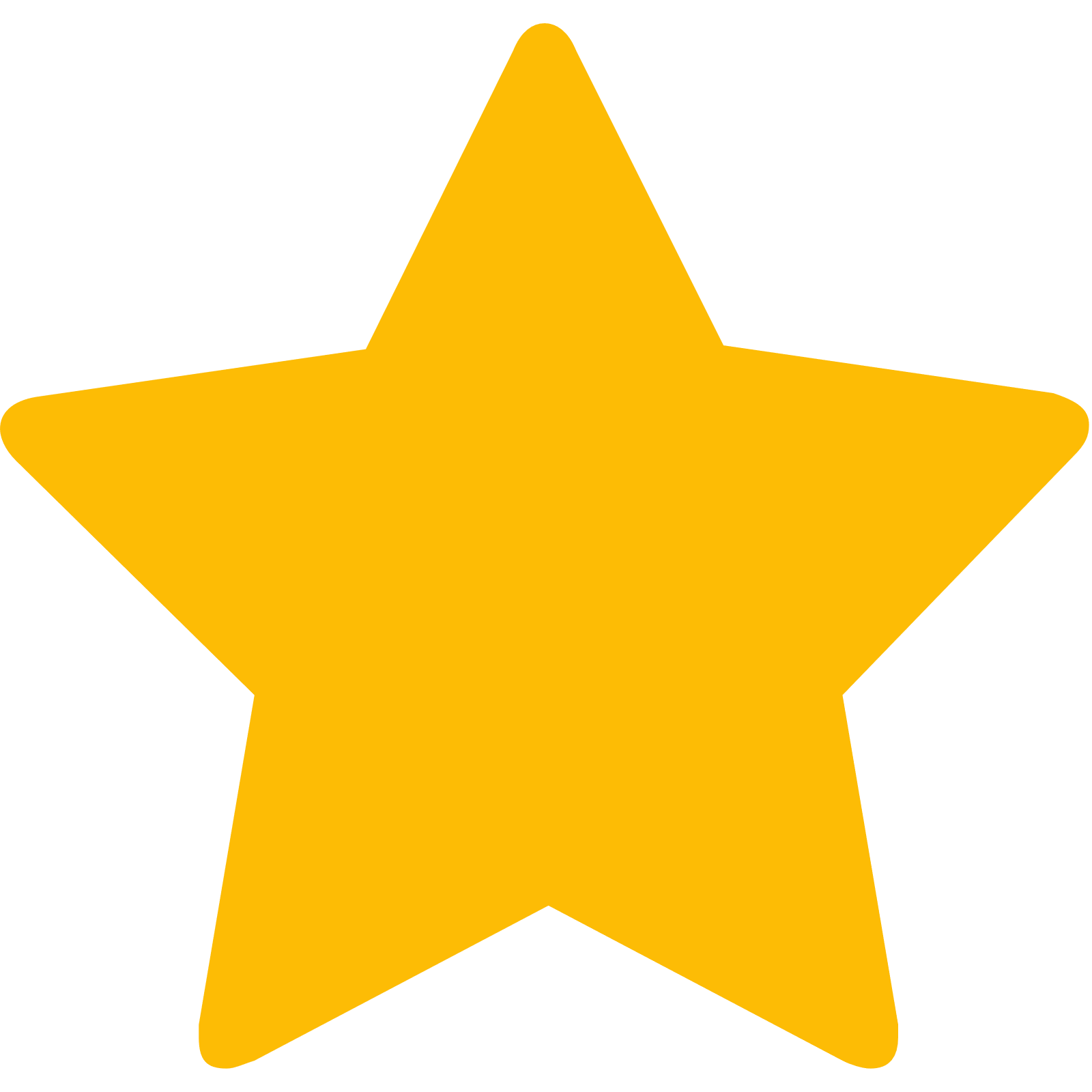 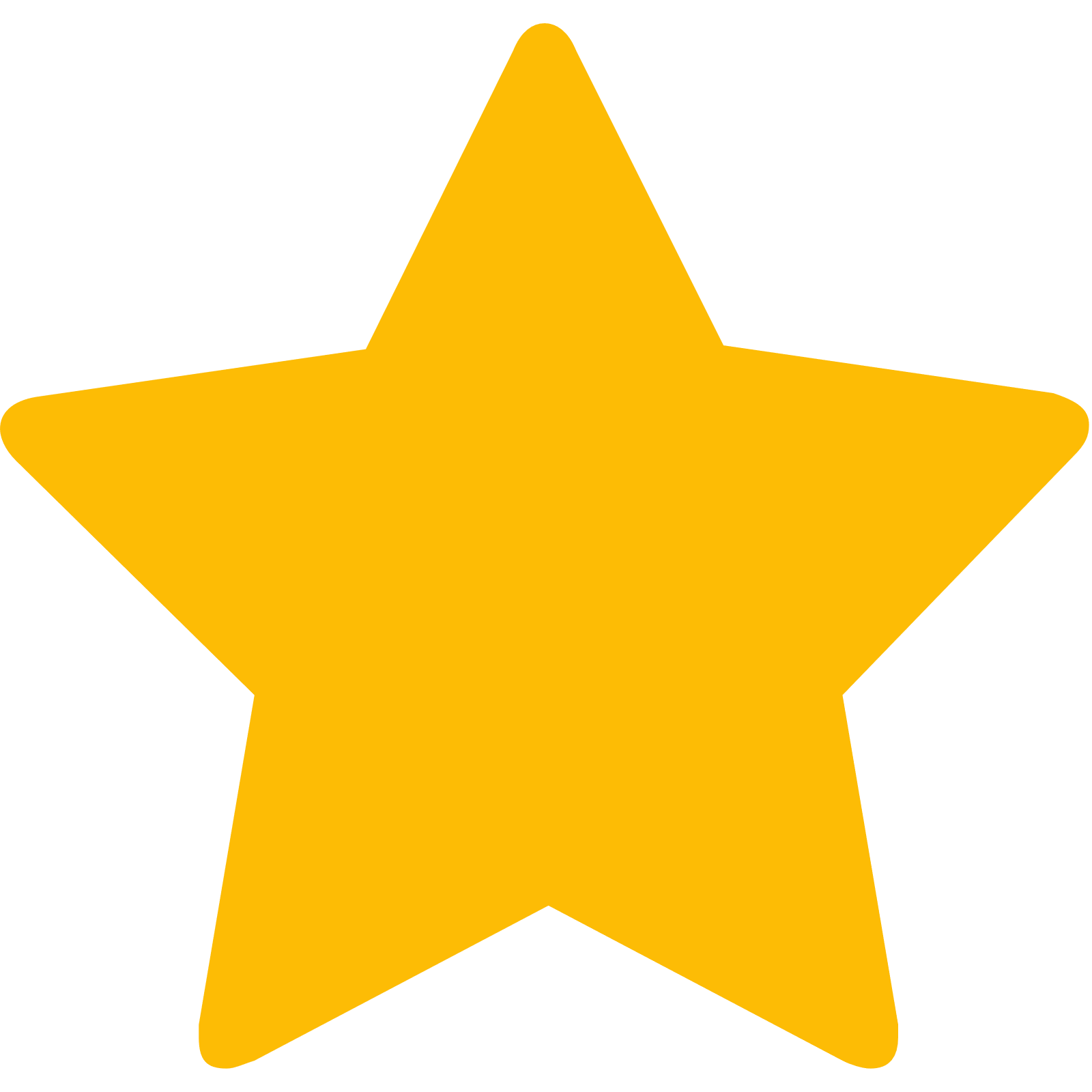 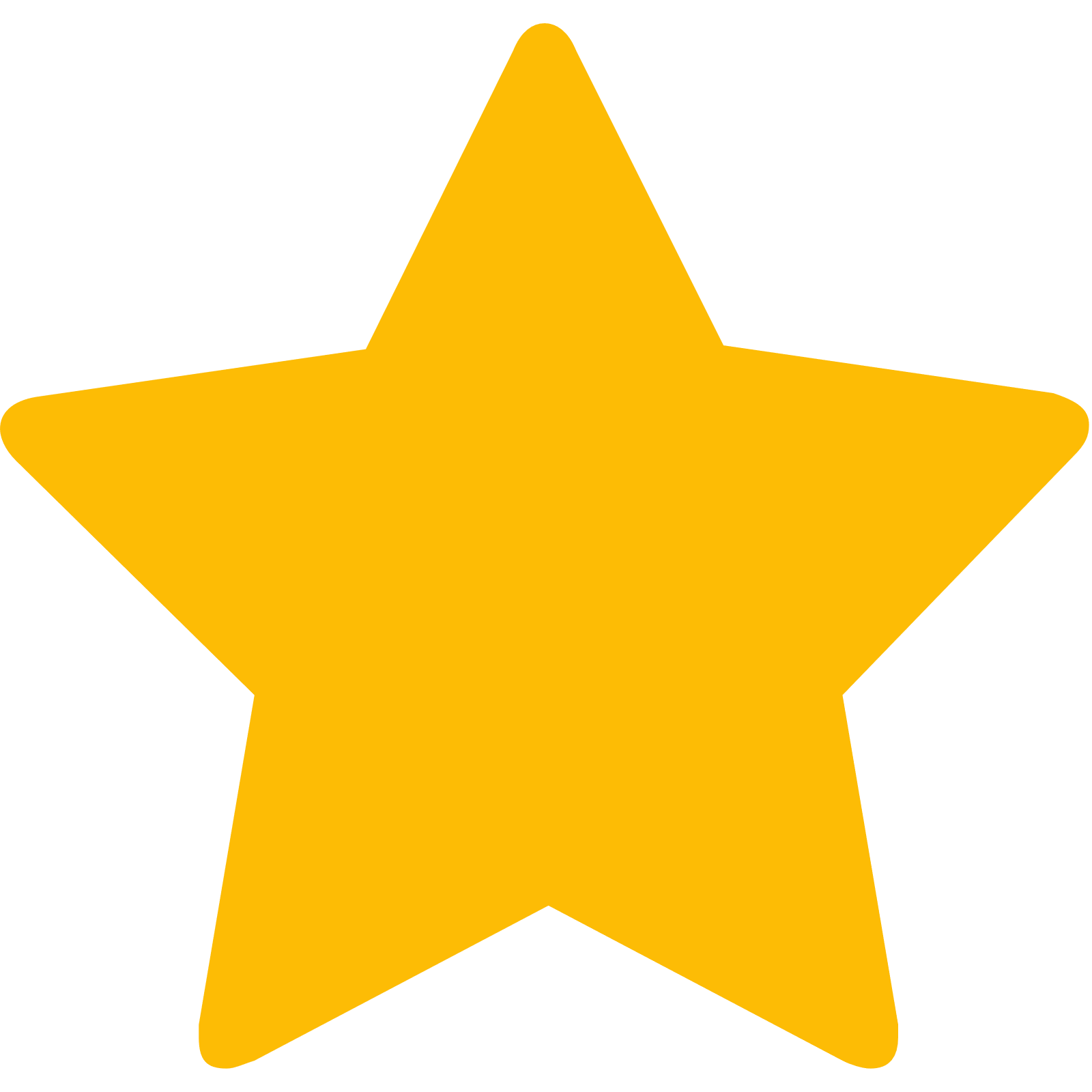 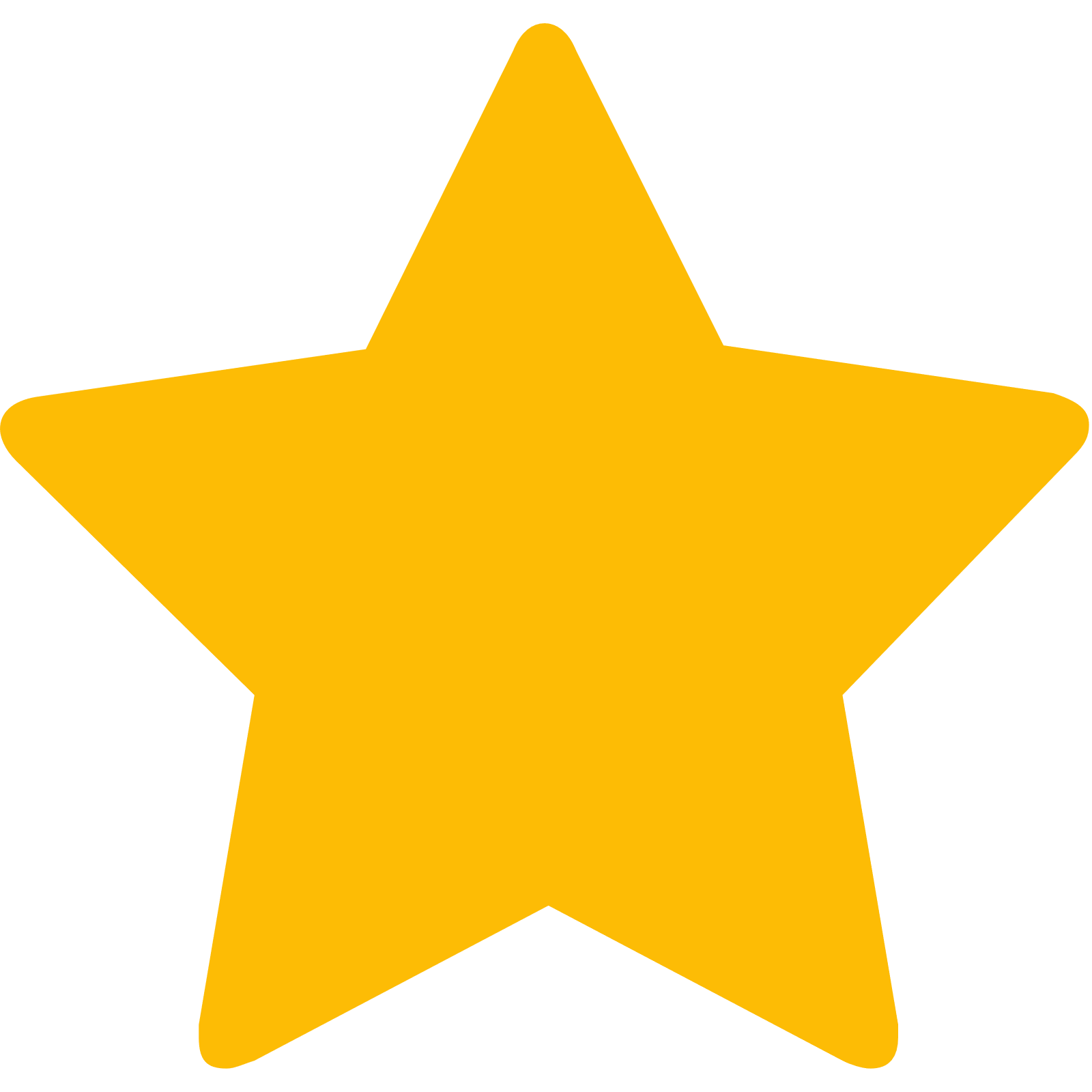 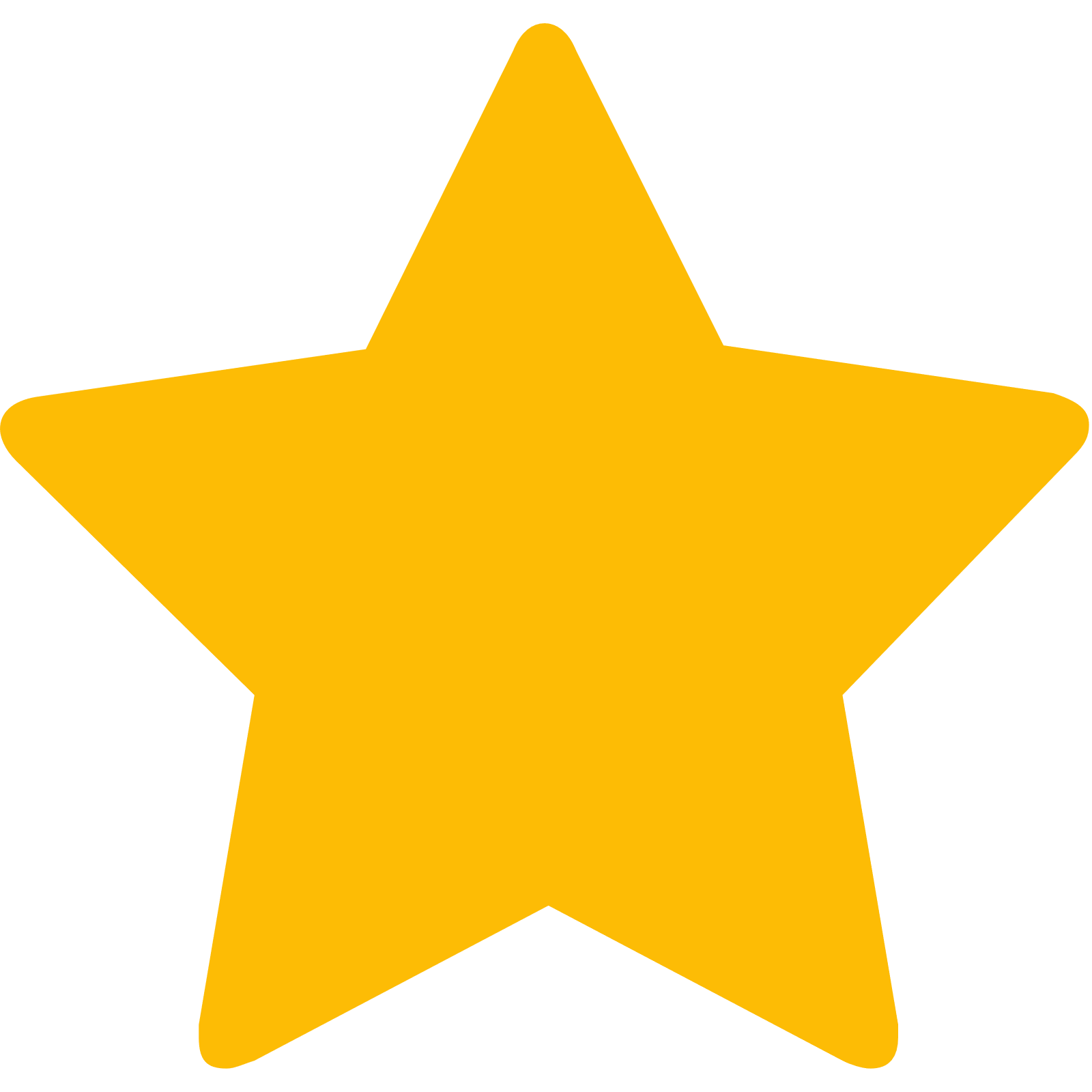 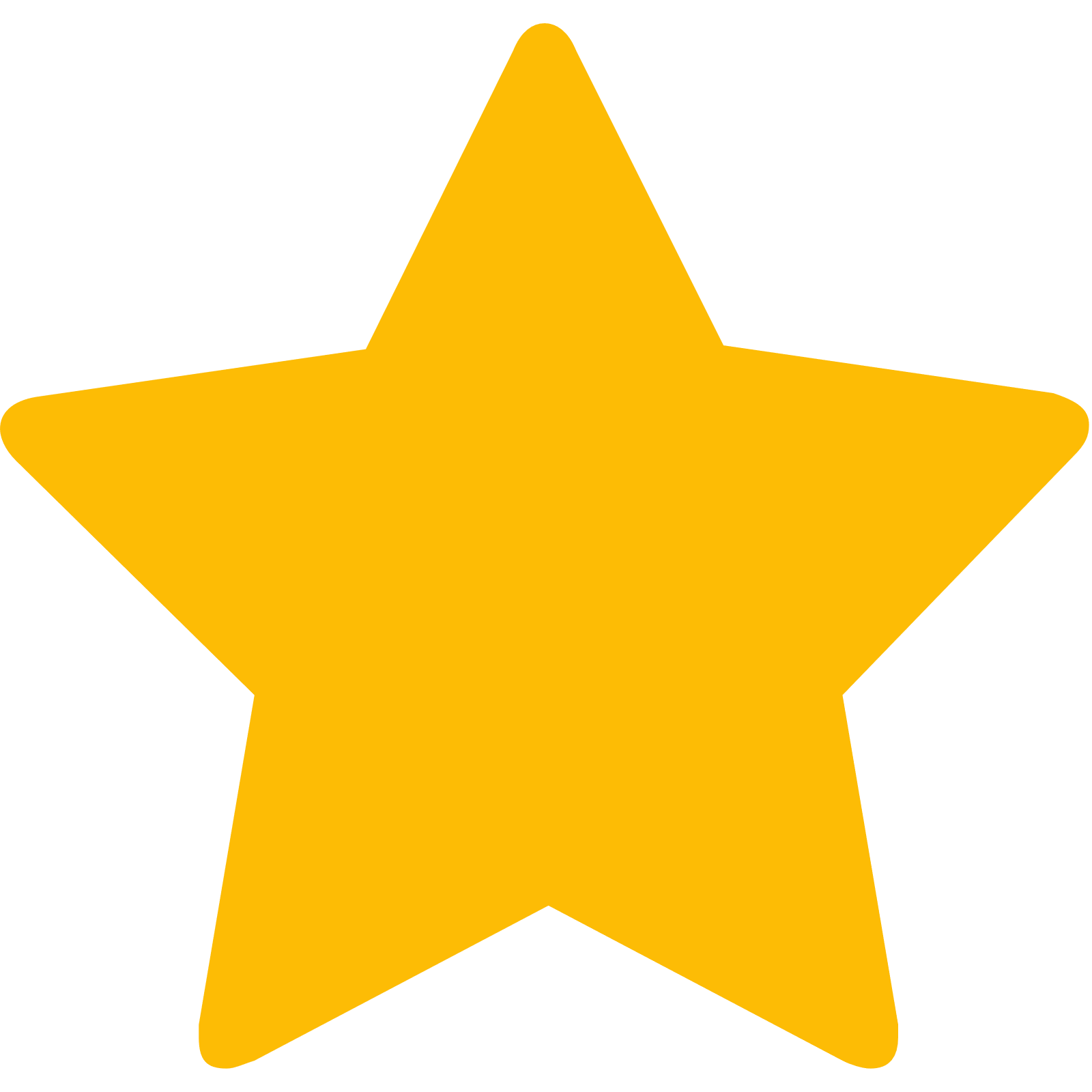 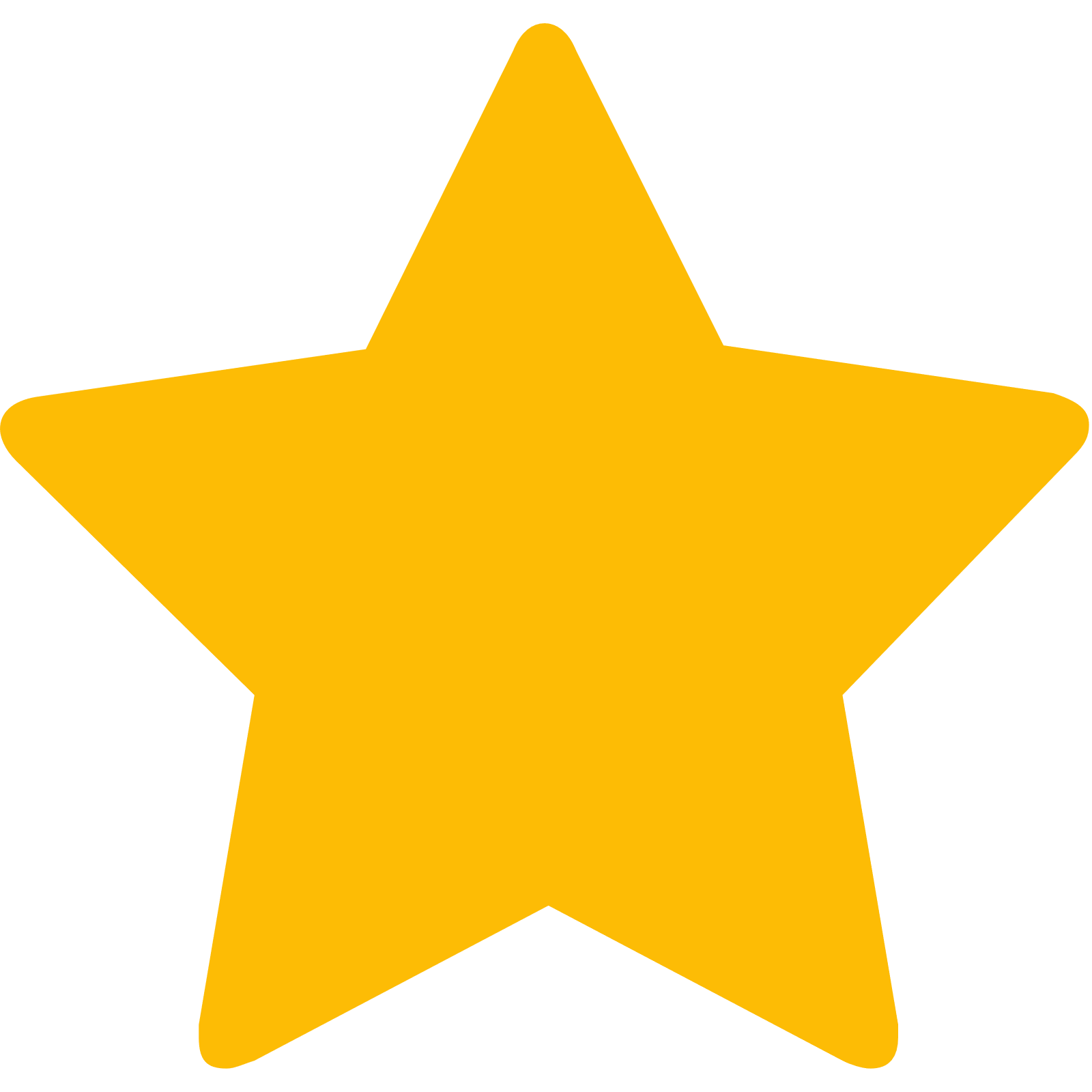 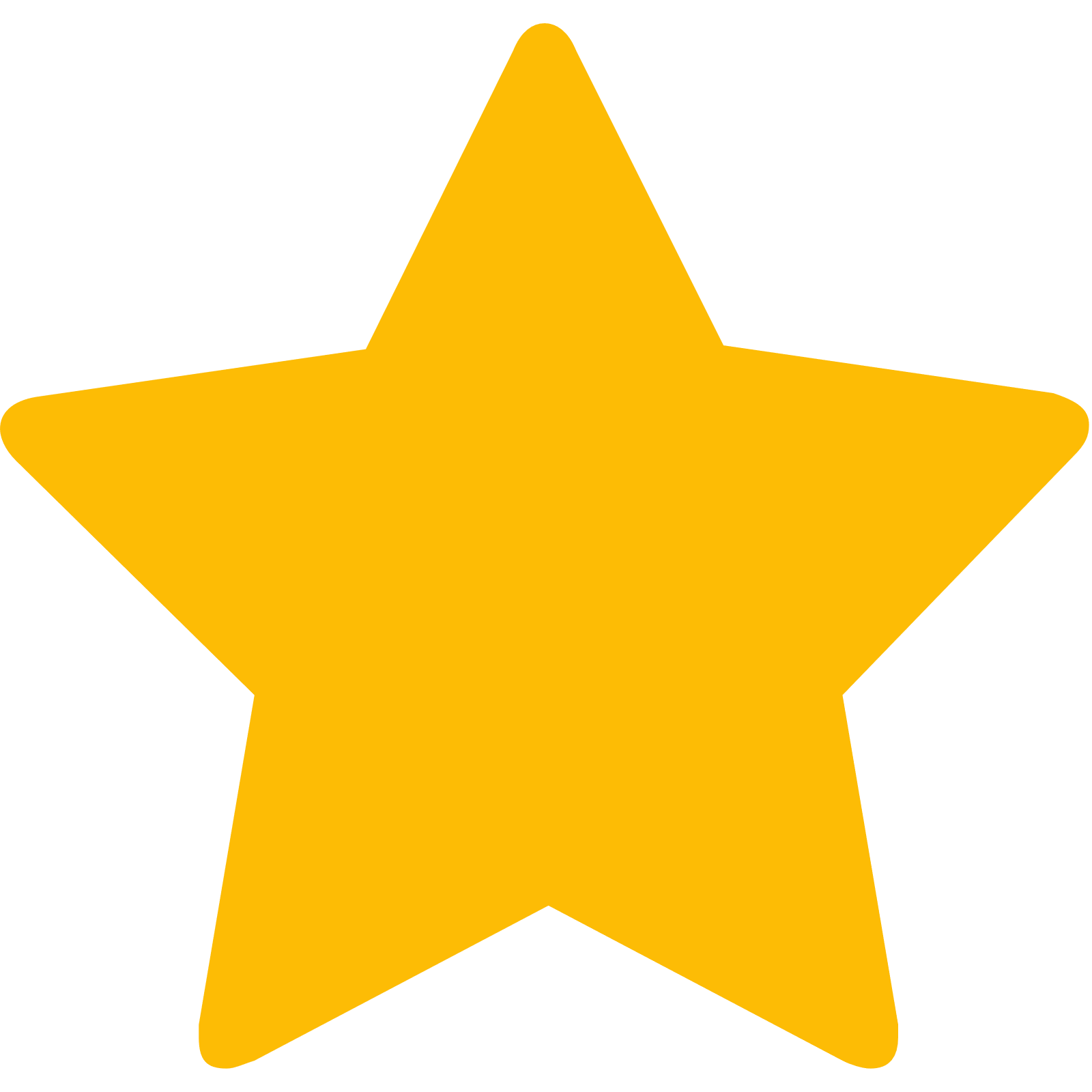 A    Food-Led High Affluence          B    Food-Led Mid Affluence          C    Wet-Led Mid/High Affluence          D    Wet-Led Low Affluence          E    Food-Led Low Affluence  
          AWT        2    Local Regulars          3    Local Passing Trade          4    Destination Wet-Led          5    Destination Food-Led          6    Destination Very Food-Led
A
B
C
E
D
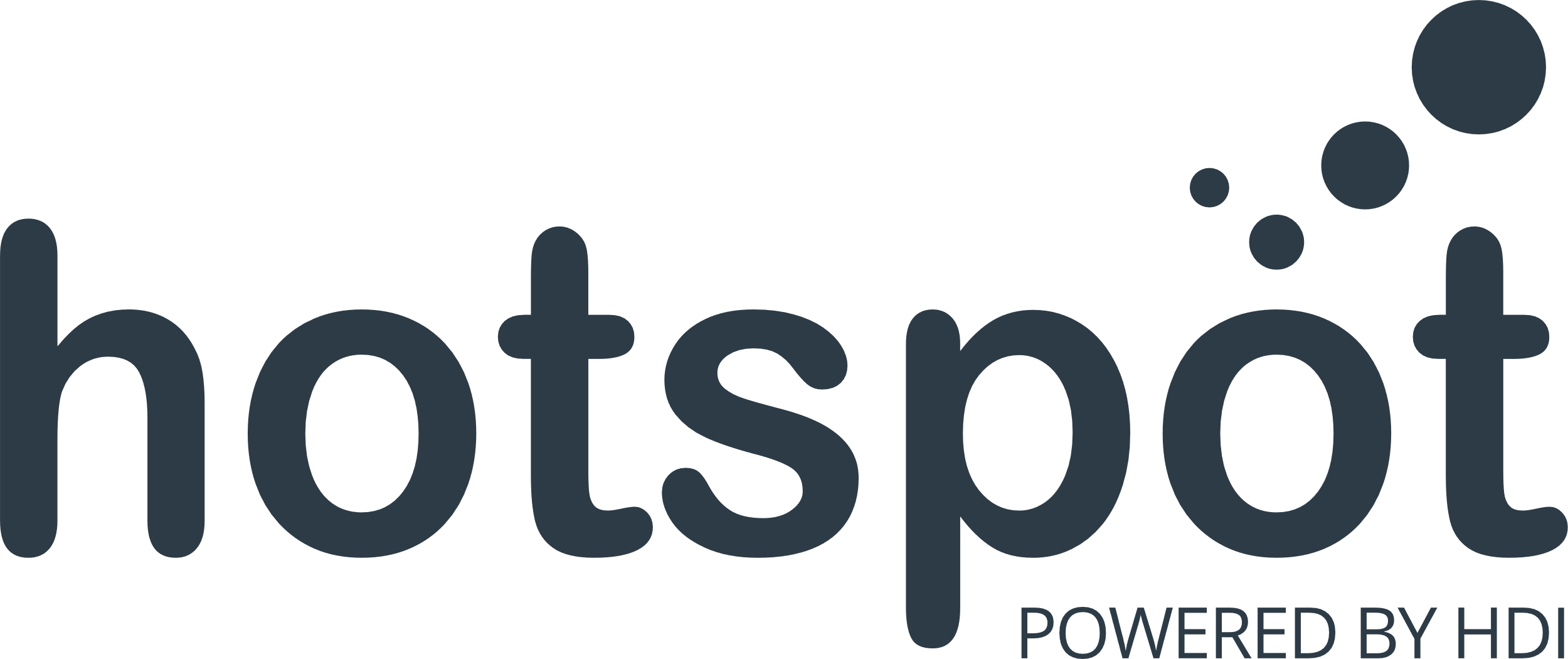 1
3
2
4
5
6
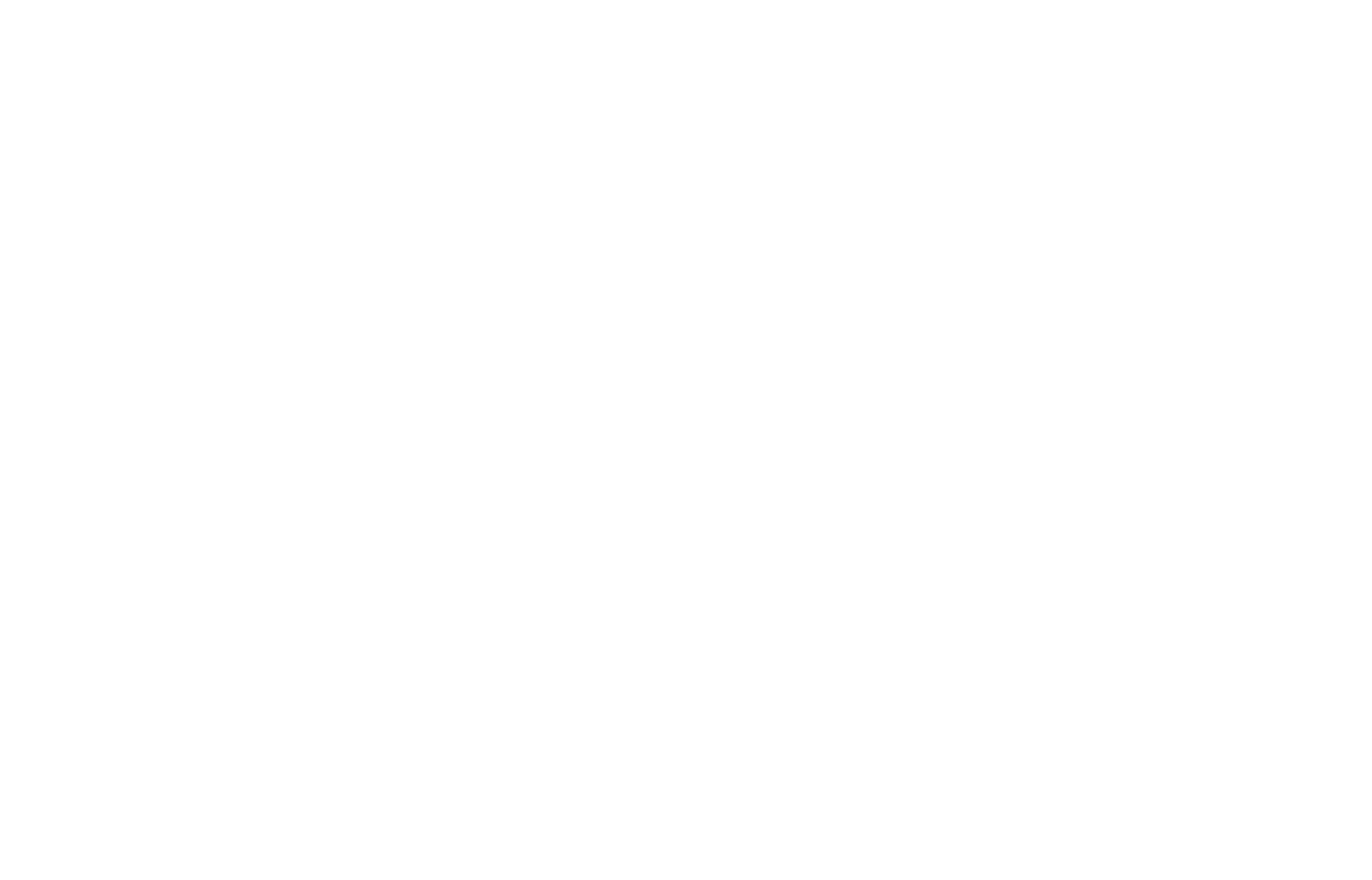 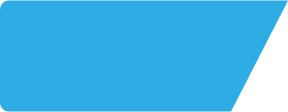 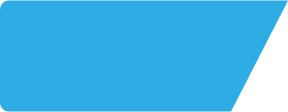 Black Bull OX52BT
Site Intel
Site Potential 2
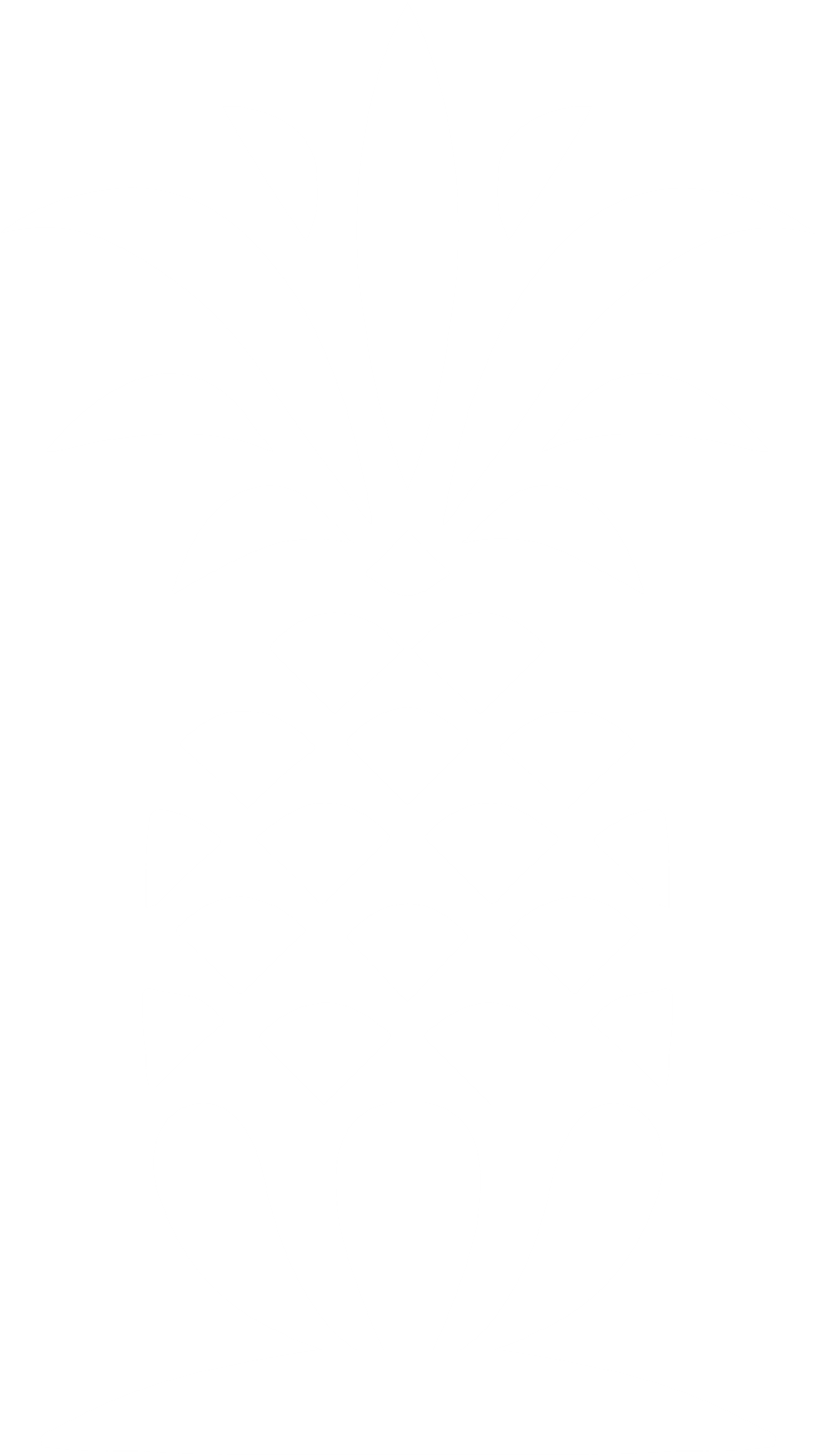 Concept Recommendation
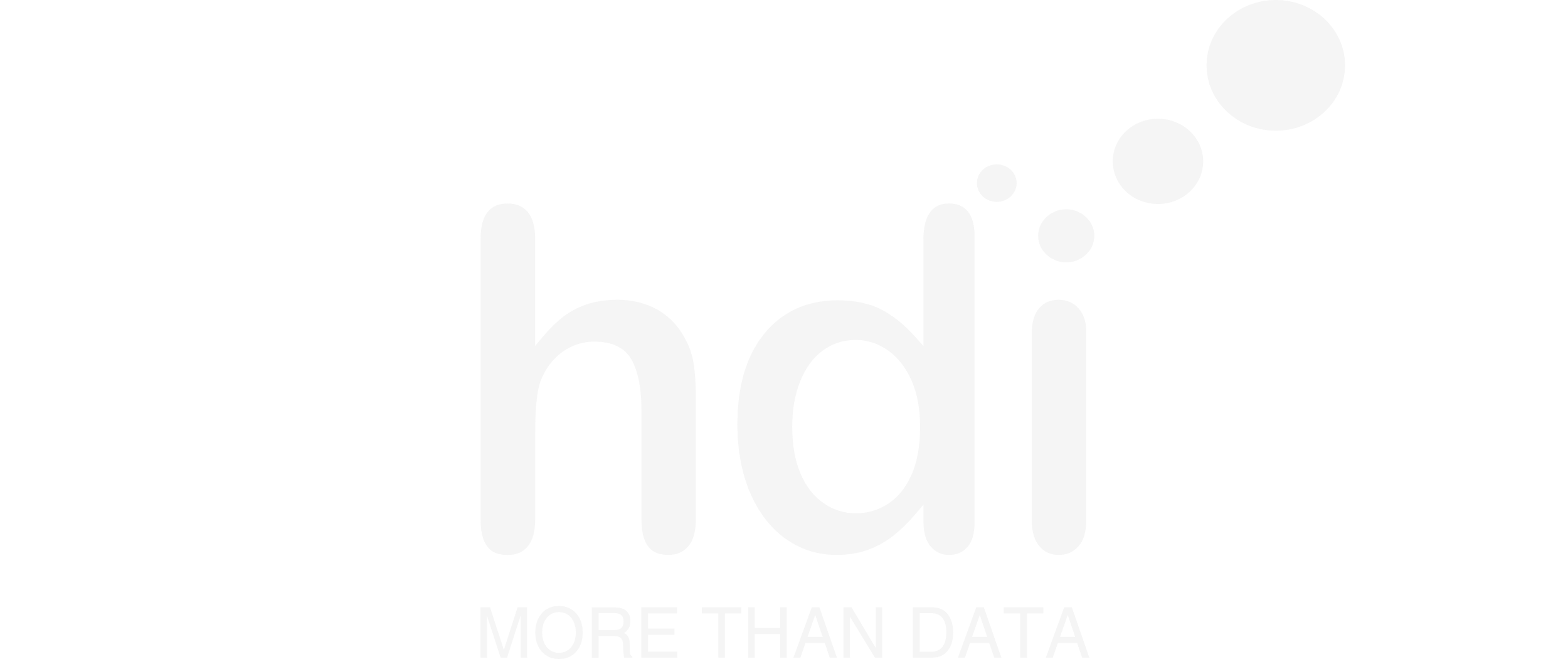 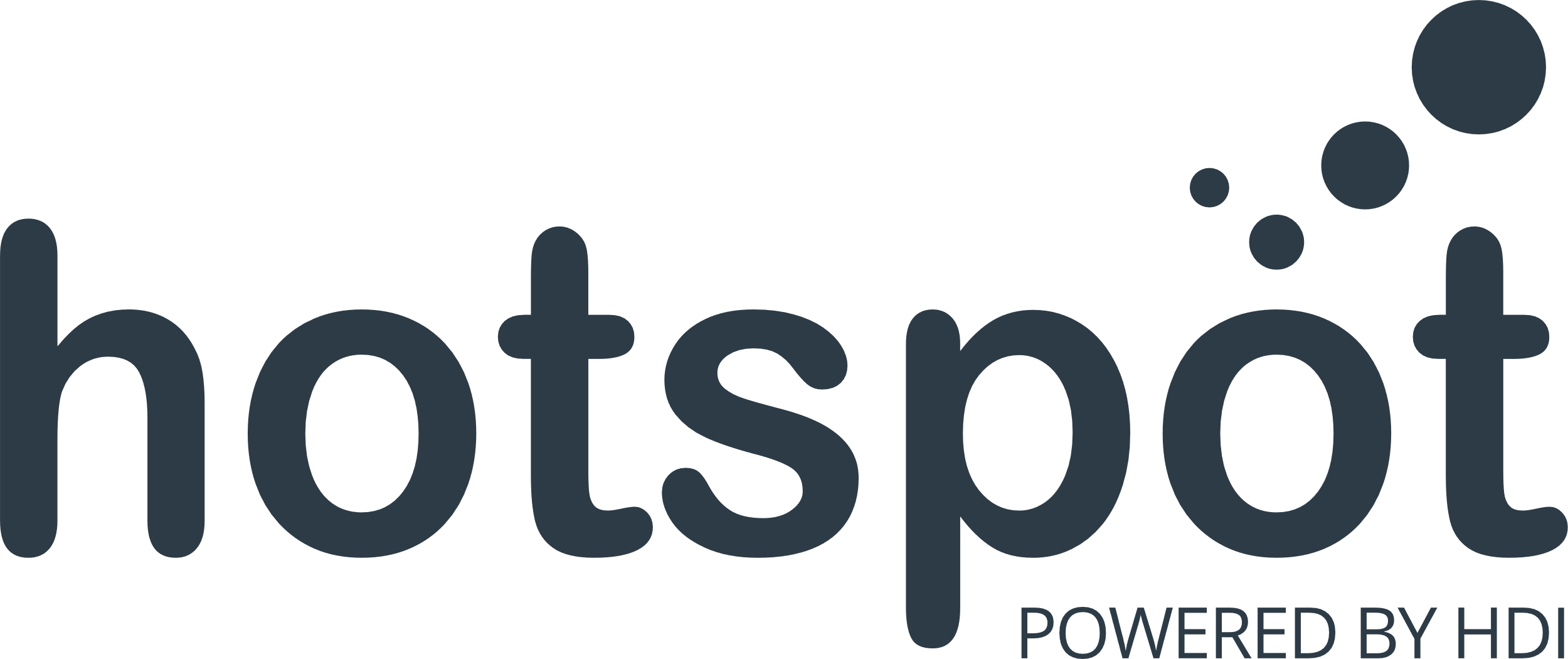 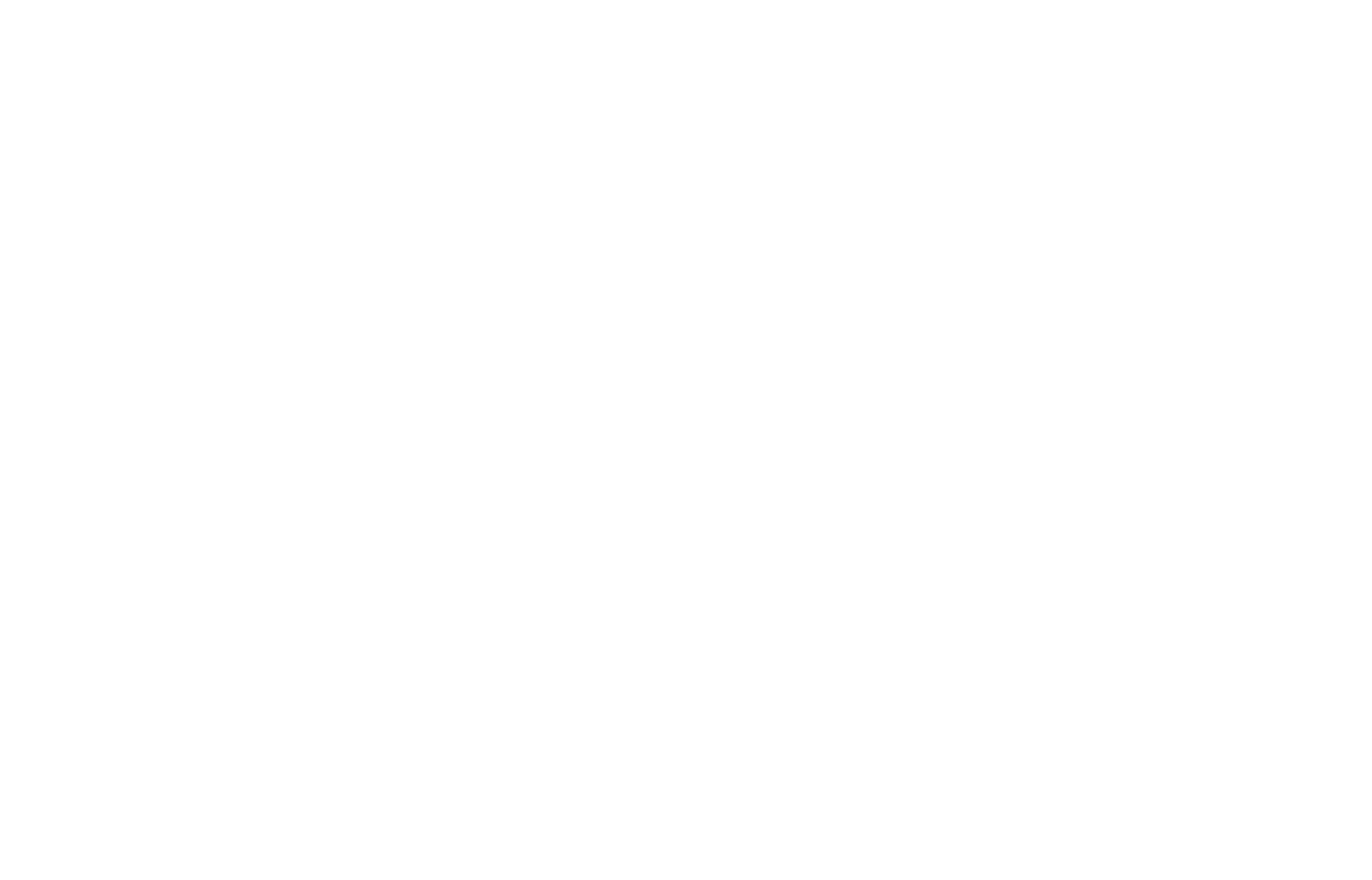 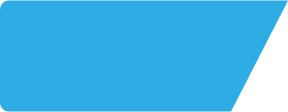 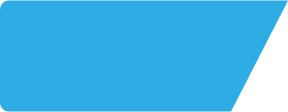 Black Bull OX52BT
Site Intel
Local Market Profile
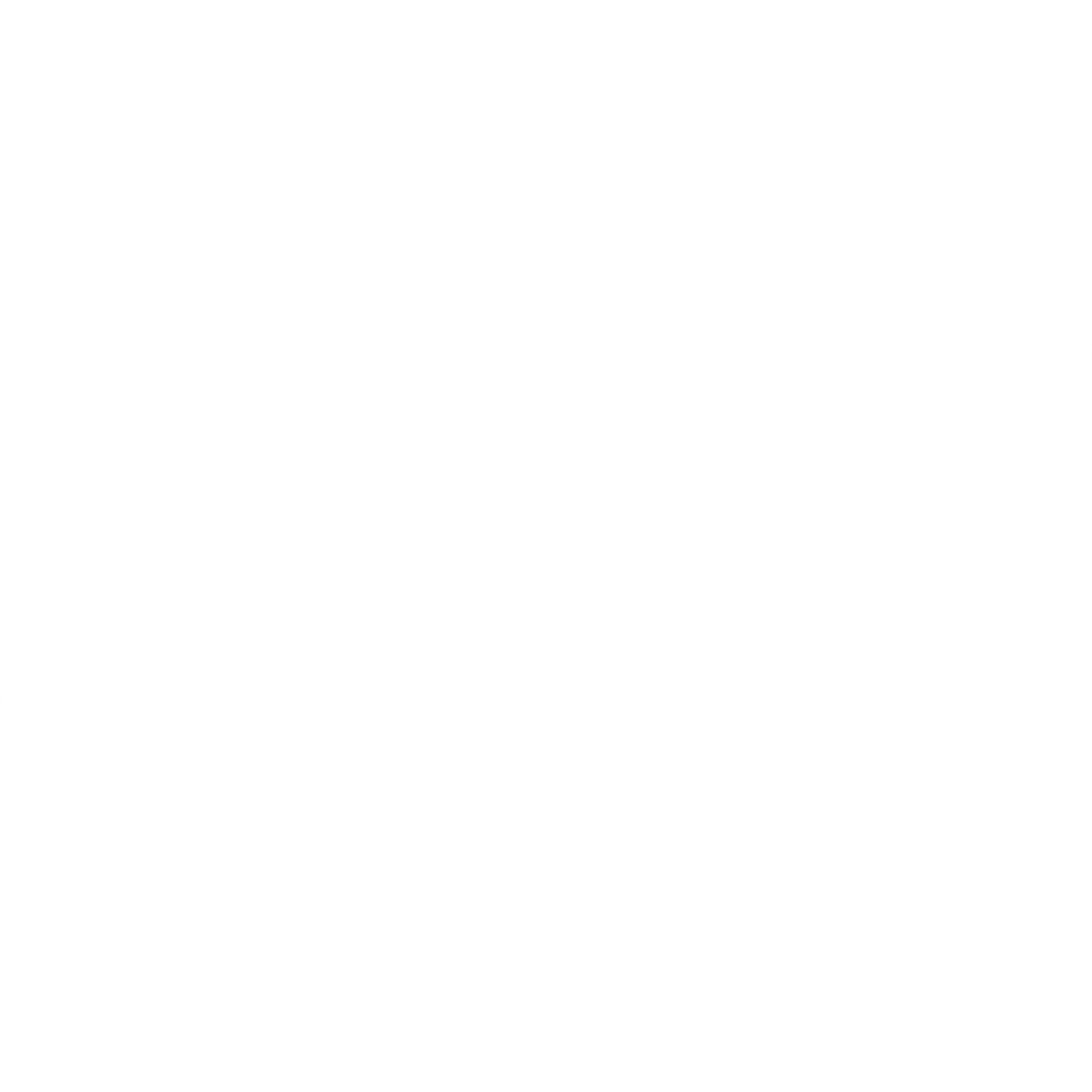 Mix of spend by customer segment in Punch site and local market
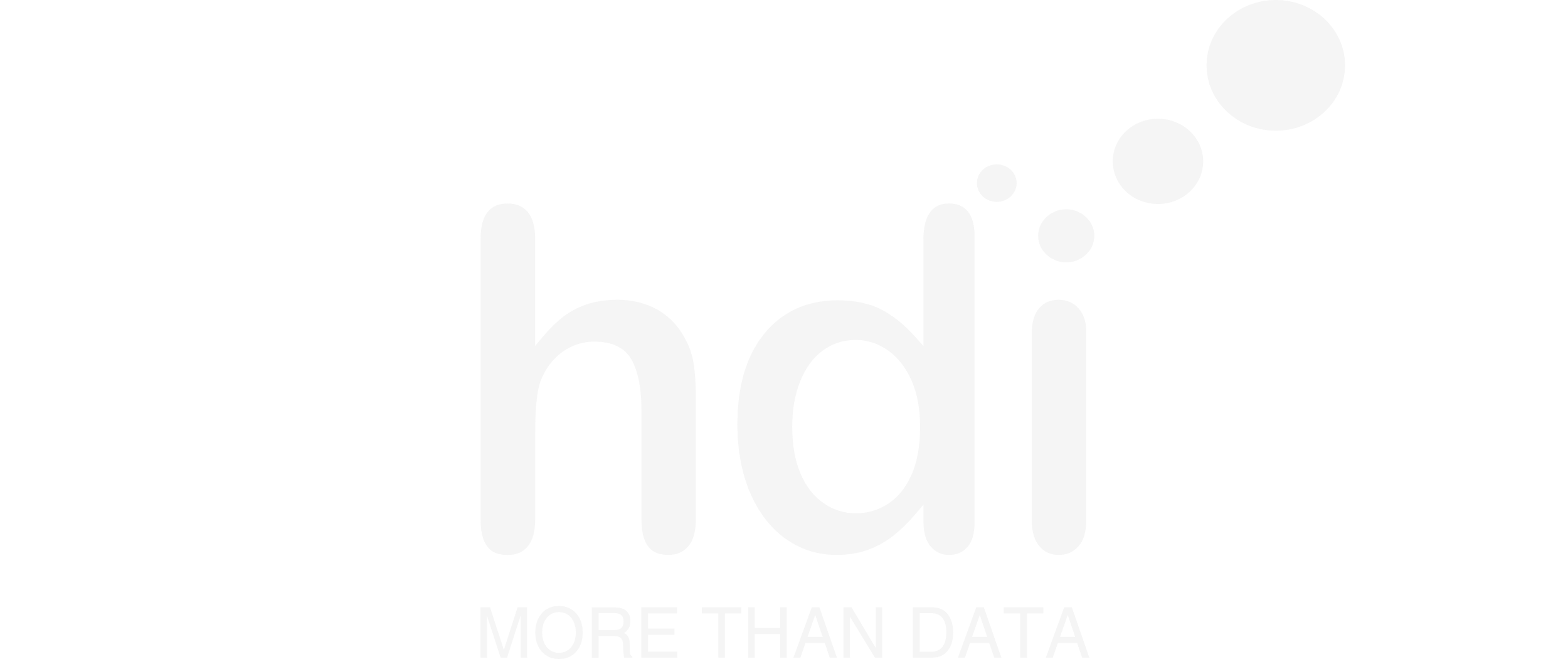 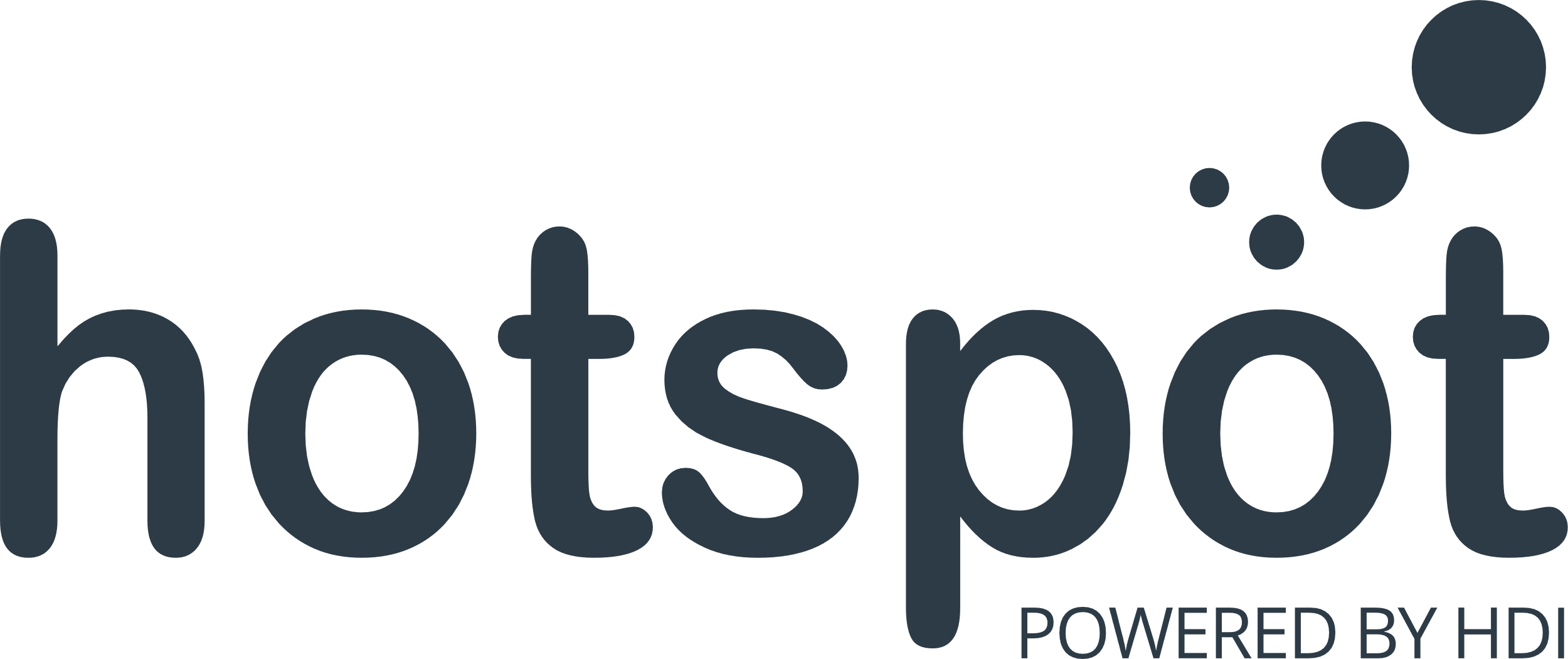 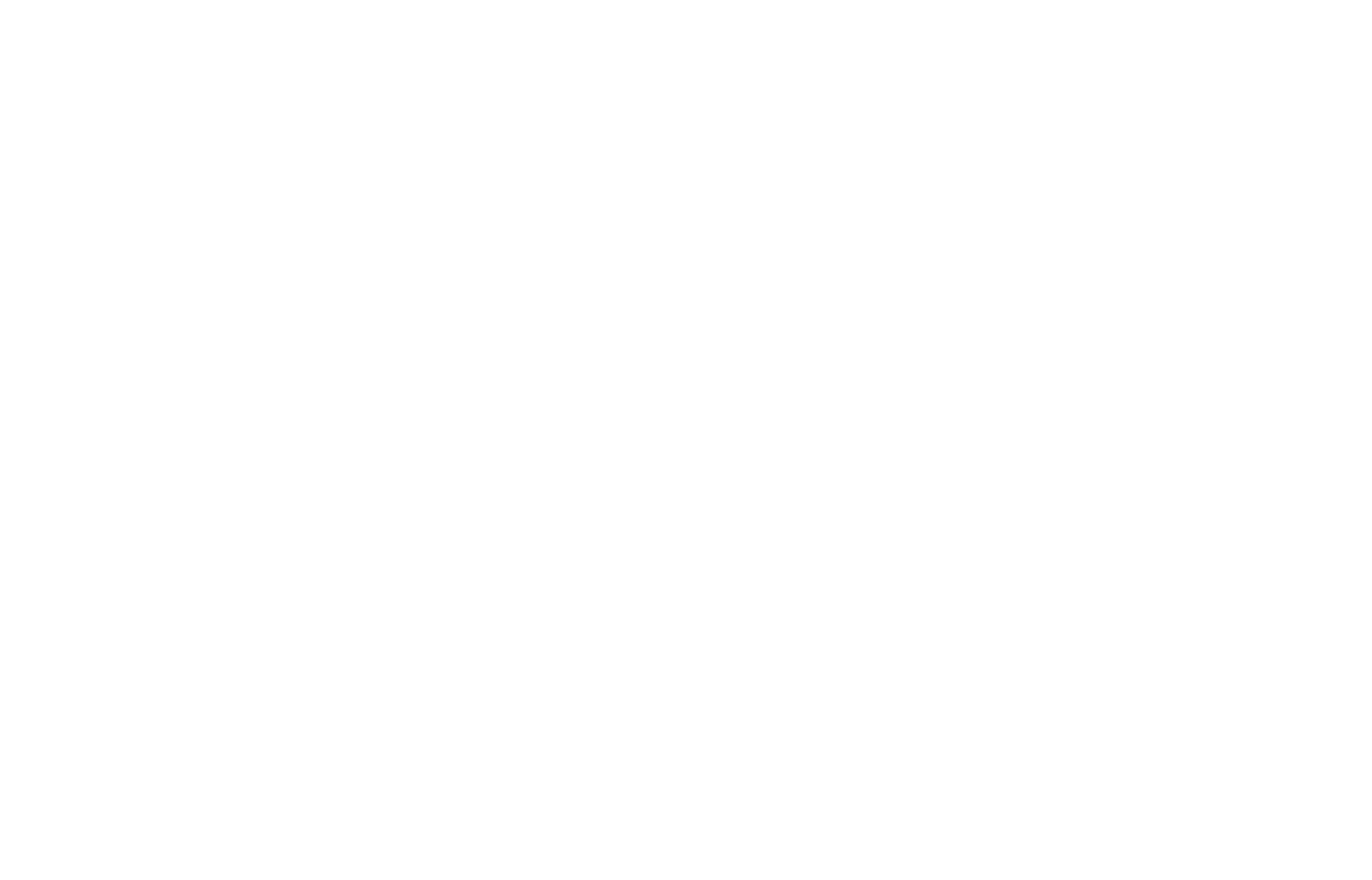 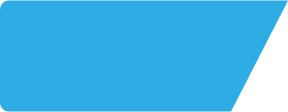 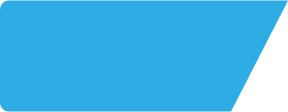 Black Bull OX52BT
Site Intel
Local Competitor Profiles
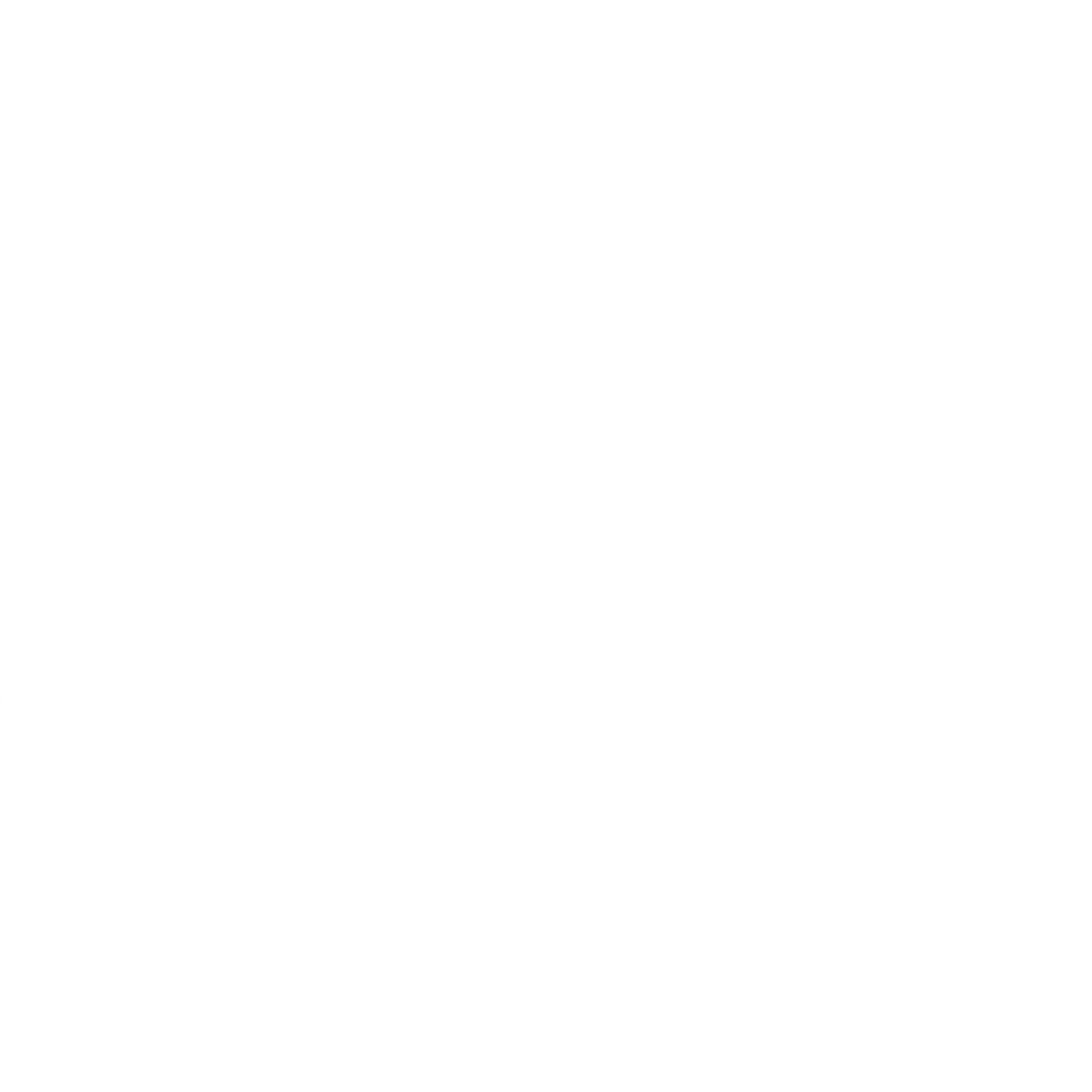 Mix of spend by customer segment in Punch site and local competitors